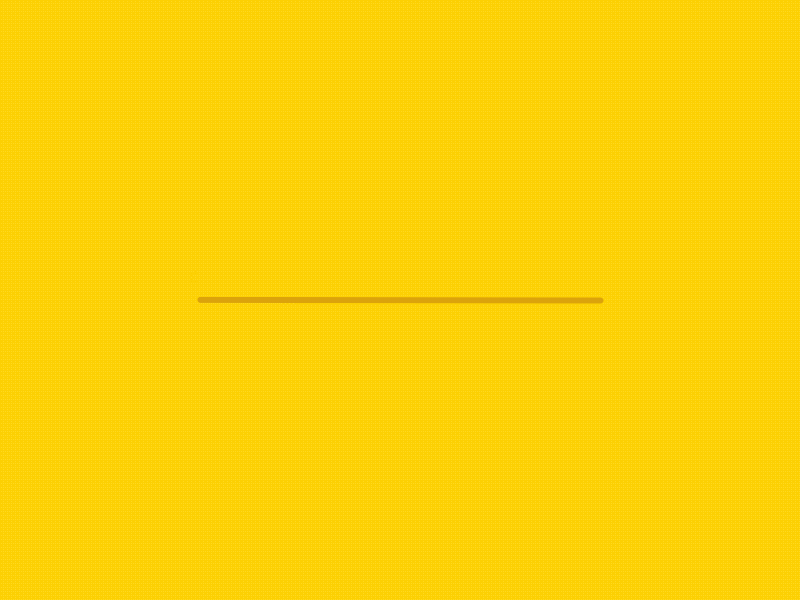 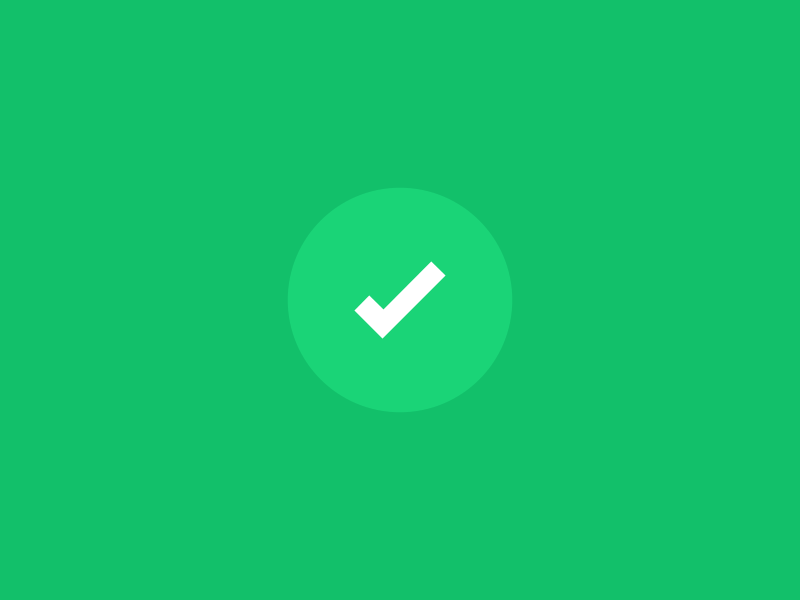 أهْلًا وَسْهْلًا بِطُلابي الأبطال
دّرْسُ الْيَوْم مُمْتِع جِدًا 
أَتَمنى لَكُم الْمُتْعَة والاسْتِفادَة.
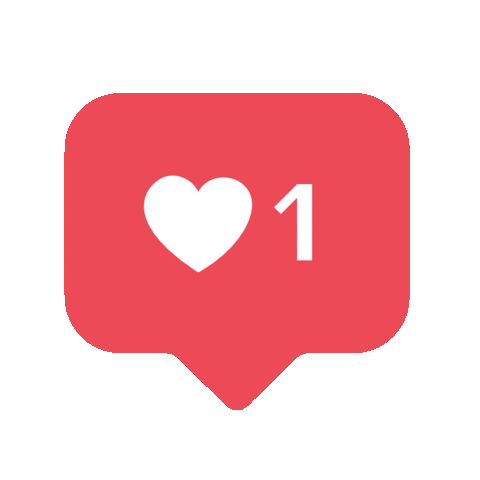 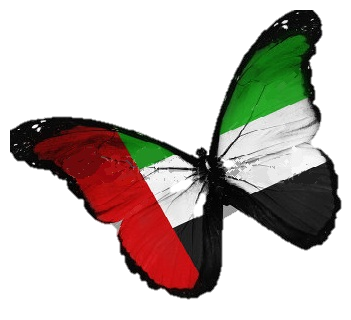 لِنَكُن رَمْوزًا يَفْخر بها وَطَنُنا الْغالي بِجِدِّنا واجْتِهادنا.
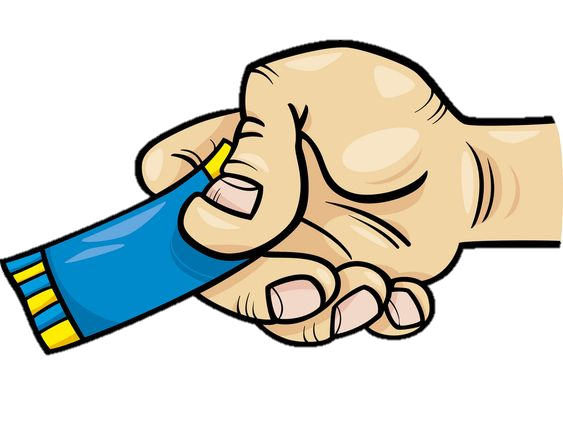 تَذْكَرة
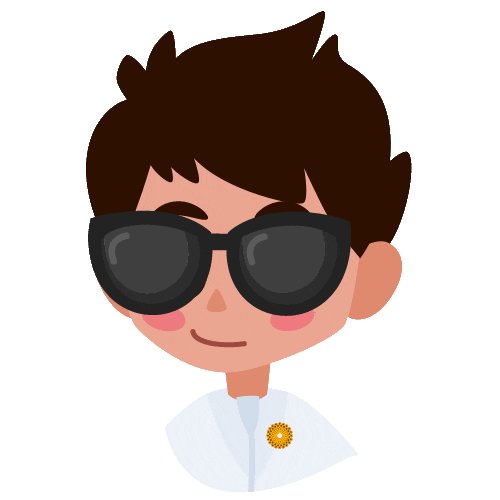 * المعلم الصَّغير:
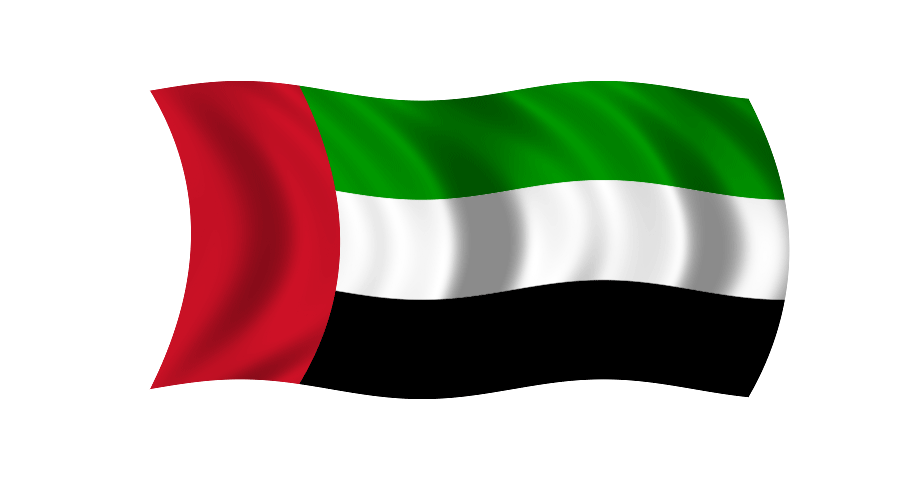 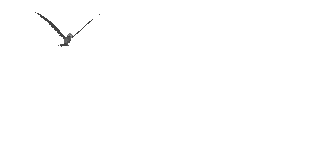 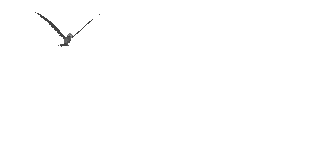 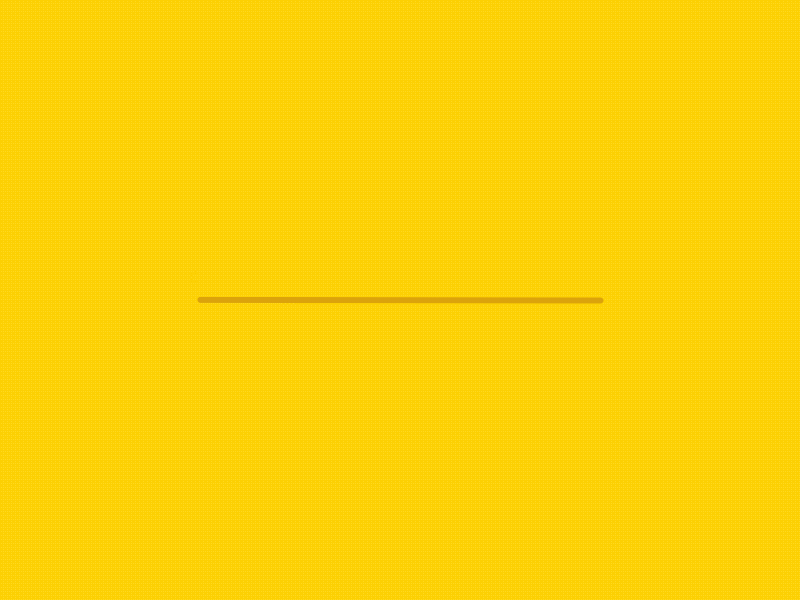 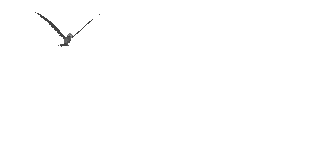 الْيــوم
التَّاريخ
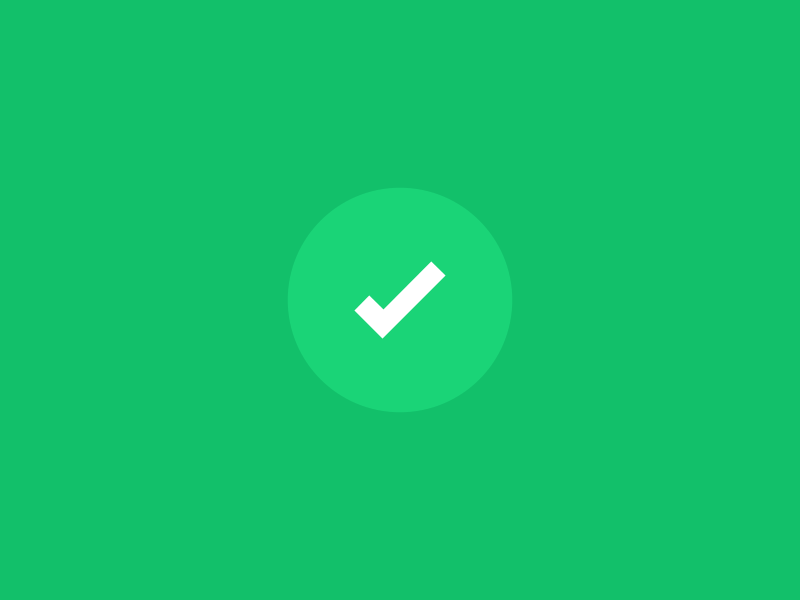 8/2/2022
الثلاثاء
7/ رجب/ 1443
الوحدة السادسة
خِبْراتٌ صَغيرةٌ .. دُروسٌ كَبيرَةٌ
المعلمة/ سناء الجعفري.
5 دقائق
8/2/2022
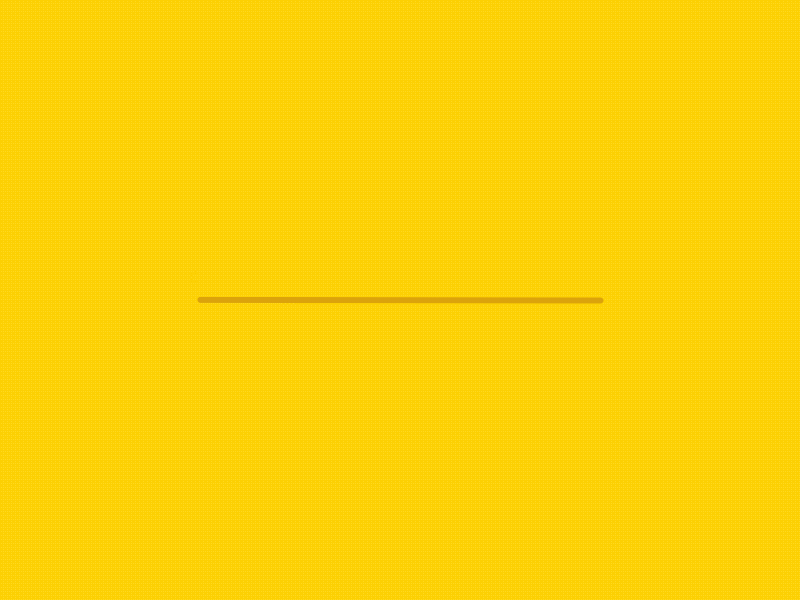 متميز
*اسْتراتيجية السَّطْر الإملائي(12):
متوسط
مراعاة الفروق الفردية
ضعيف
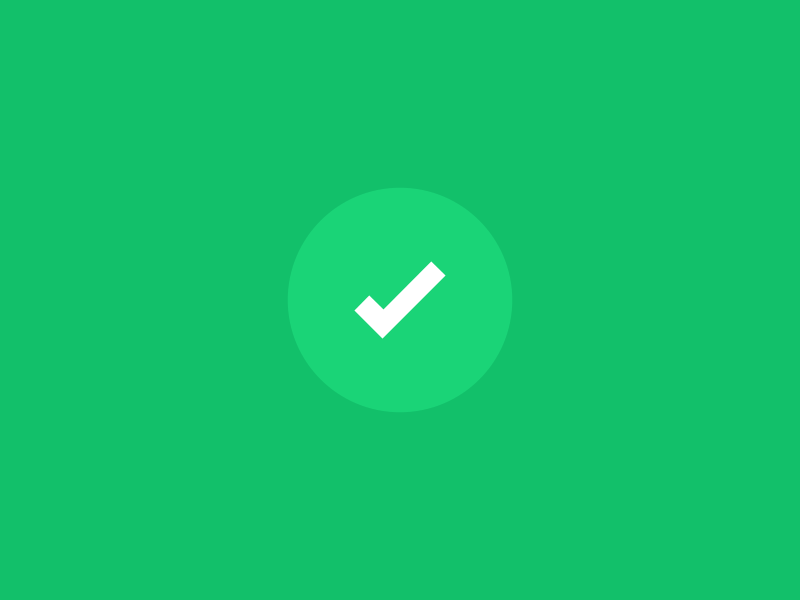 هَيّا يا أَبْطال
 نَسْتَعِد للسَّطْر الإملائي لِلْيوم.
موهوب
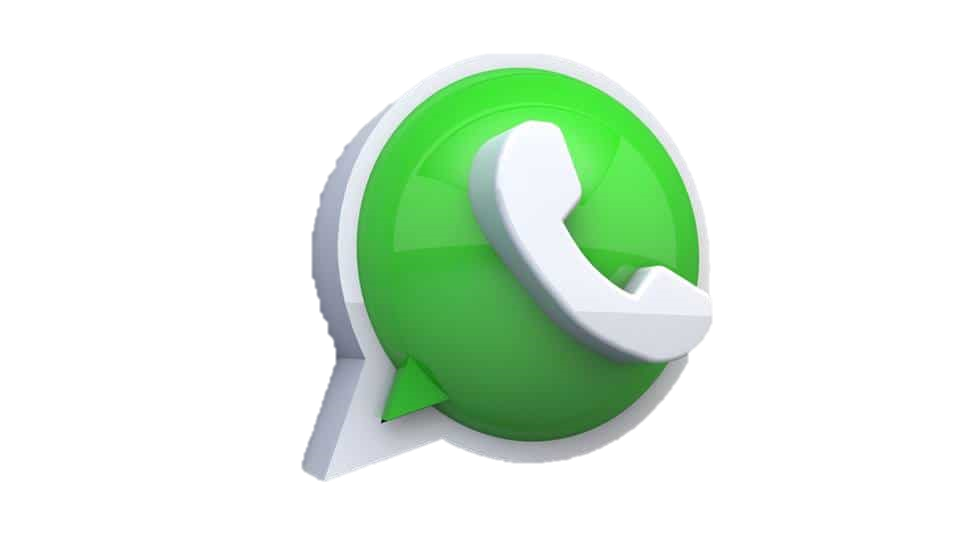 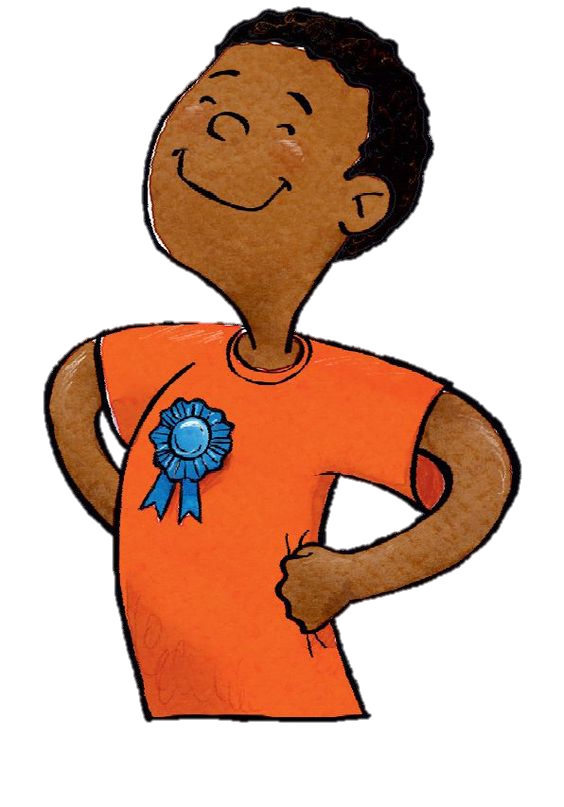 إِمْلائي سِرُّ تَمَيُّزي
اتأكد من تجهيز جميع مستلزماتي المدرسية 
و جمعهـا بعد الانتهاء من التعلم
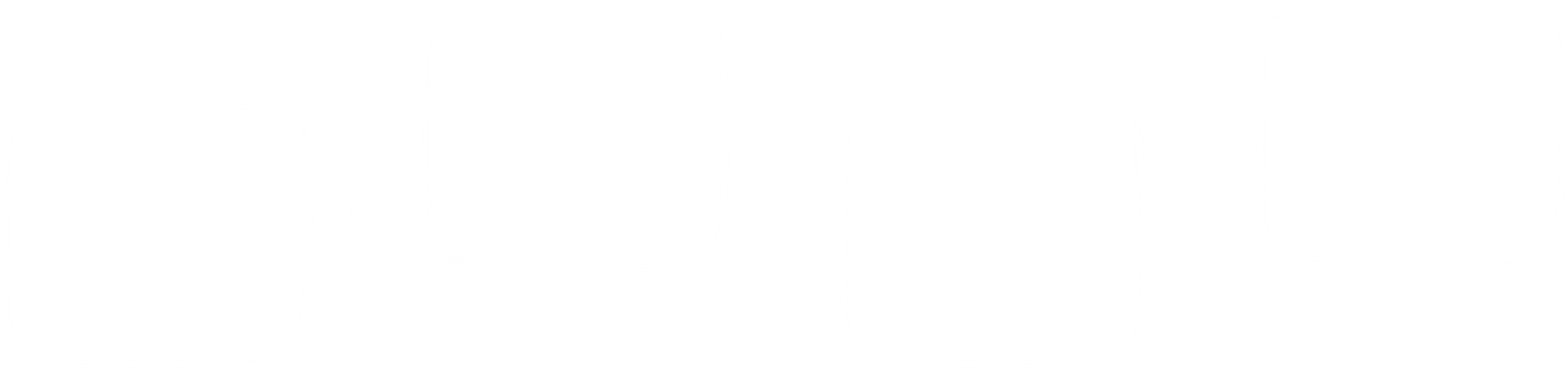 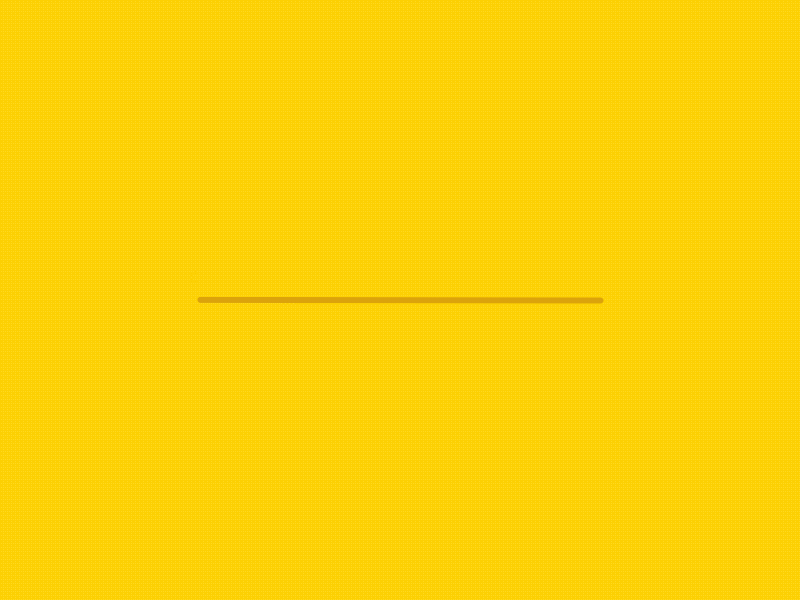 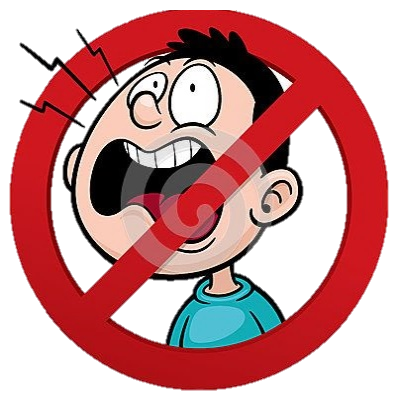 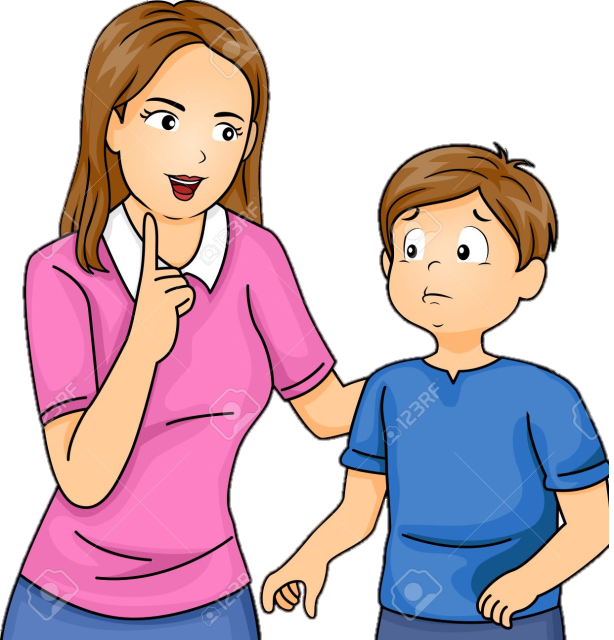 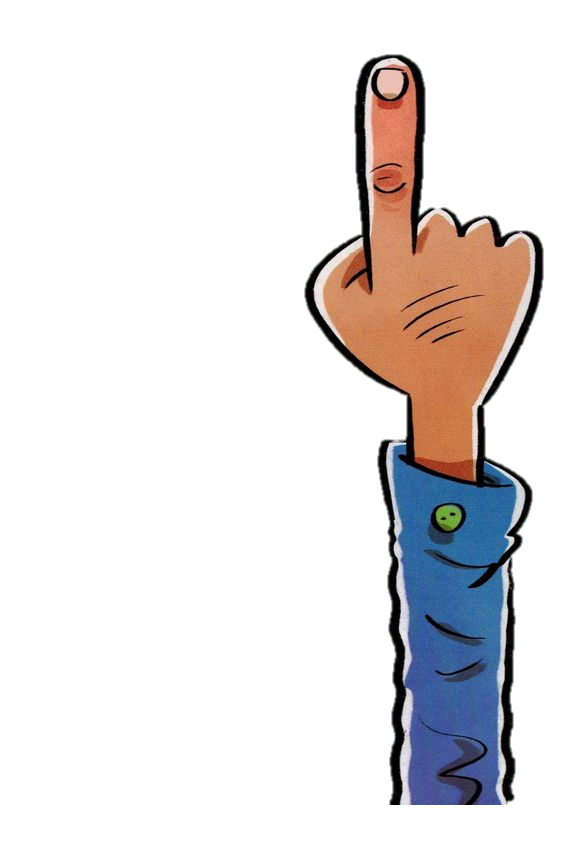 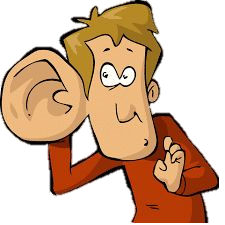 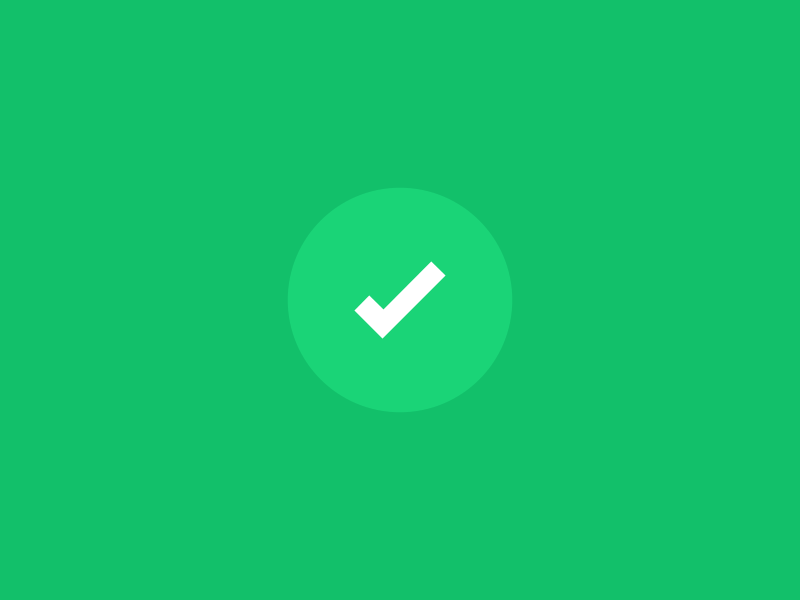 اُفَكِّر وأُجيب بِمُفْرَدي
دونَ مساعَدَة أُمي
أَبْتَعِد عَنْ الضّجيج مَنْ حَوْلي
أَسْتَمِع إلى الْمُعَلَّمة بِتِرْكيز
أِسْتأْذِن قَبْلِ التَّحدًّث
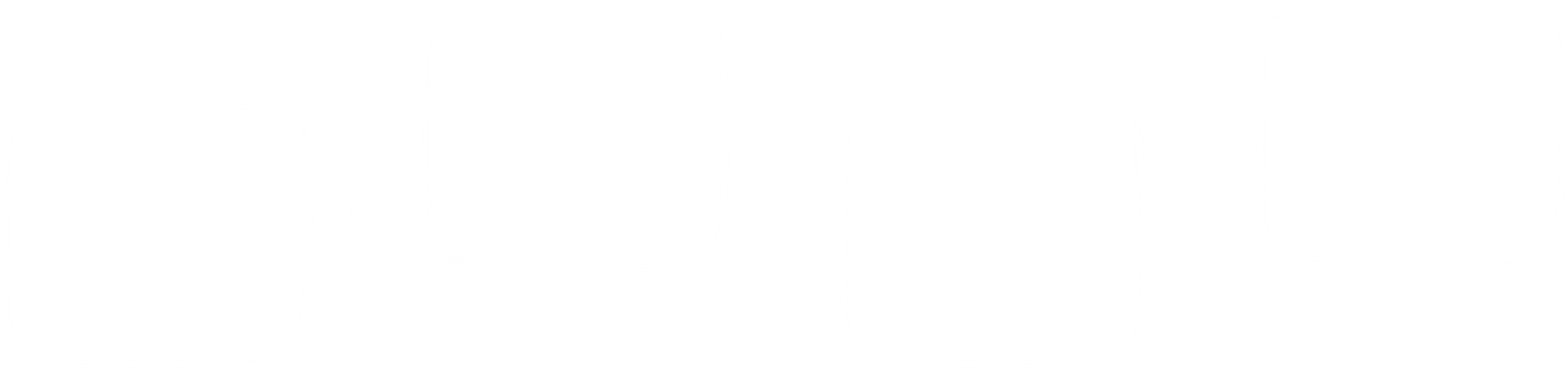 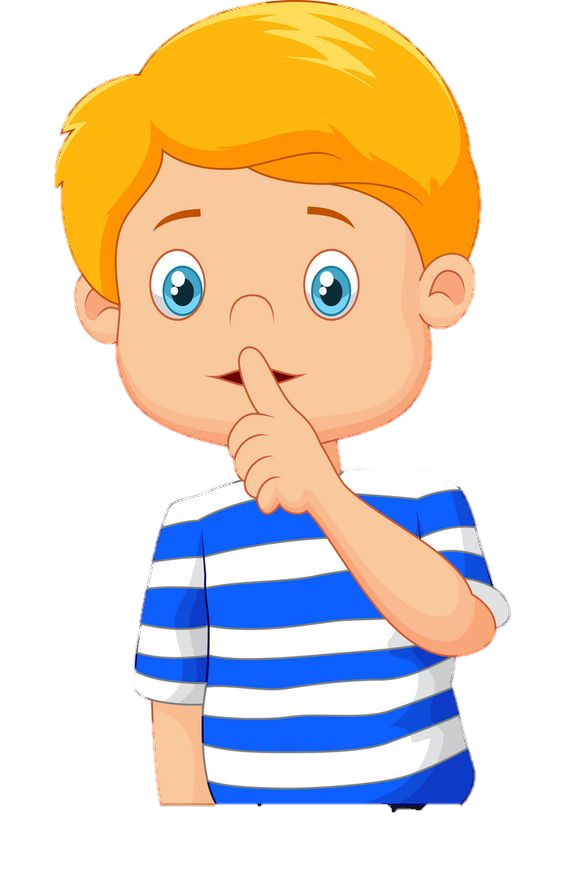 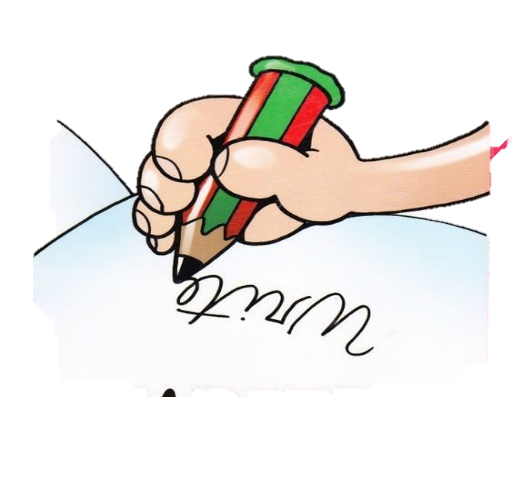 أِلتِزِم الصَّمْت
أًدَوِّن مُلاحَظاتي
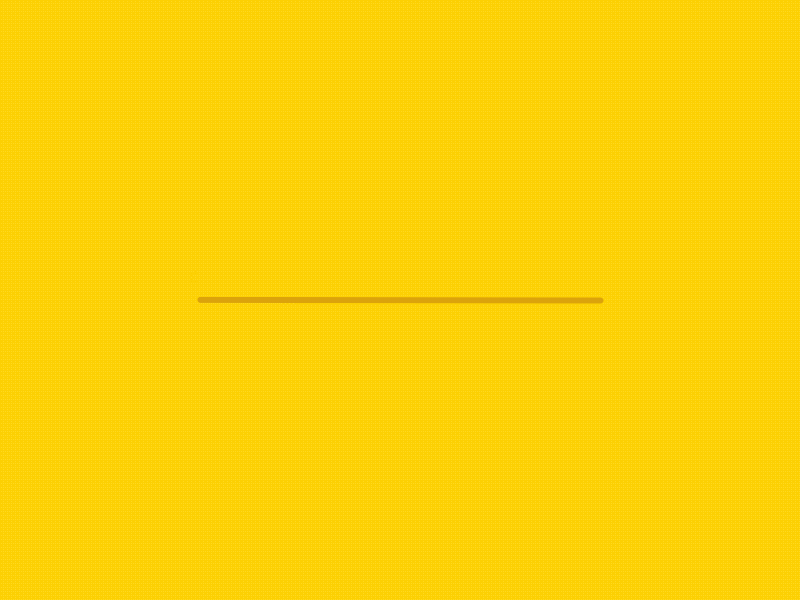 *الوحدة السّادسة: "خِبْراتٌ صغيرةٌ .. دُروسٌ كَبيرَةٌ"
قِراءَة جُمَل مِنْ قِصَّة 
"خالِد والْعُصْفور"
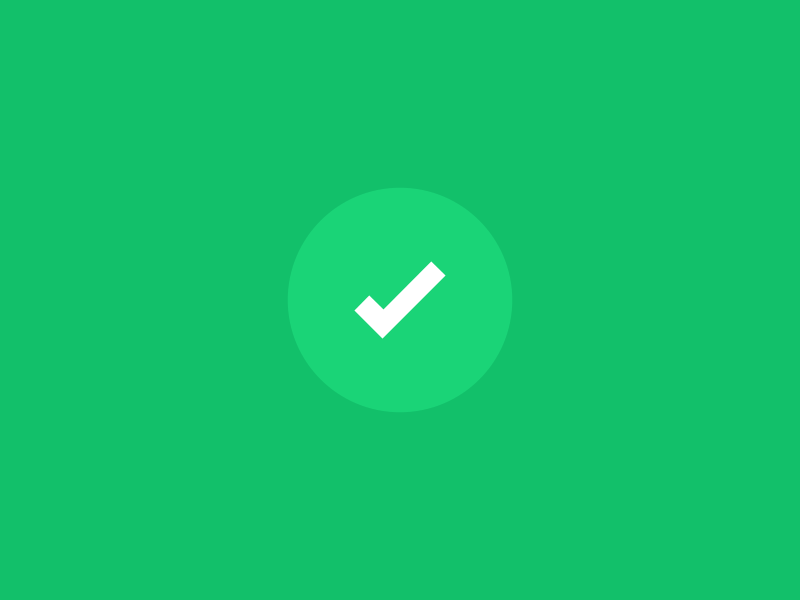 * أهداف درس اليوم:
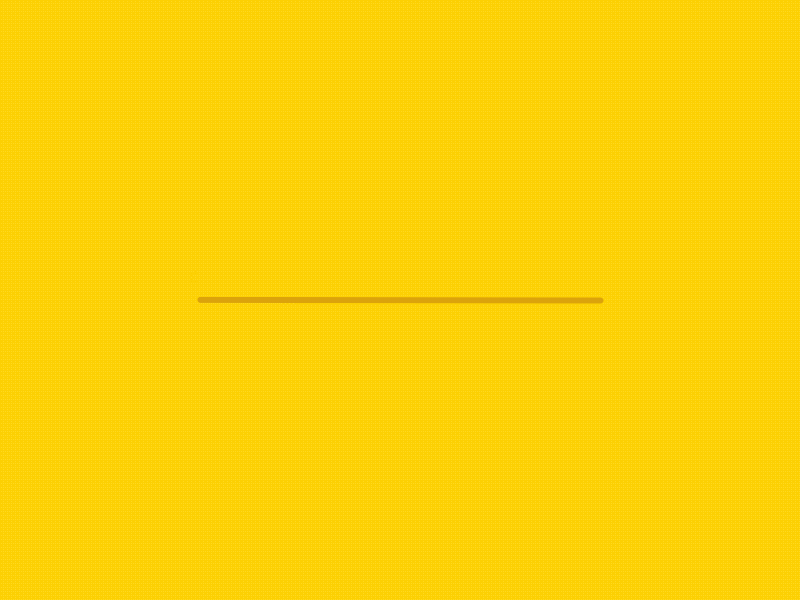 *ماذا سنتعلم اليوم يا أبطال؟
* اقْرَأُ قِراءَةً جَهْرِيَّةً سَليمَةً مُراعِيًا التَّنْغيمَ وَالضَّبْطَ السَّليمَ ِ عَلى أَنْ تَكونَ الكَلِماتُ مَشْكولَةً شَكْلاً تامًّا وبطلاقة.
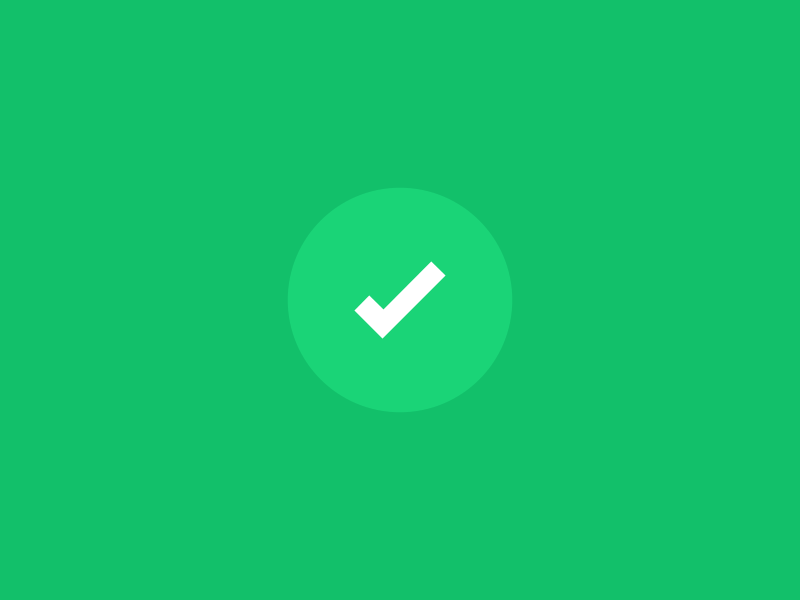 * يُجيب عن الأسْئِلَة.
التهيئة الحافزة:
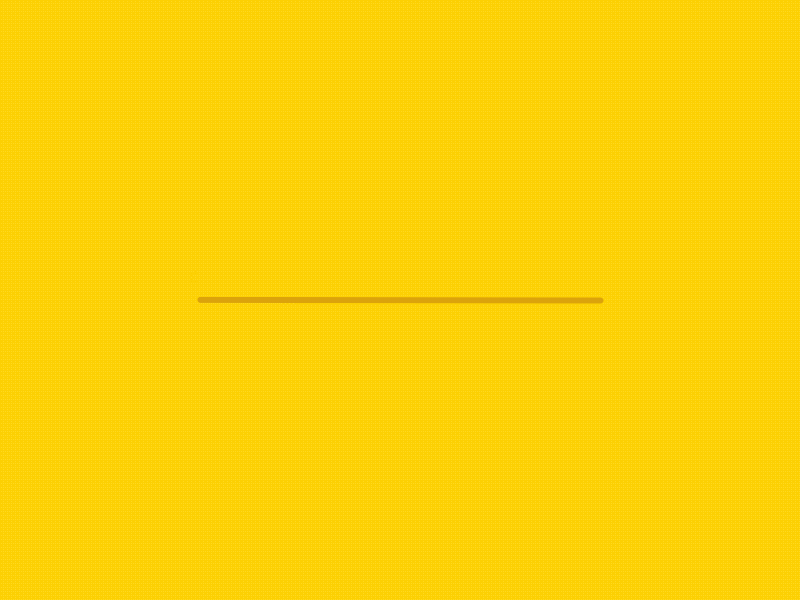 تحدي عالسريع
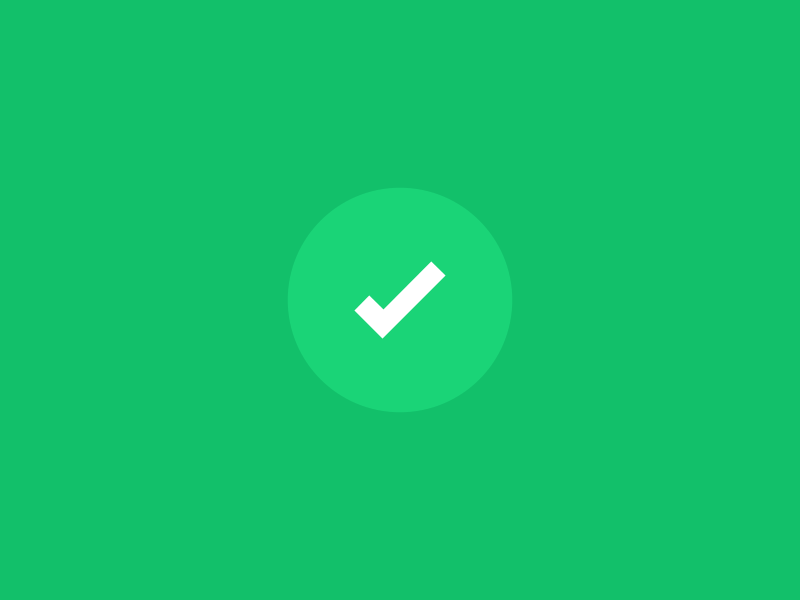 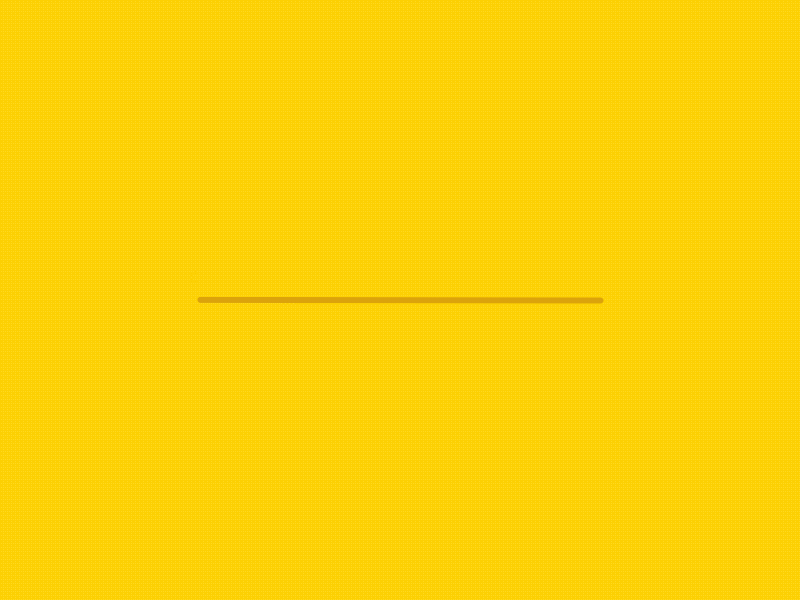 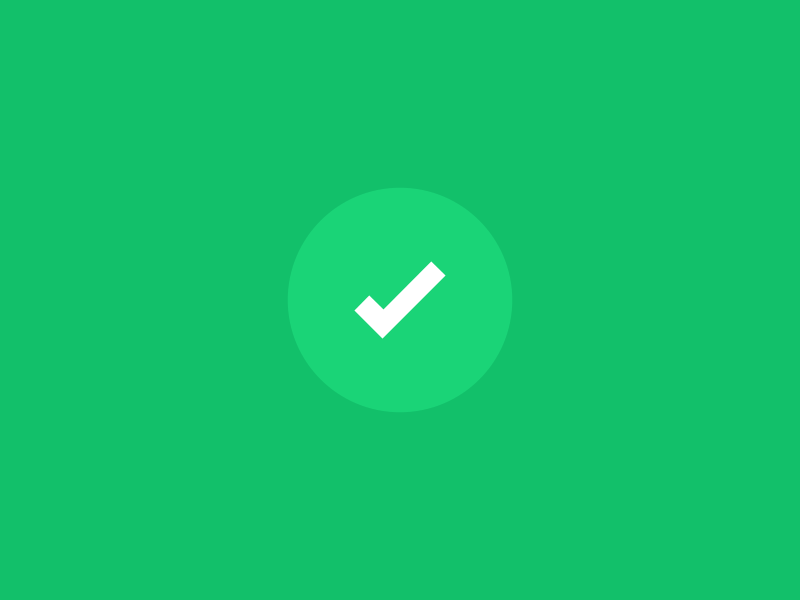 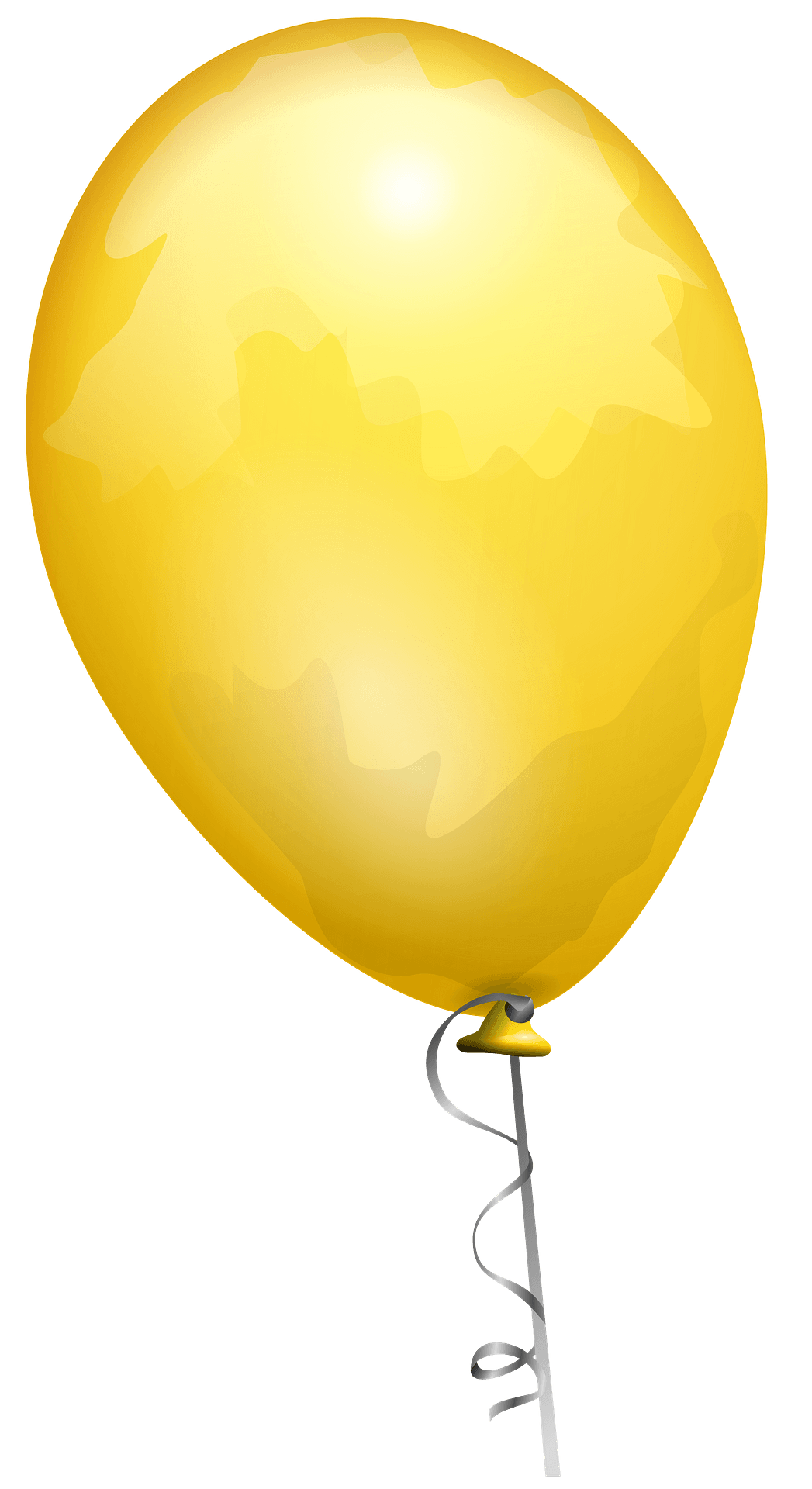 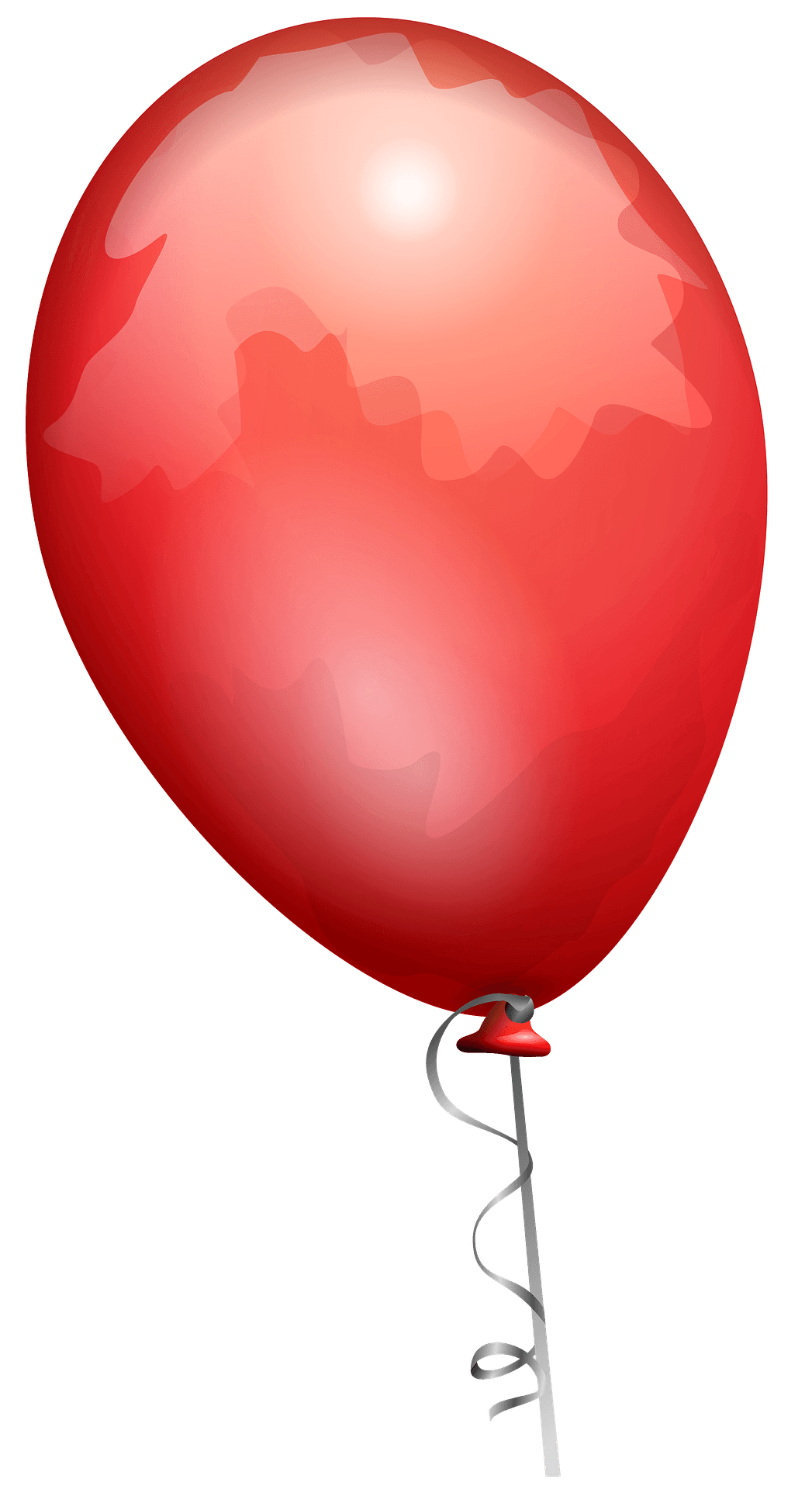 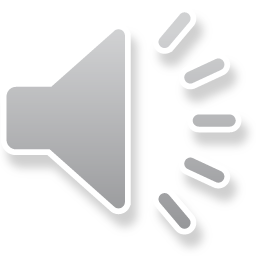 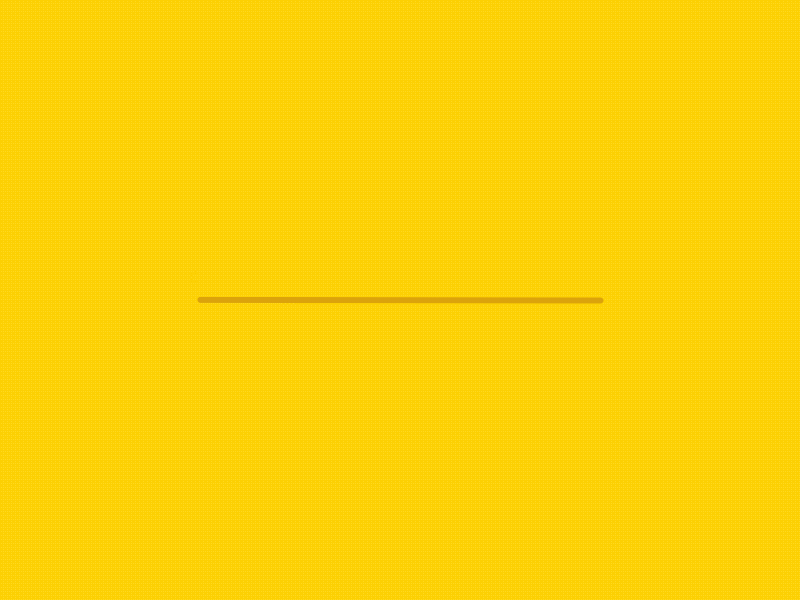 5. من هاجم العصفور؟
2. في أي وقت حدثت قصة خالد والعصفور؟
3. من كاتب قصة خالد والعصفور؟
4. هل القصة ؟
6. من الشخصية الرئيسية للقصة؟
7. بين نوع " غَلَبَهُ النُّعاس"؟؟
8. متى جَلَسَ خالِدٌ يُفَكِّر في أَمْر الْعُصْفور؟
10. ما نوع الفعل عاش؟
1. متى حدثت قصة خالد والعصفور؟
9. ماذا تعلم خالد؟
أحسنت.. لقد أنهيت المسابقة بنجاح!
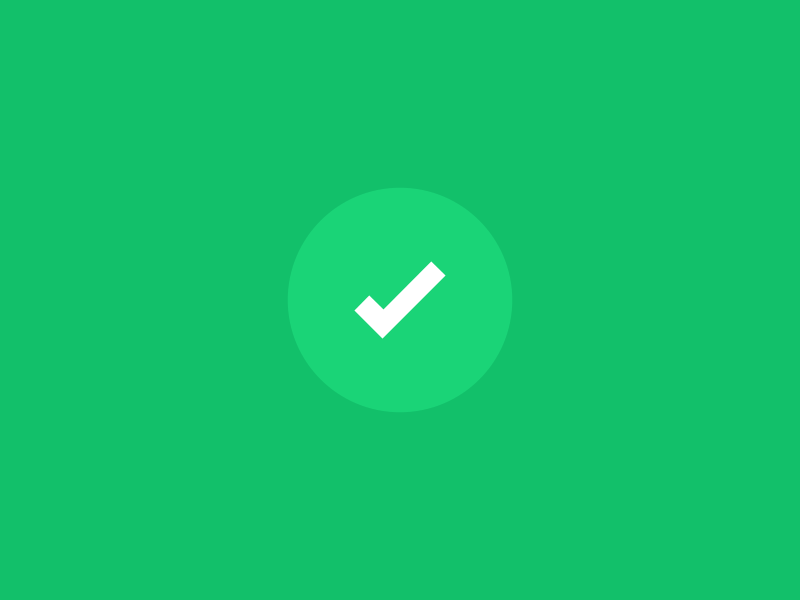 في المساء.
ابن الجيران.
حارس الحديقة.
الطيور مكانها الأقفاص.
ابدأ المسابقة
النهار والليل
لطيفه بطي.
خيال.
تركيب
فعل ماضِ.
يوم الأربعاء
إجابة خطأ.. حاول مرة أخرى!
نعتذر.. لقد انتهى الوقت!
أن الطيور مكانها الطبيعة.
الليل
صَباح كَلّا.
حقيقة
القطط.
القطط.
فعل
فعل مضارع.
في يومٍ ما.
في النهار.
إعادة
إعادة
فعل أمر.
النهار
إياد مّدَّاح.
خيال وواقع.
الكلاب.
خالد والعصفور.
اسم.
في الليل.
يوم الجمعة.
الطيور لا تحب الحرية.
خروج
خروج
السَّطر القِرائي
القراءة في دقيقة
1
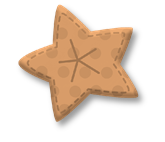 2
24
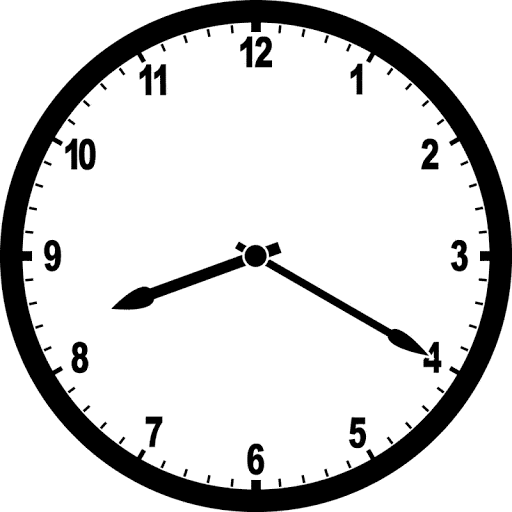 23
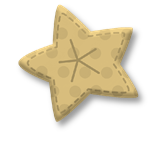 الْقِراءة (1)
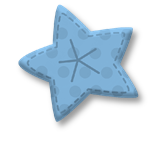 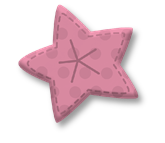 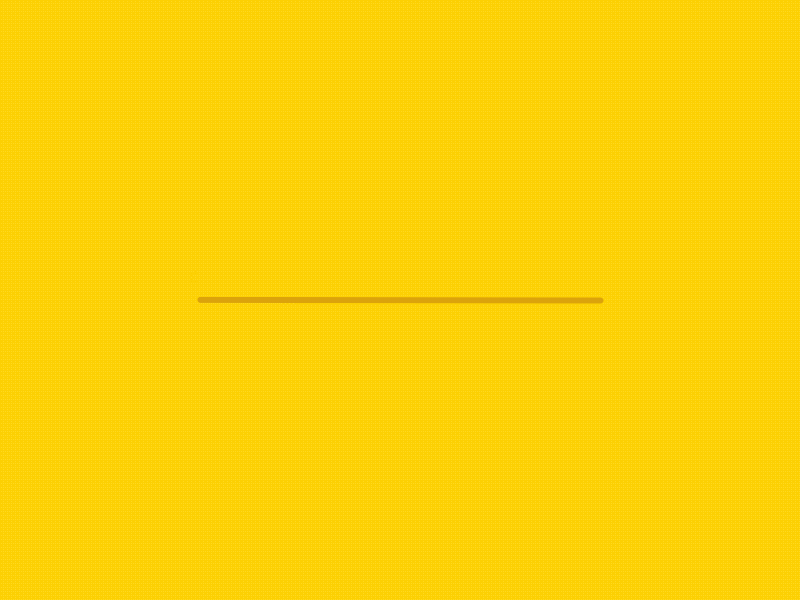 22
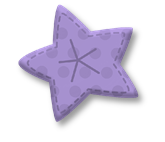 3
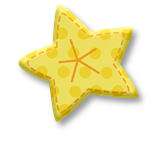 4
21
يُحْكى أَنَّ عُصْفورًا عاشَ في قَفَصٍ مُنْذُ أَنْ خَرَجَ مِنَ الْبَيْضَةِ ، وَيُحْكى أَنَّ الطِّفْلَ الذّي وَضَعَ الْعُصْفورَ في الْقَفَصِ تَعَلَّمَ مُتَأَخِّرًا أَنَّ الْحَيَواناتِ والطُّيورَ مَكانُها الطَّبيعَةُ لا الْأَقْفاصُ.
5
20
19
6
7
18
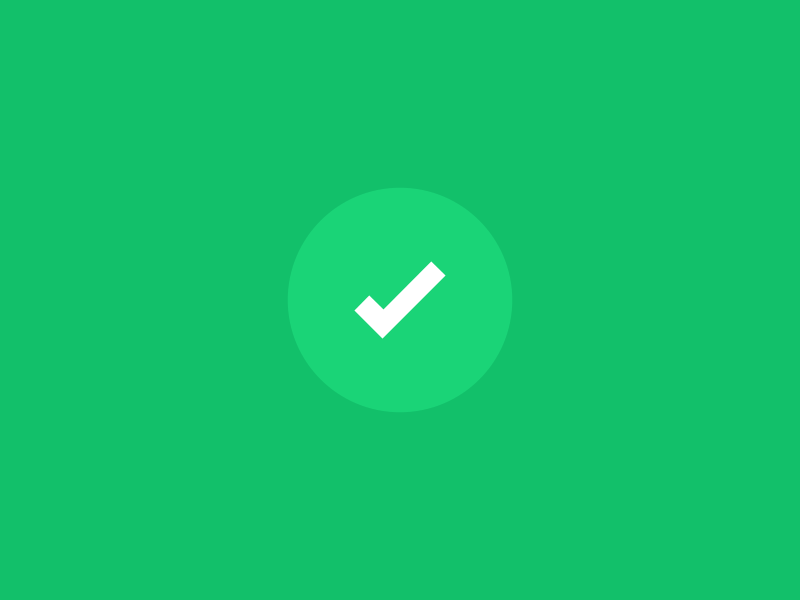 17
8
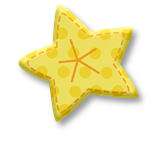 16
اقرأ في دقيقة
الْقِراءة (2)
9
واكسب النجوم
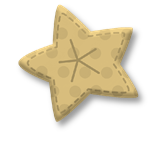 10
15
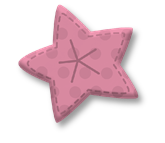 11
14
13
12
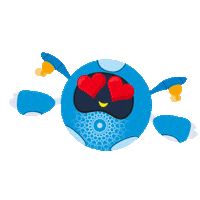 مهارة التفكير العليا
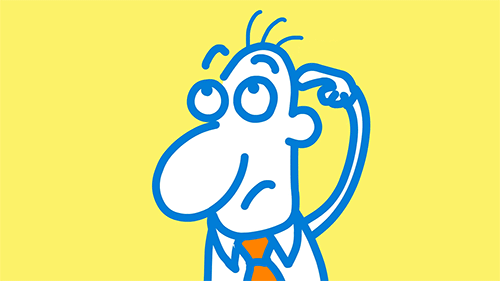 1
الفهم والاستيعاب
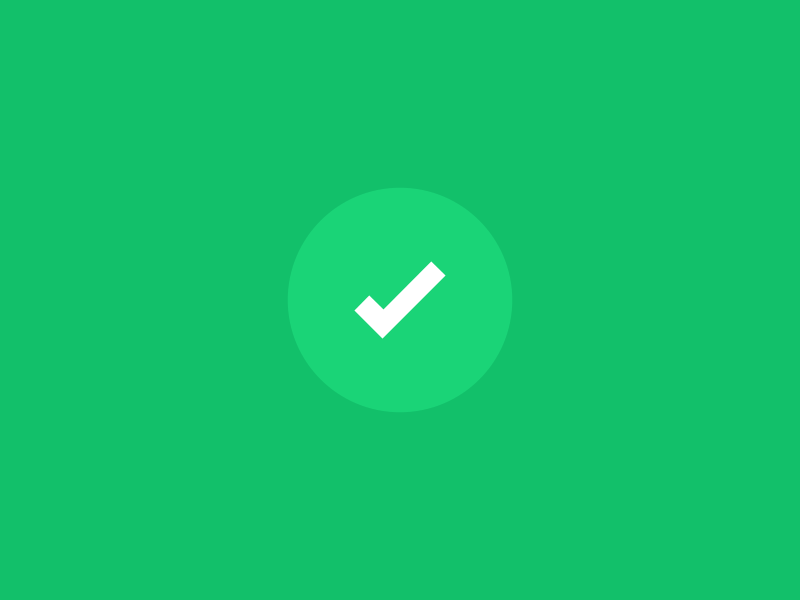 2
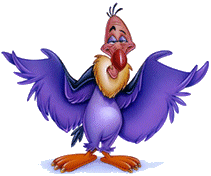 24
ما نوع الفعل عاشَ؟
23
22
3
4
21
5
20
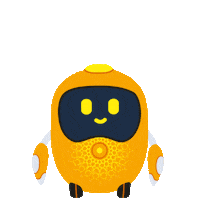 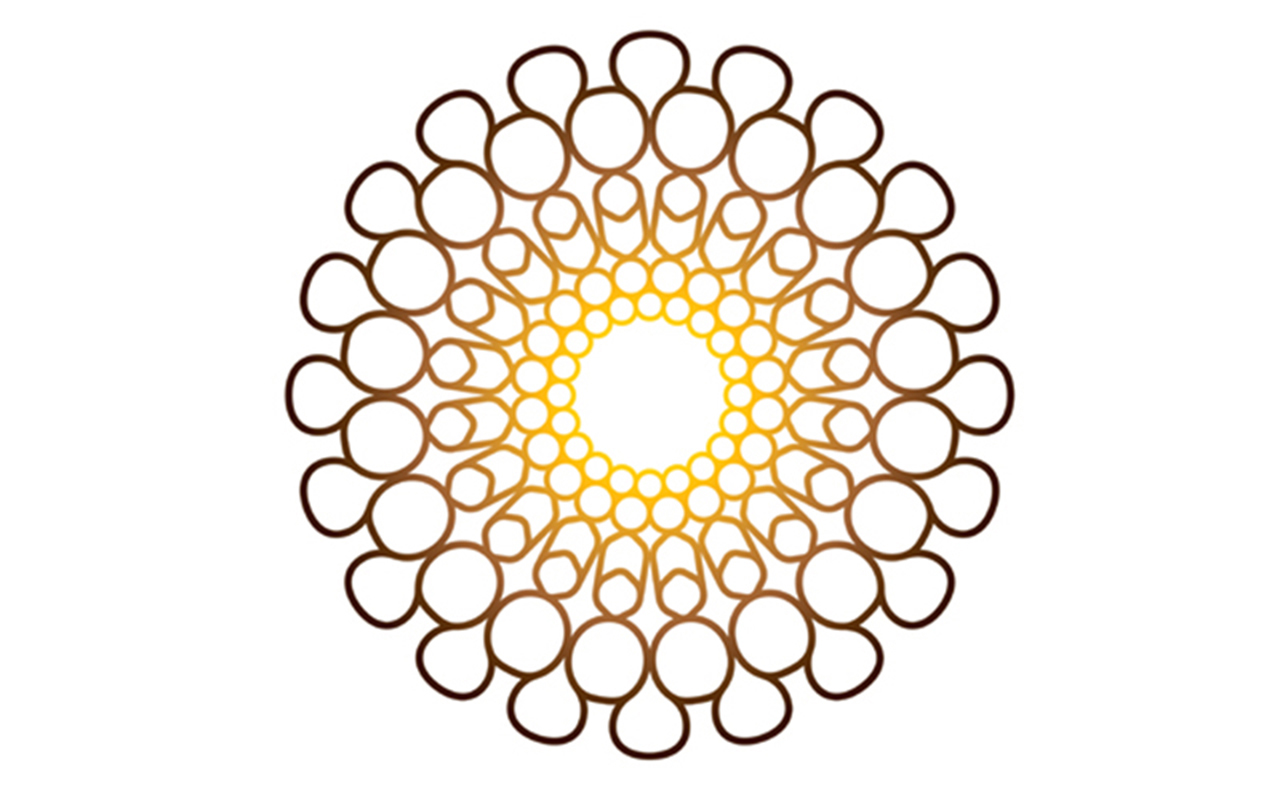 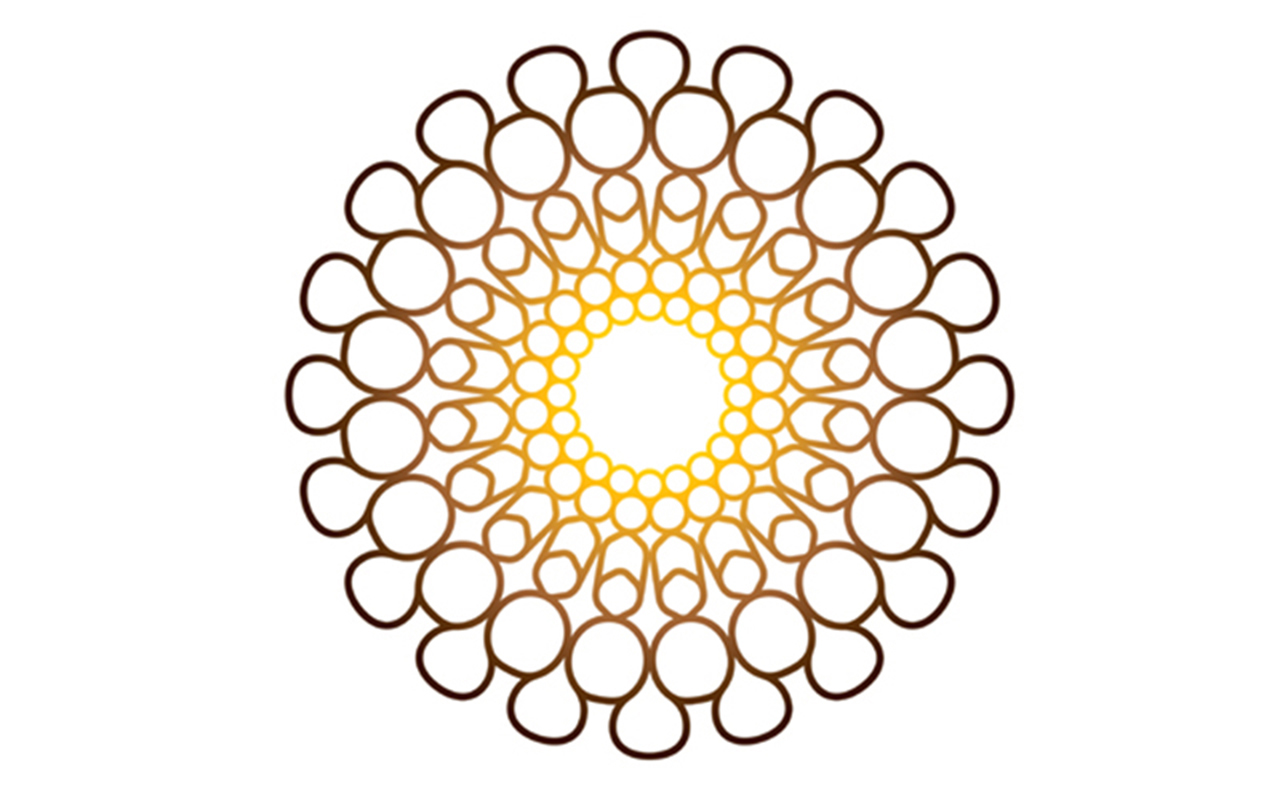 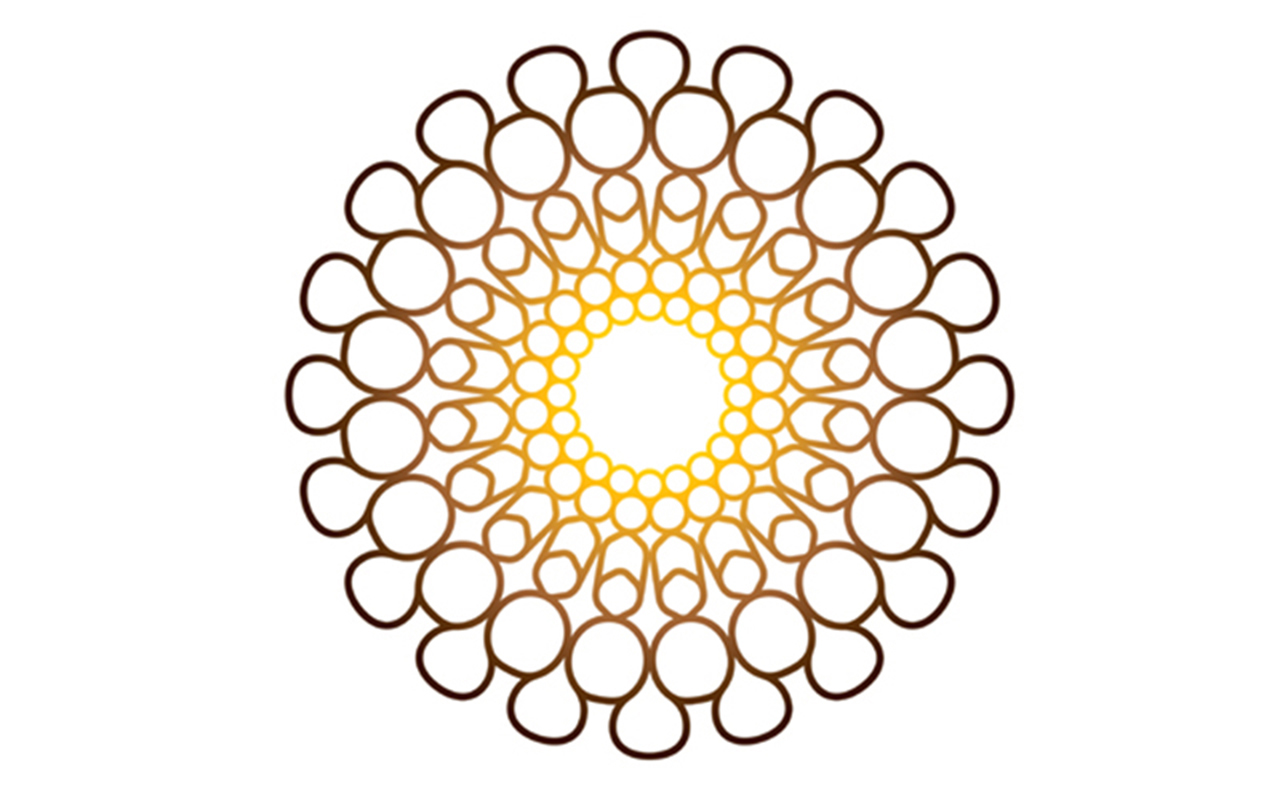 19
6
فعل ماضي
فعل أمر
فعل مضارع
7
18
17
8
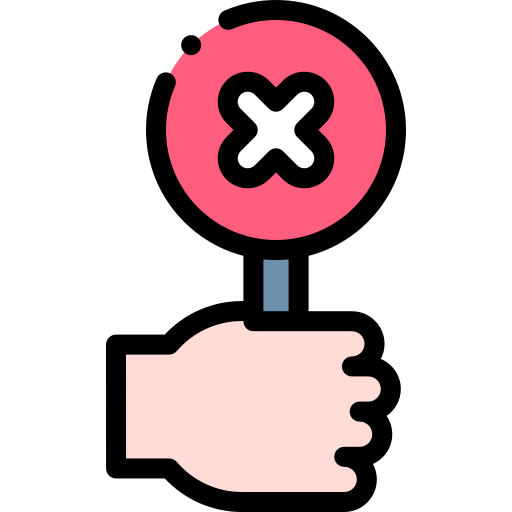 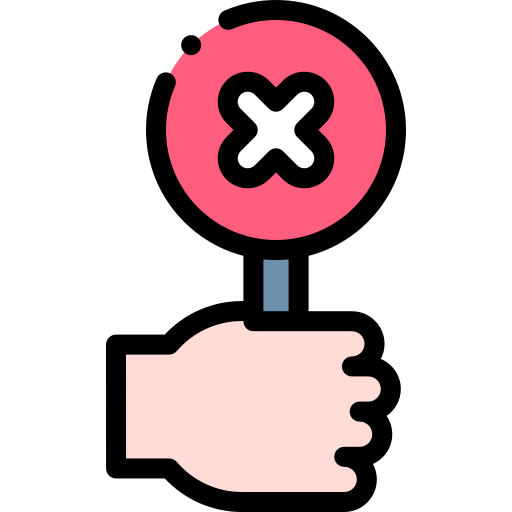 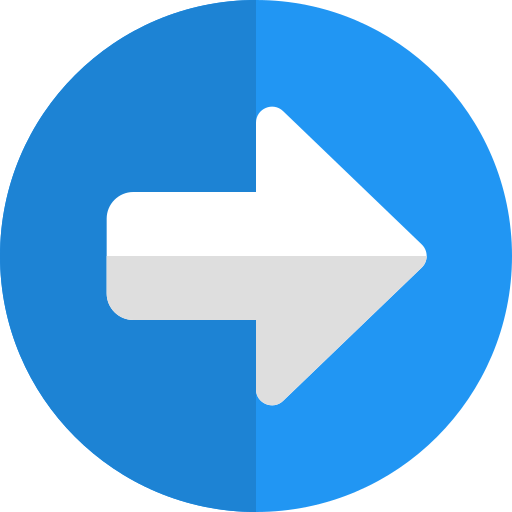 16
الْعودة
9
10
15
11
14
13
12
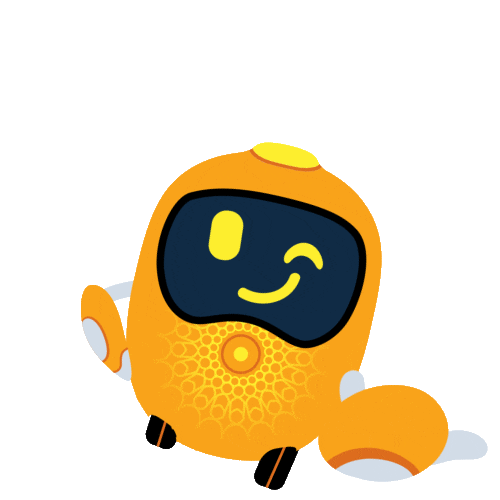 مهارة التفكير العليا
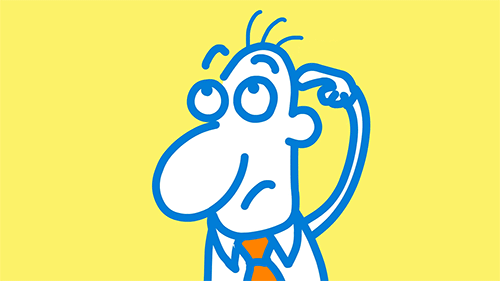 1
الفهم والاستيعاب
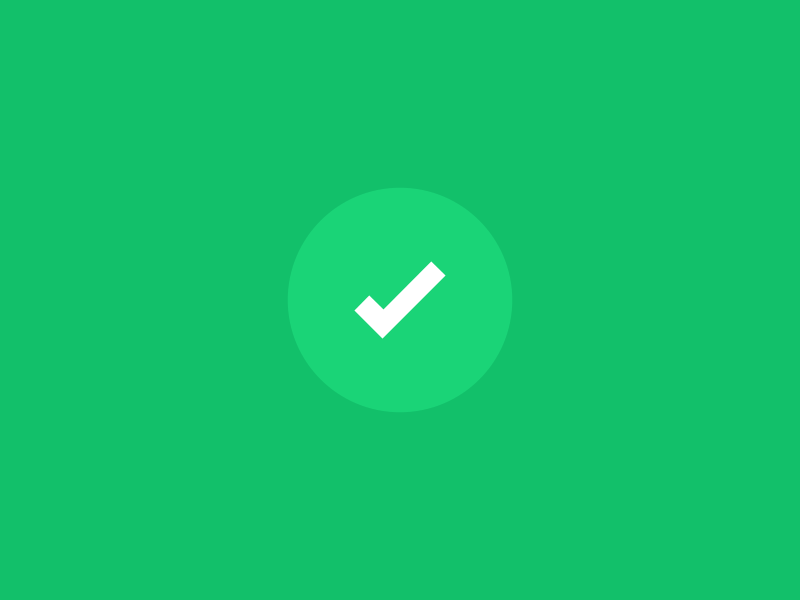 2
24
23
ما نوع الفعل "خَرَجَ"؟
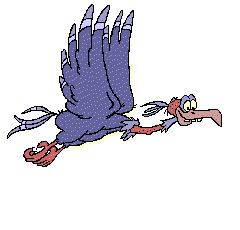 22
3
4
21
5
20
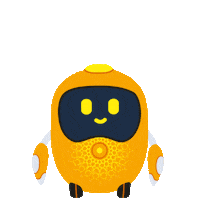 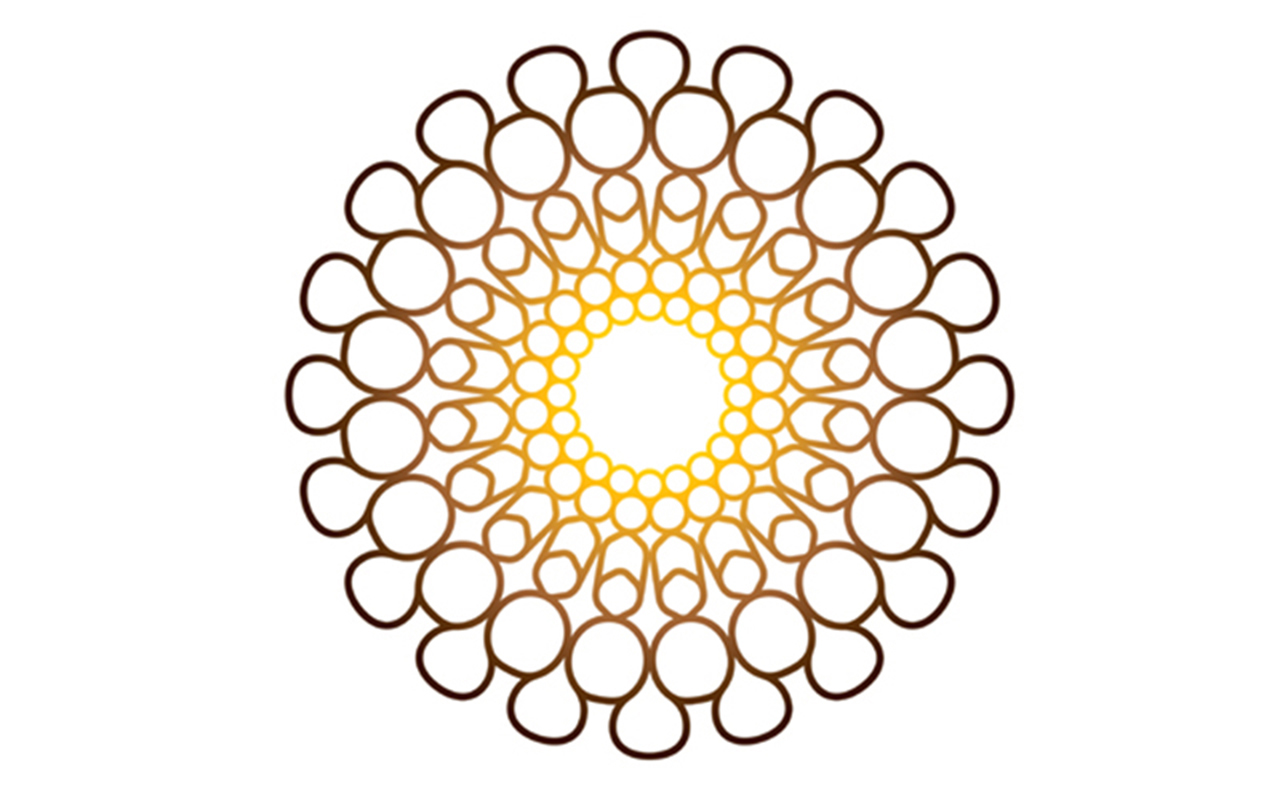 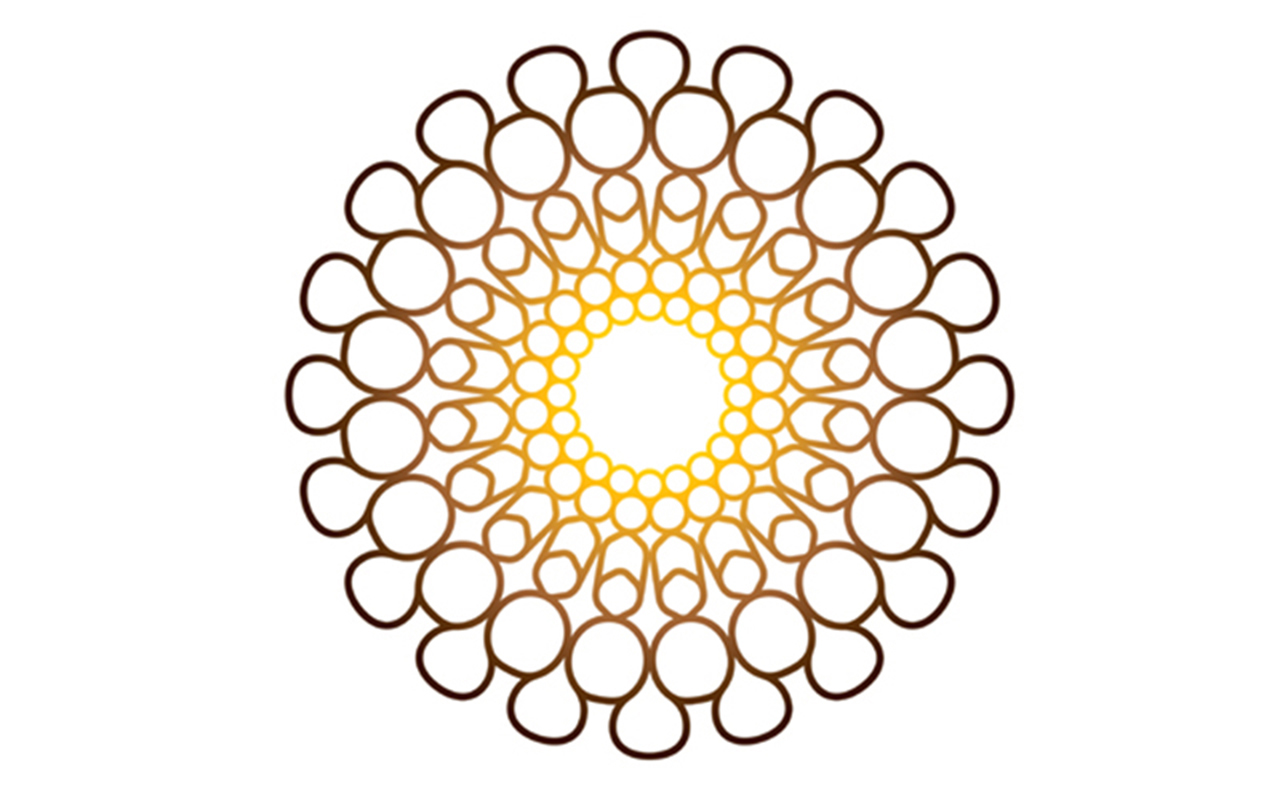 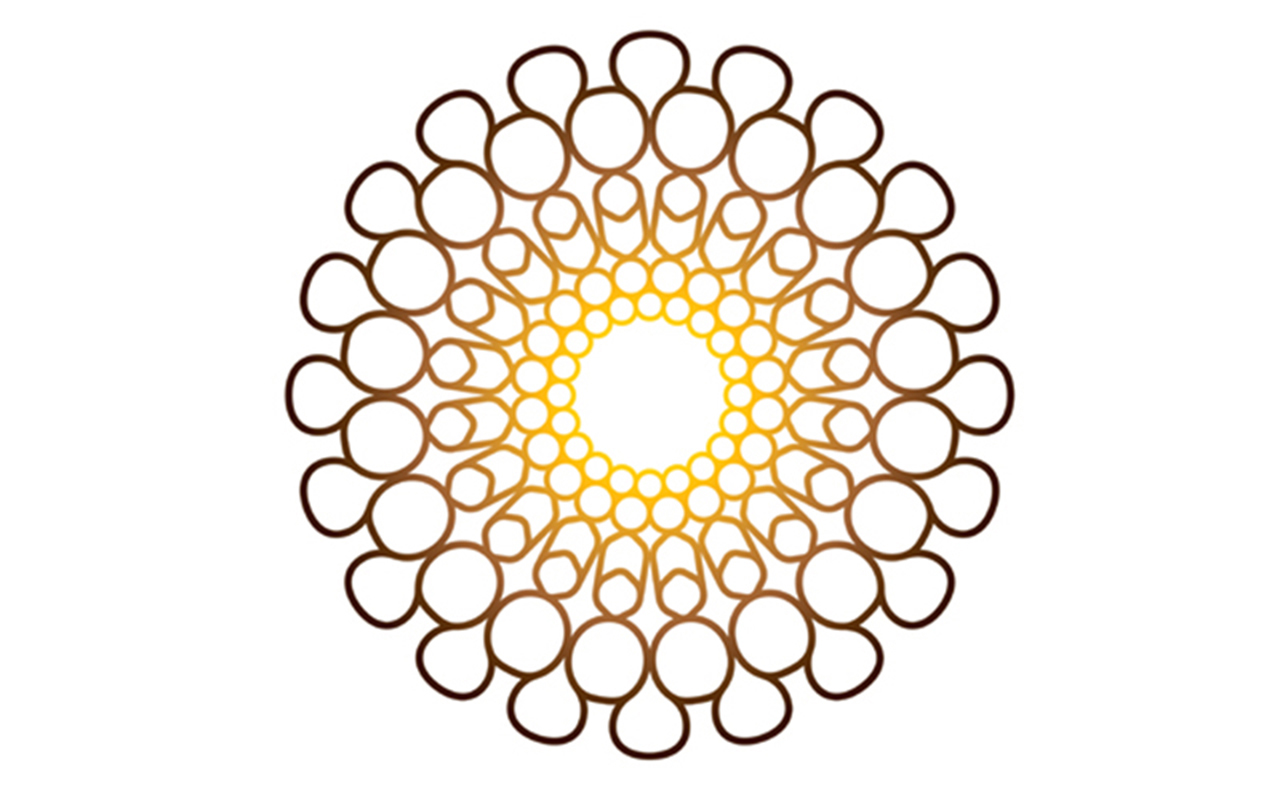 19
6
فعل ماضي
فعل أمر
فعل مضارع
7
18
17
8
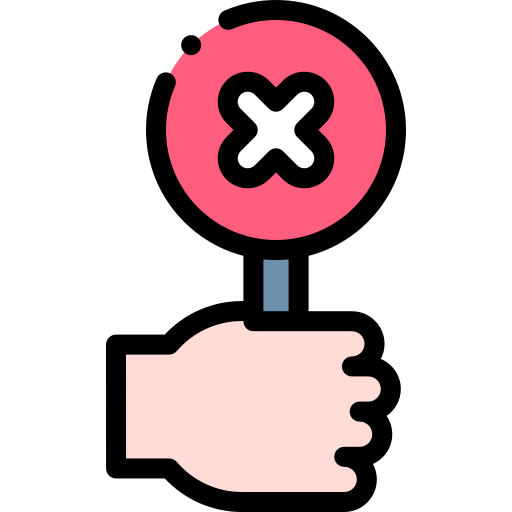 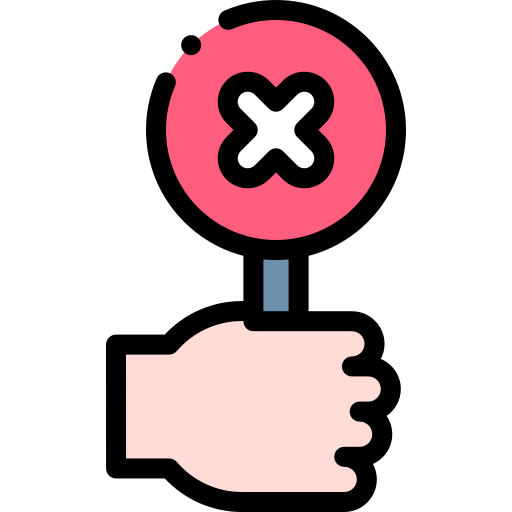 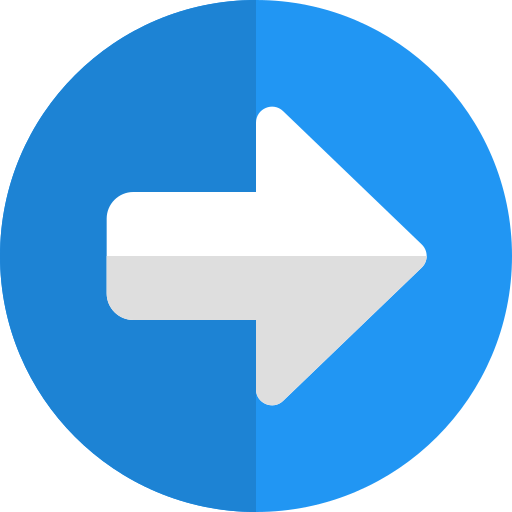 الْعودة
16
9
10
15
11
14
13
12
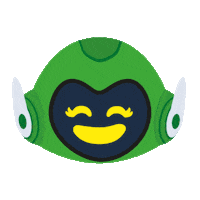 مهارة التفكير العليا
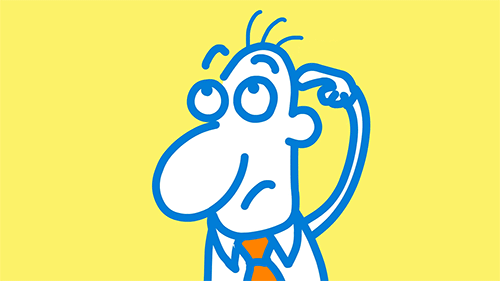 1
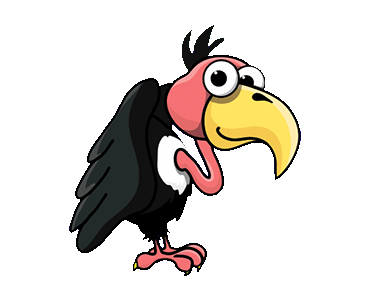 الفهم والاستيعاب
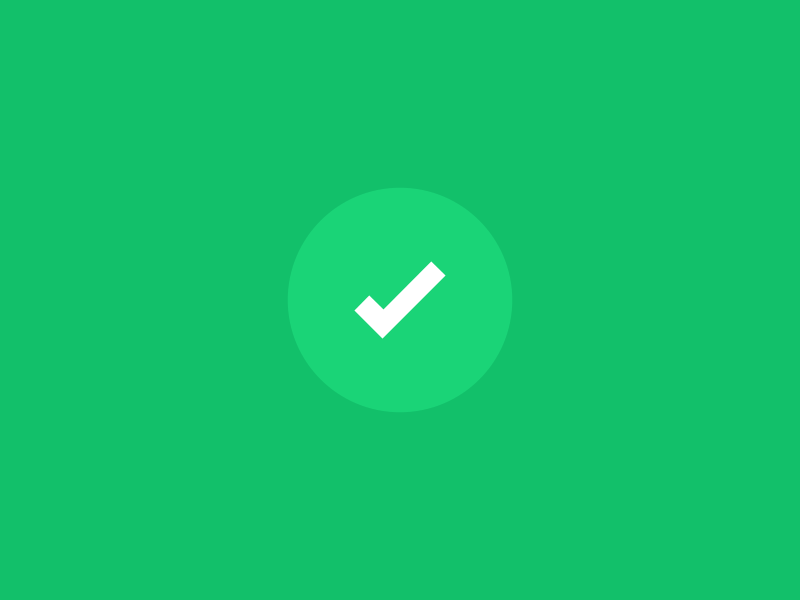 2
24
ماذا تعلم خالد؟
23
22
3
4
21
5
20
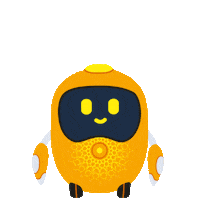 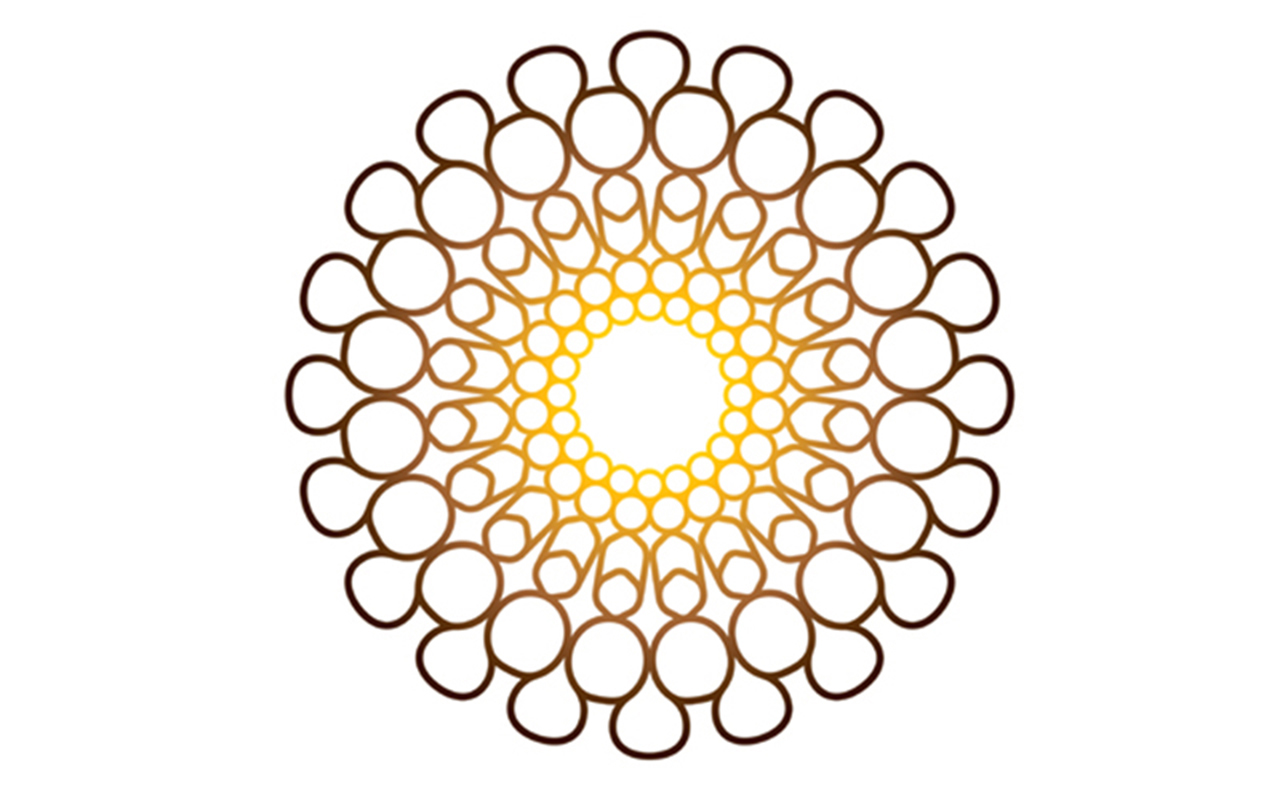 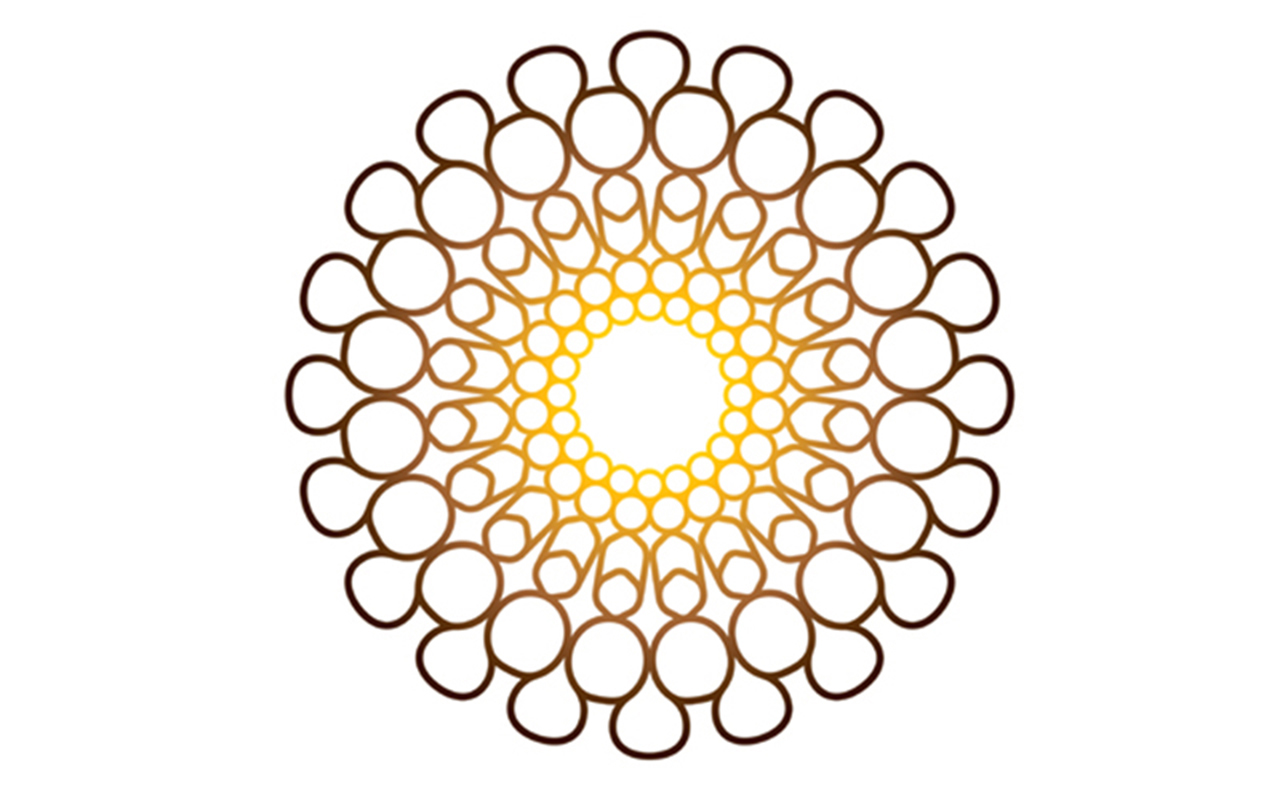 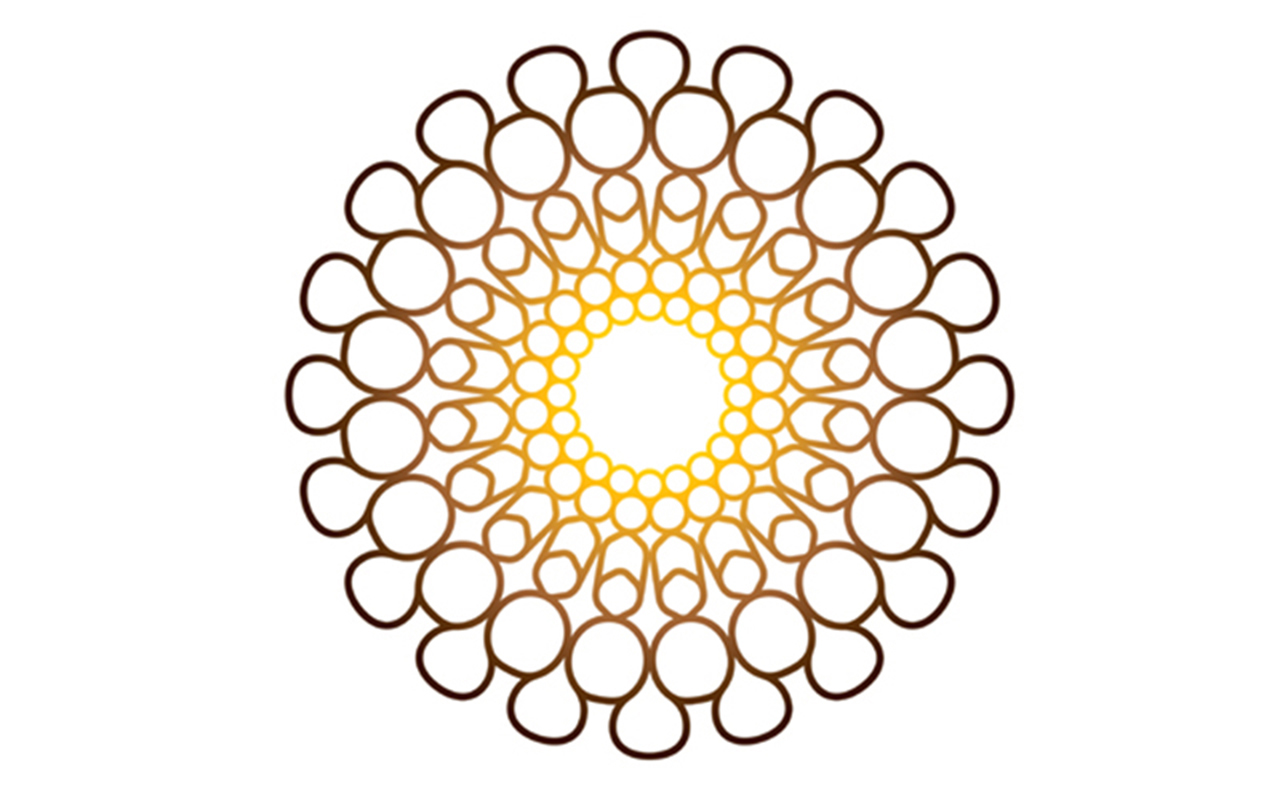 19
6
الطيور مكانها الطبيعة
الطيور مكانها الأقفاص
الطيور مكانها الصناديق
7
18
17
8
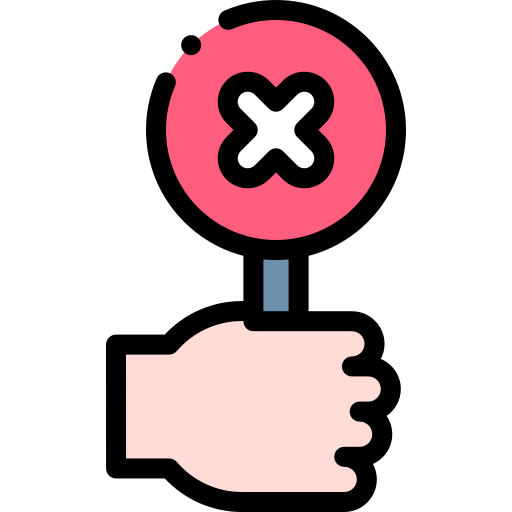 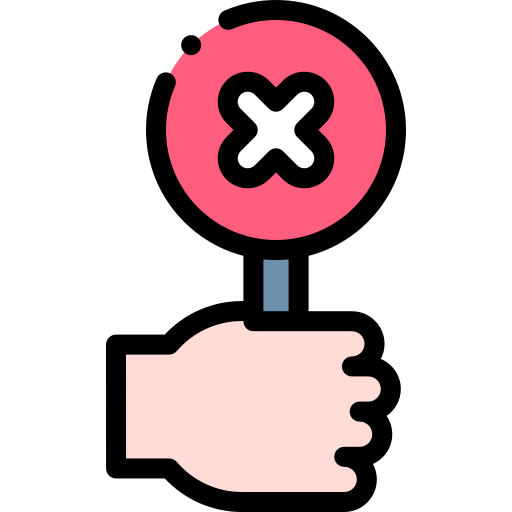 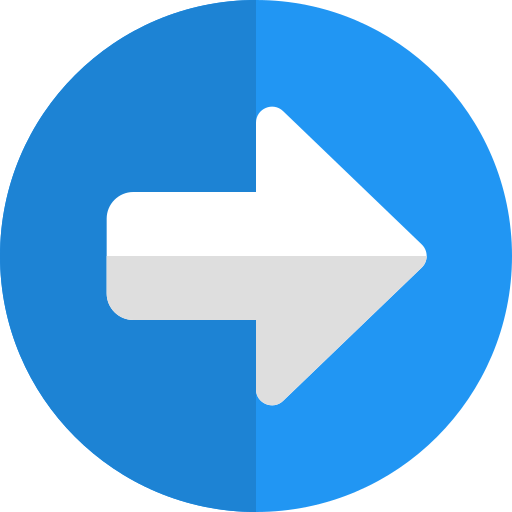 الْعودة
16
9
10
15
11
14
13
12
1
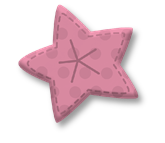 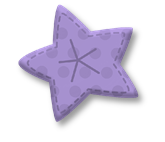 2
24
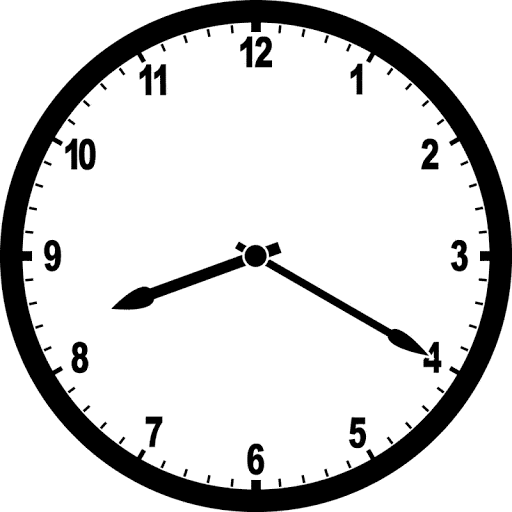 23
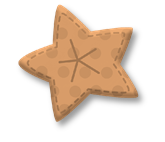 الْقِراءة (2)
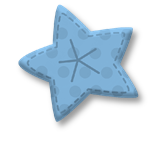 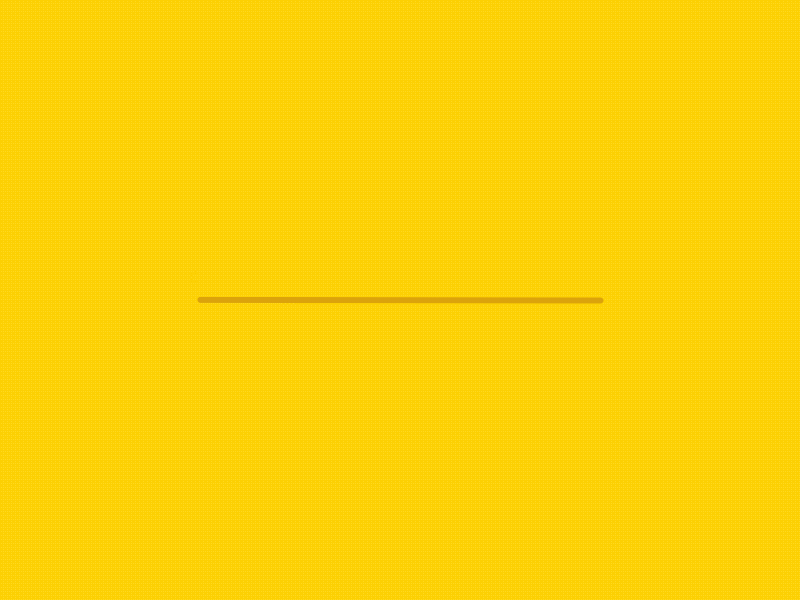 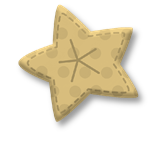 22
3
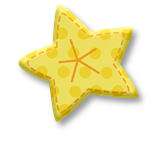 4
21
5
و في يَوْمٍ مِنَ الأَيّامِ جَلَسَ خالِدٌ يُفَكِّرُ في أَمْرِ الْعُصْفورِ ، وَبَيْنَما هُوَ يُفَكِّرُ غَلَبَهُ النُّعاسُ فَنام، وَعُصْفورَهُ في الْقَفَصِ نامَ أَيْضًا.
20
19
6
7
18
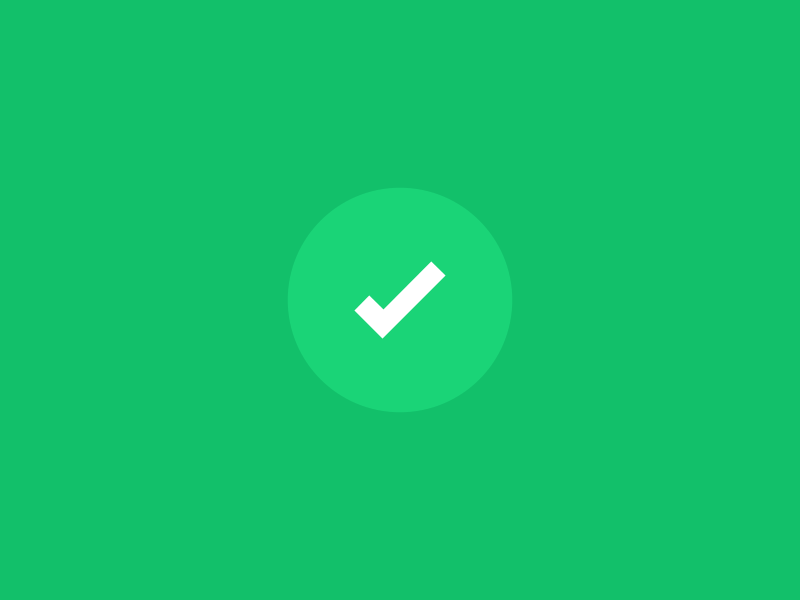 17
8
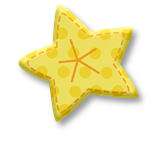 16
اقرأ في دقيقة
9
الْقِراءة (3)
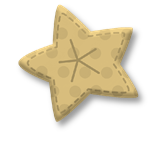 واكسب النجوم
10
15
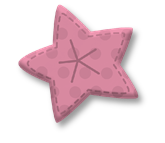 11
14
13
12
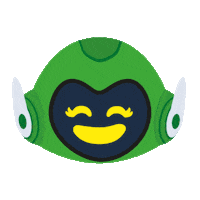 مهارة التفكير العليا
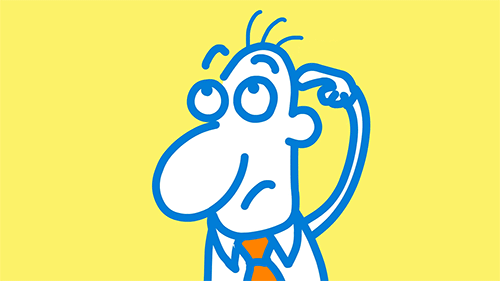 1
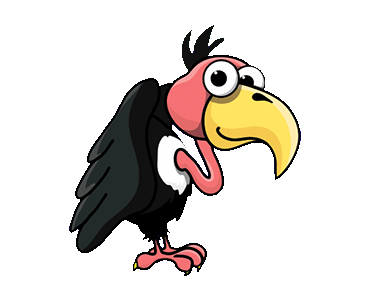 الفهم والاستيعاب
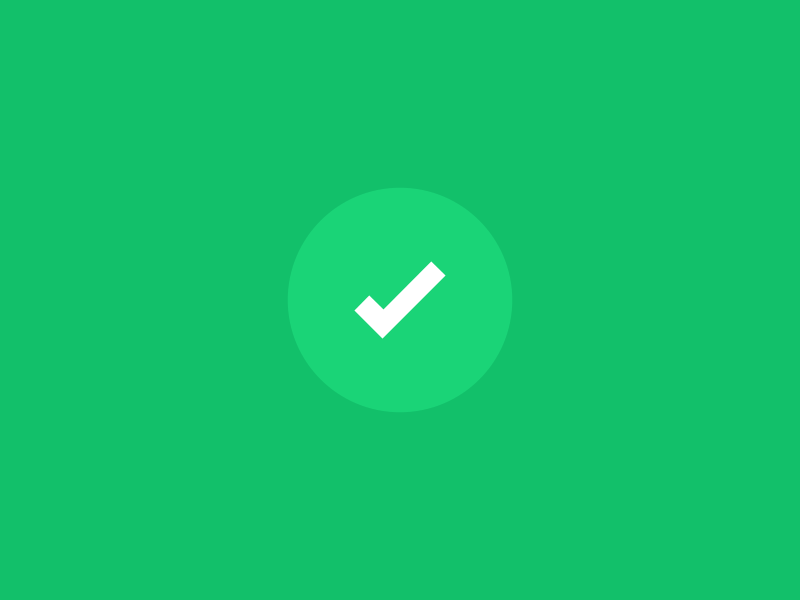 2
24
متى جلس خالد يفكر في أمر الْعصفور؟
23
22
3
4
21
5
20
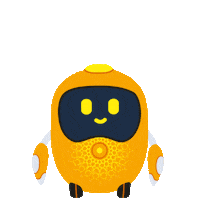 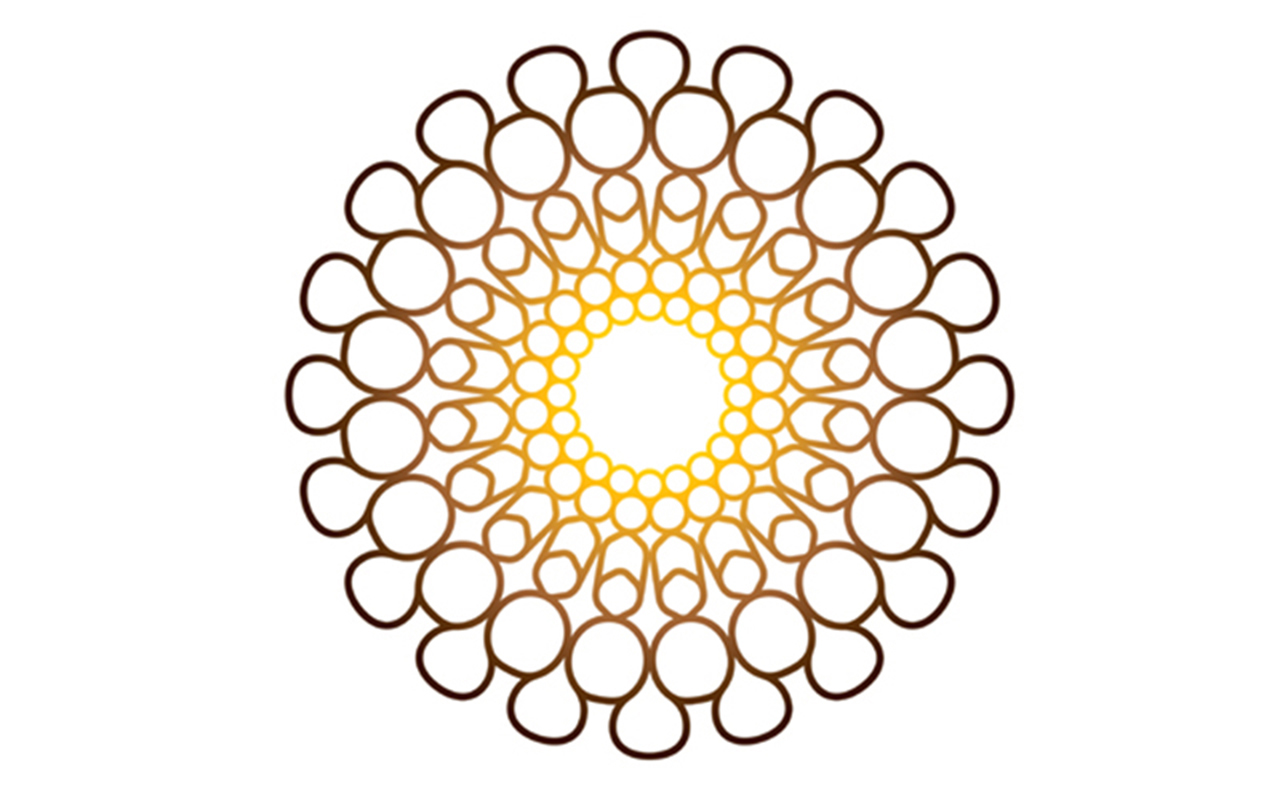 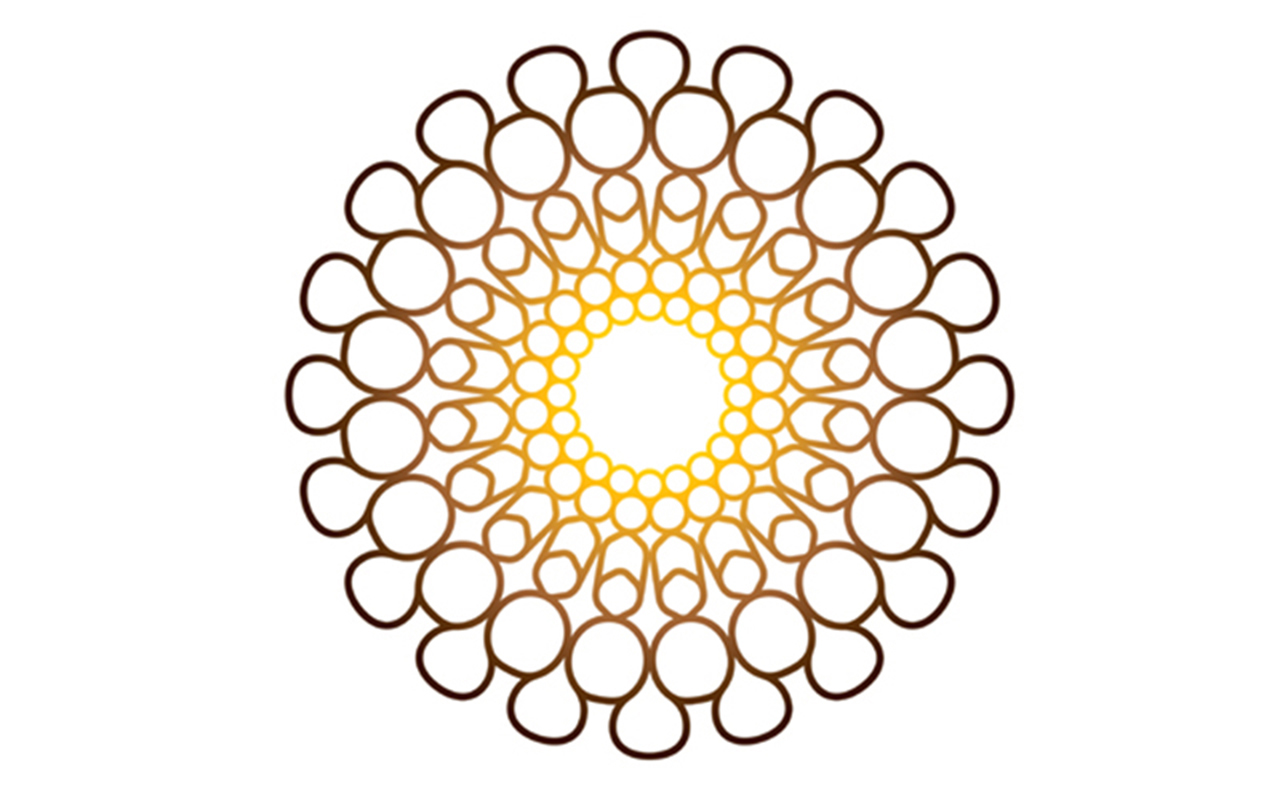 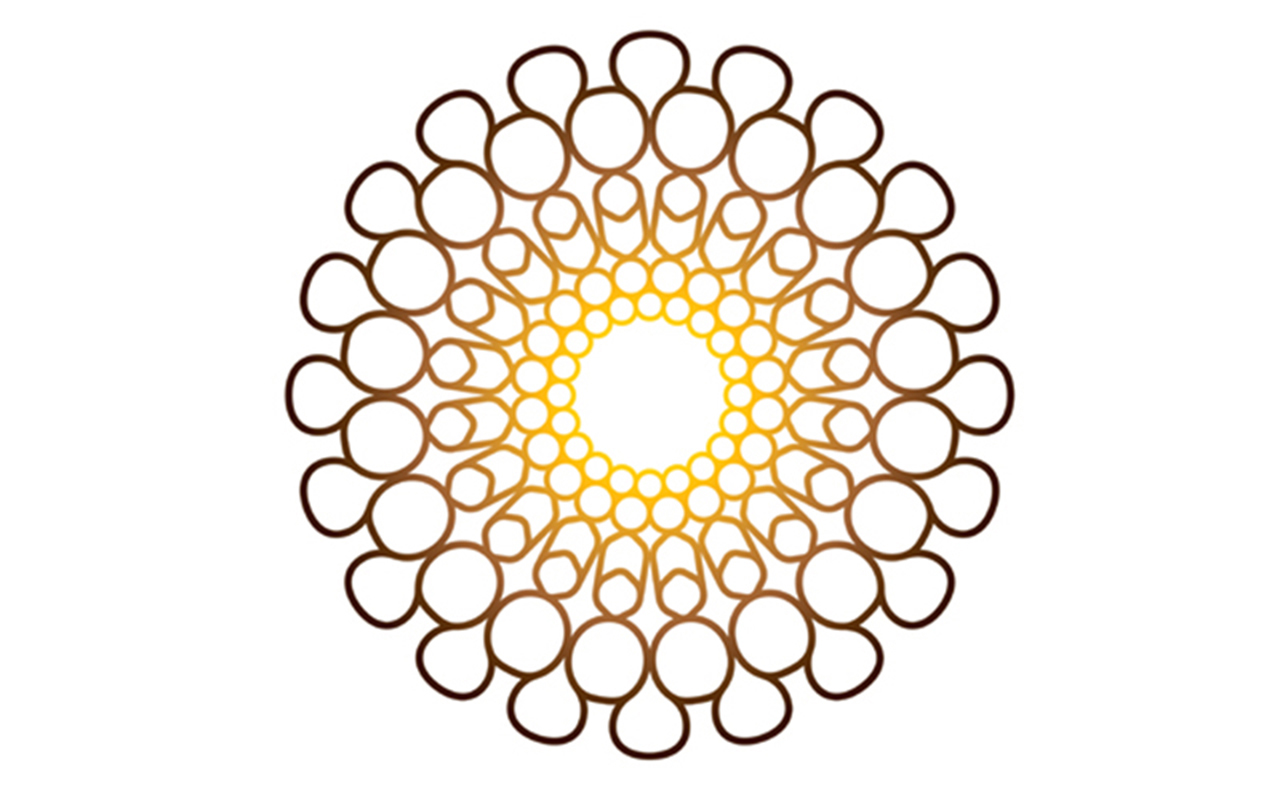 19
6
في يوم ما
في الليل
في النَّهار
7
18
17
8
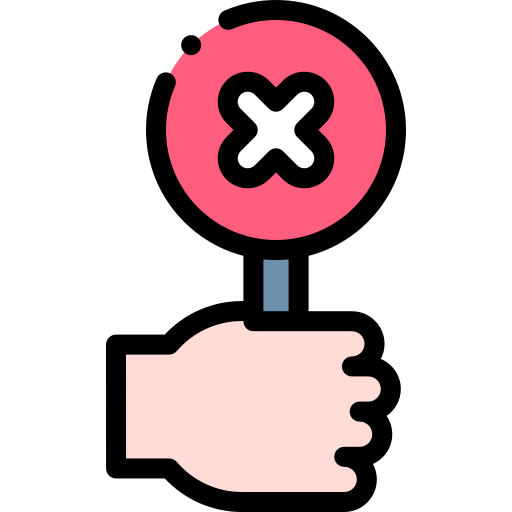 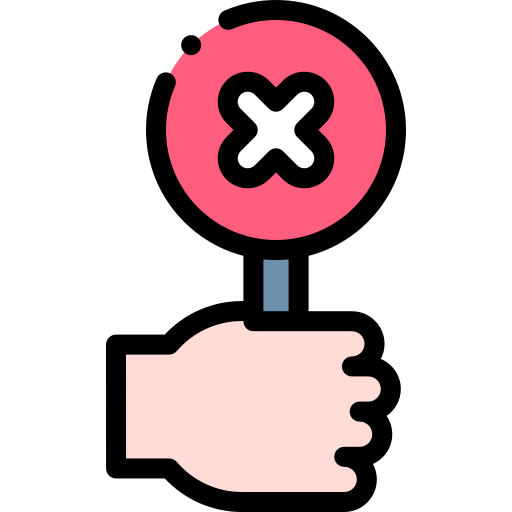 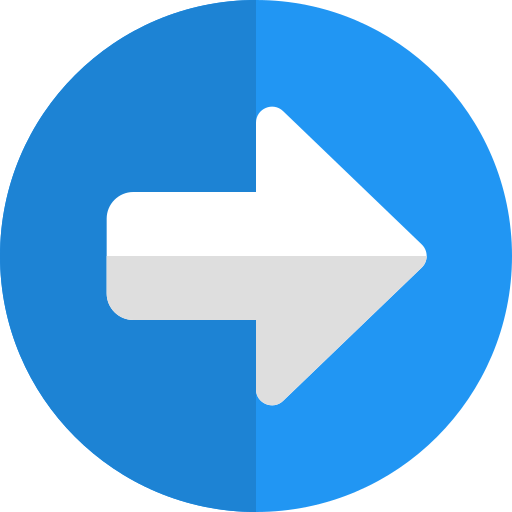 الْعودة
16
9
10
15
11
14
13
12
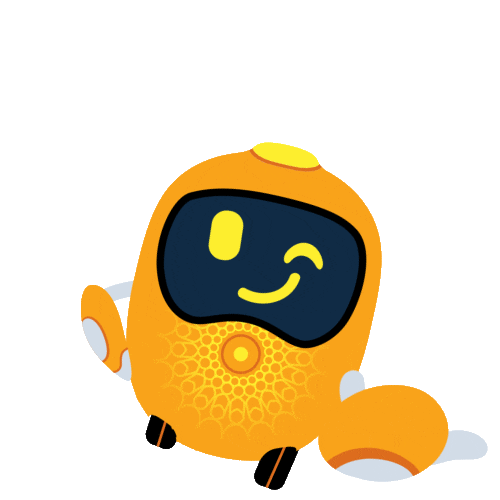 مهارة التفكير العليا
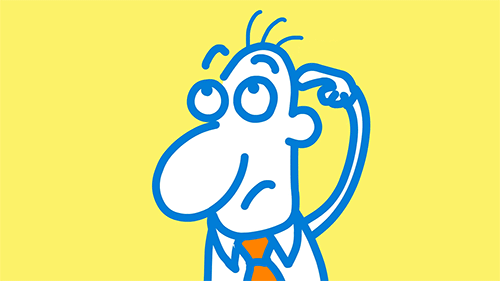 1
الفهم والاستيعاب
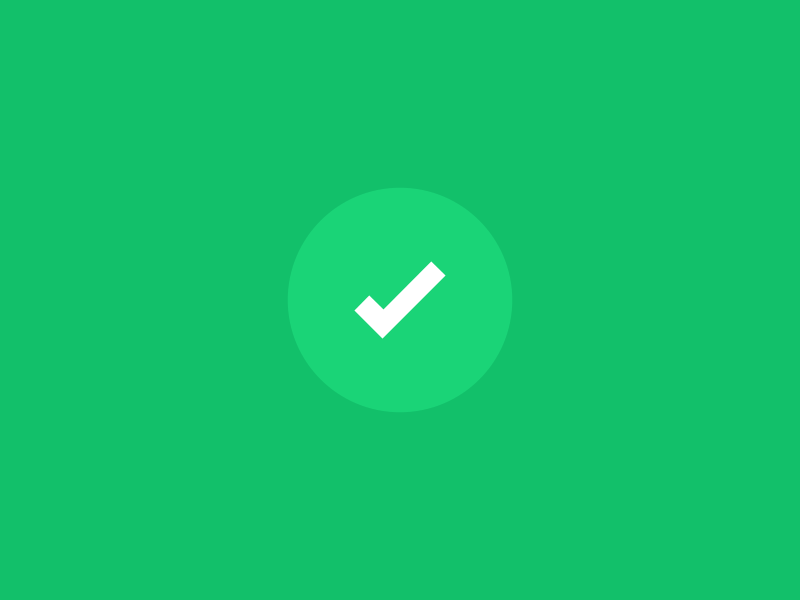 2
24
بين نوع المفردة "غلبهُ النُّعاس""؟
23
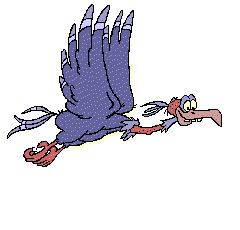 22
3
4
21
5
20
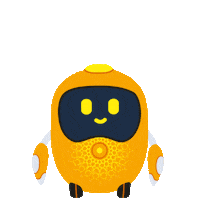 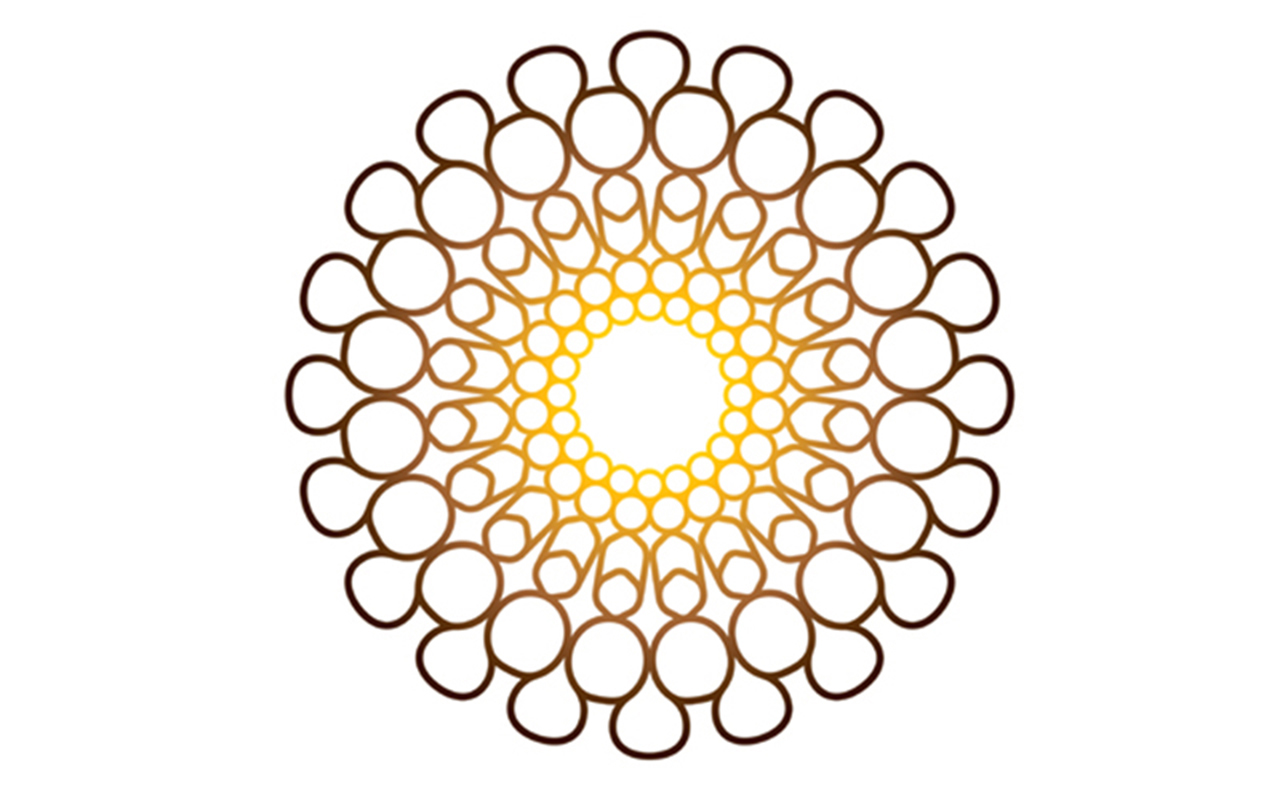 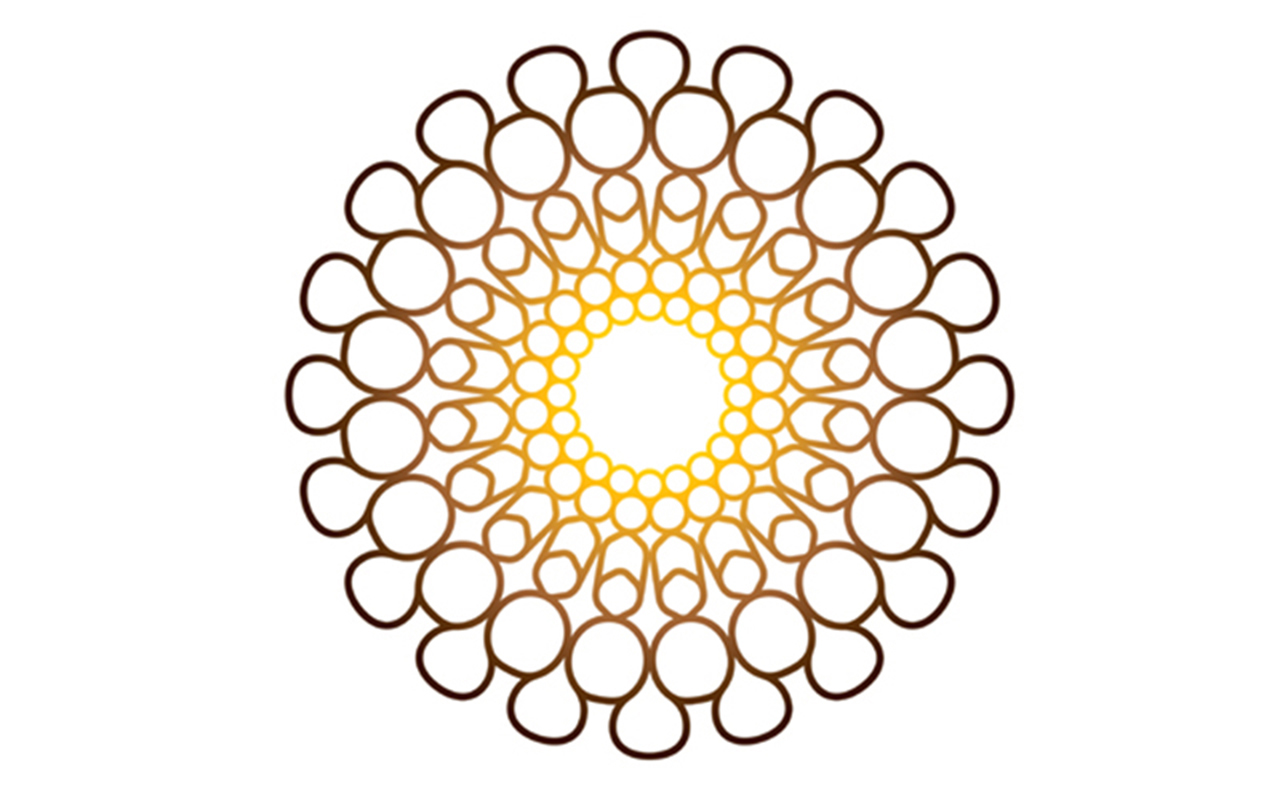 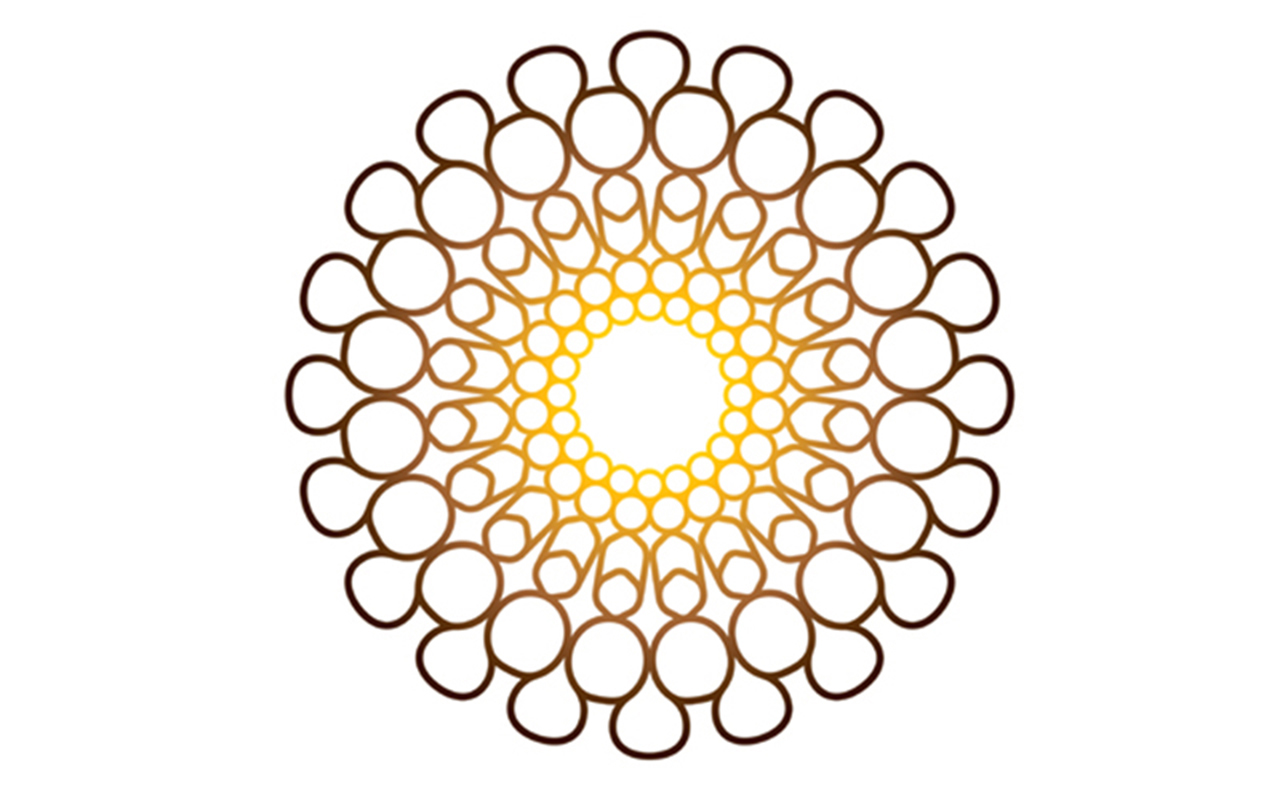 19
6
تركيب
فعل
اسم
7
18
17
8
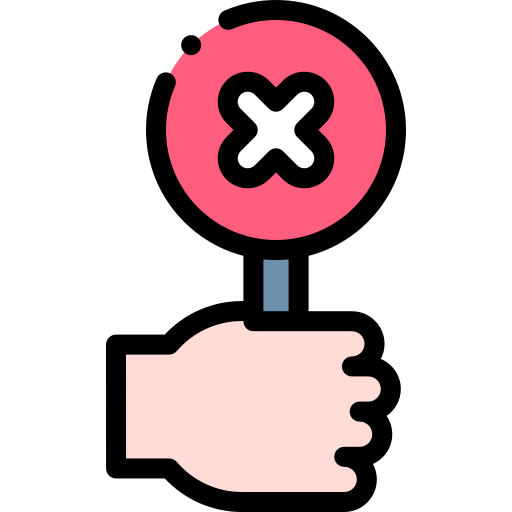 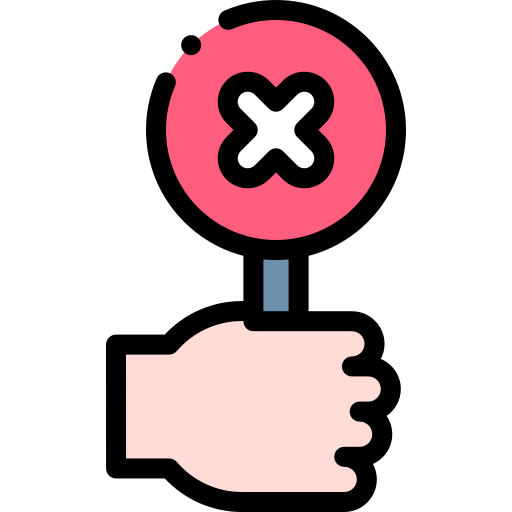 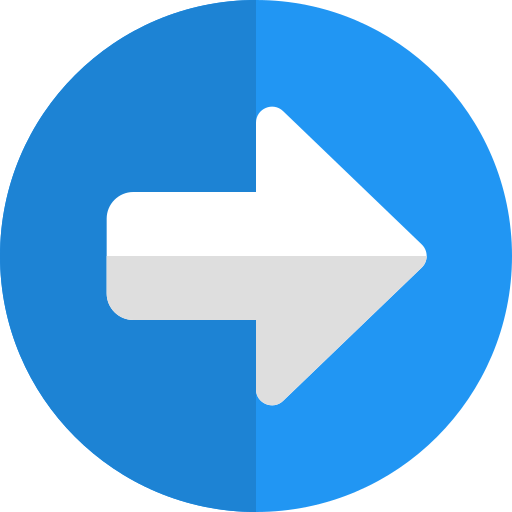 16
الْعودة
9
10
15
11
14
13
12
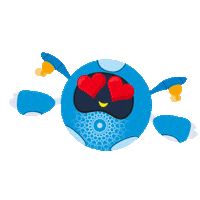 مهارة التفكير العليا
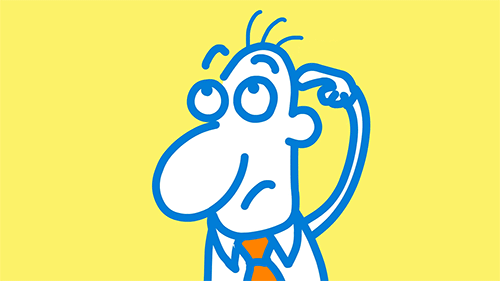 1
الفهم والاستيعاب
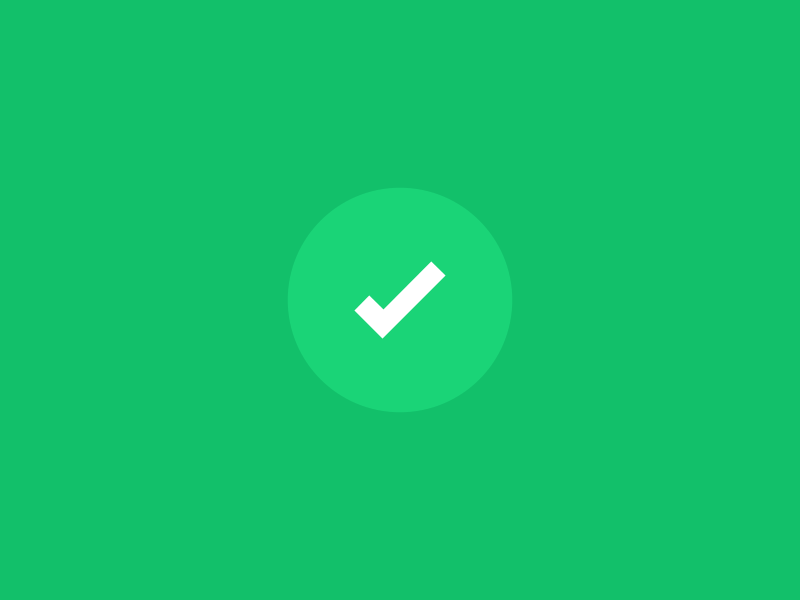 2
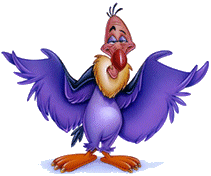 24
ما نوع الفعل نامَ؟
23
22
3
4
21
5
20
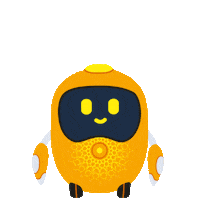 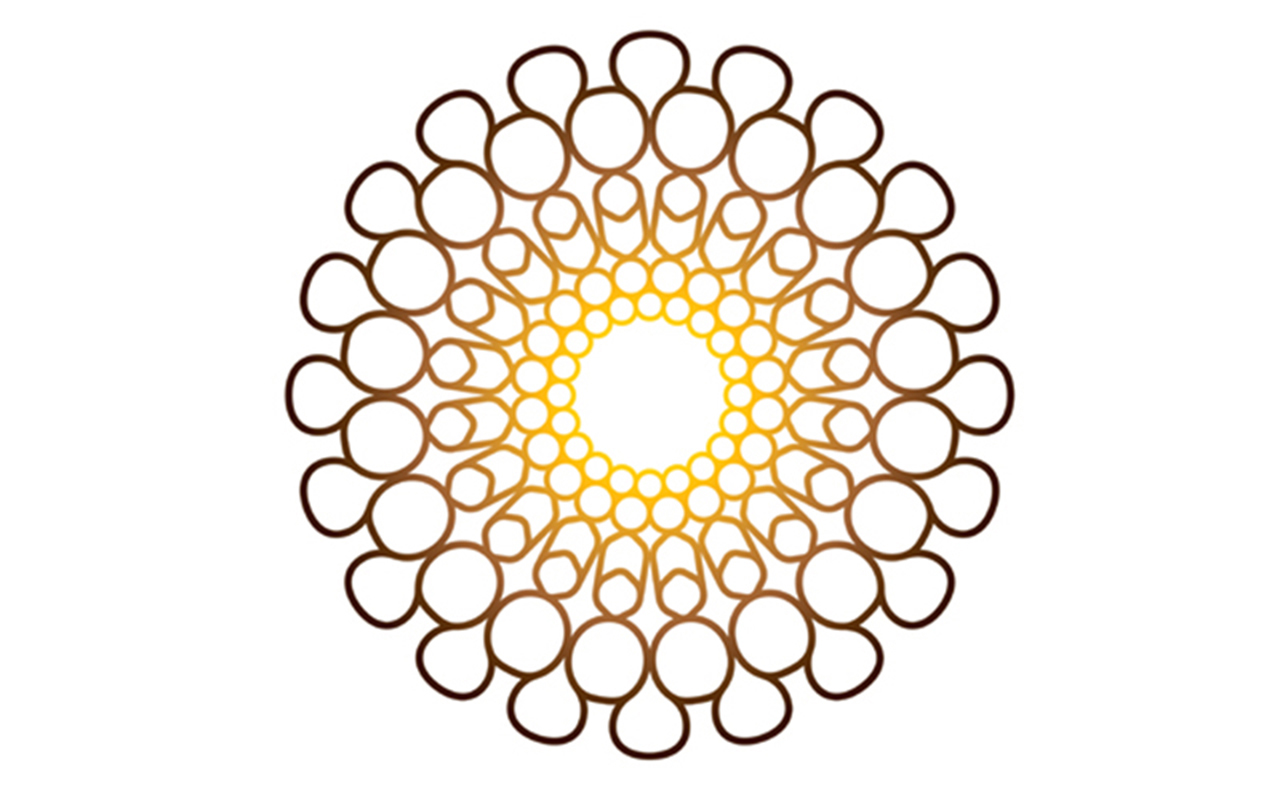 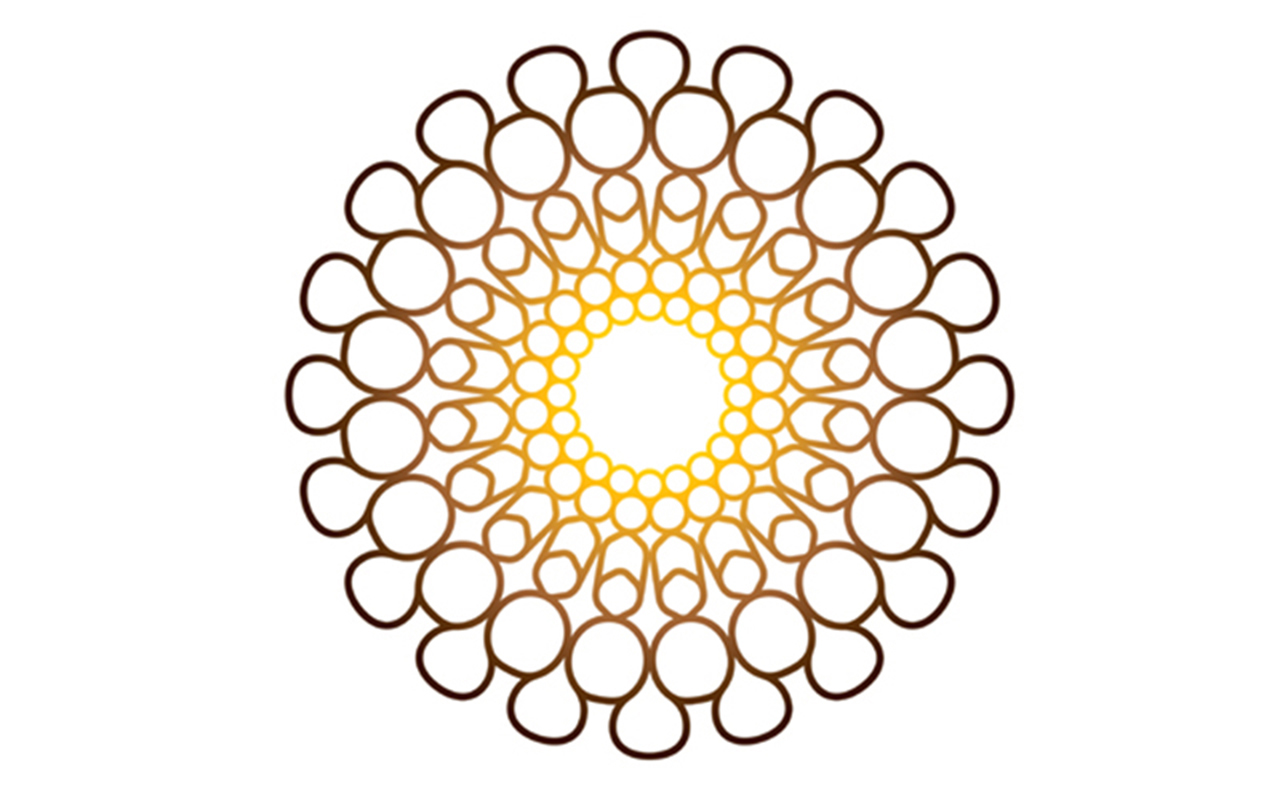 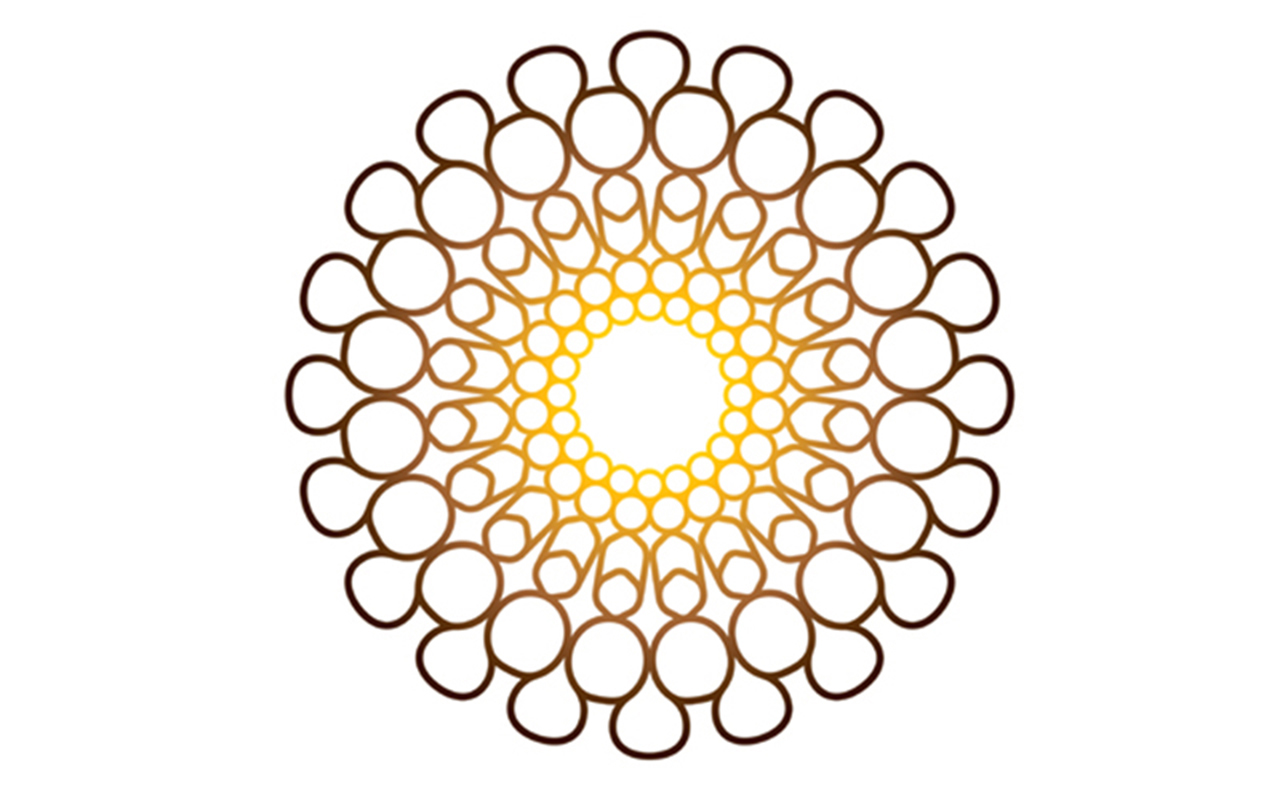 19
6
فعل ماضي
فعل أمر
فعل مضارع
7
18
17
8
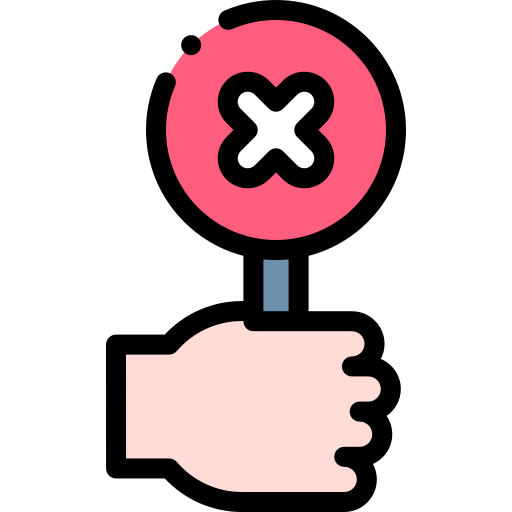 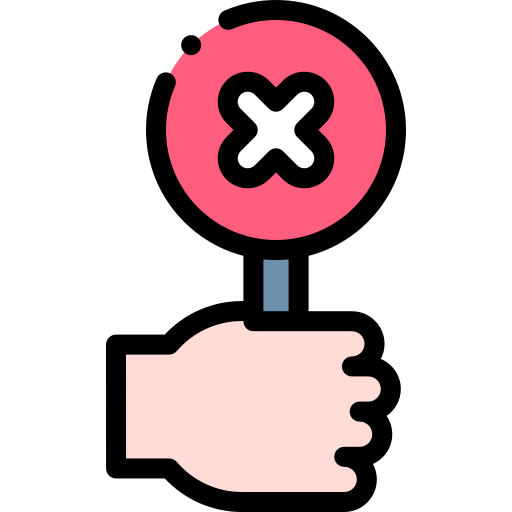 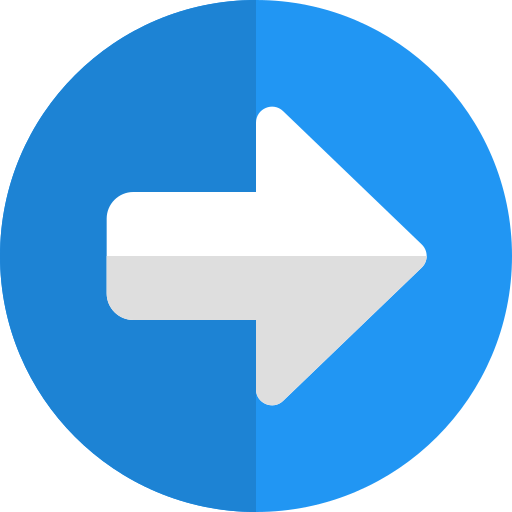 16
الْعودة
9
10
15
11
14
13
12
1
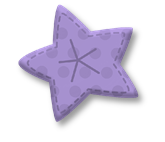 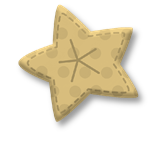 2
24
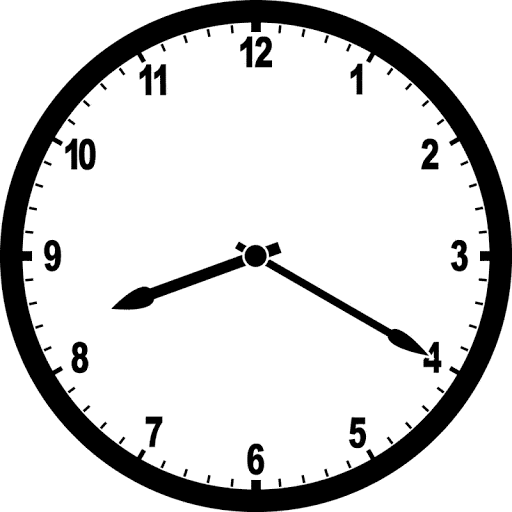 23
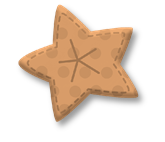 الْقِراءة (3)
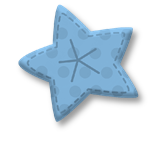 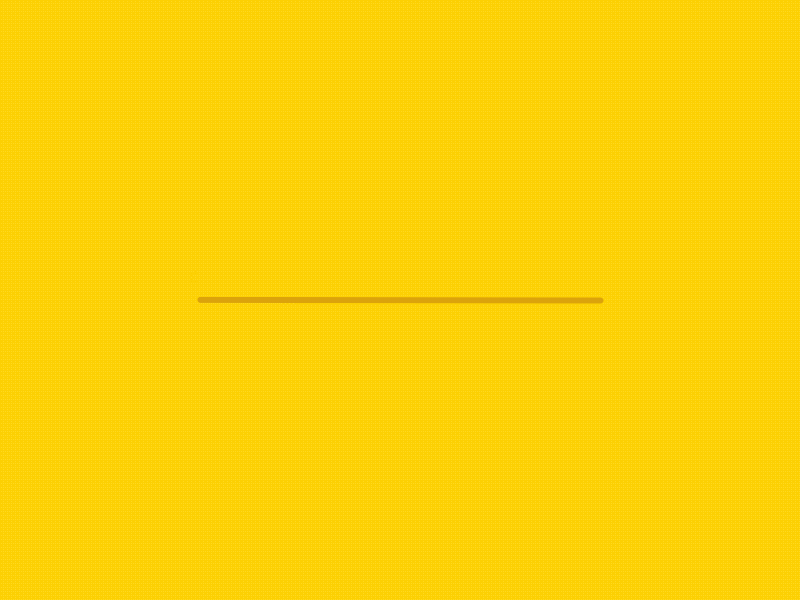 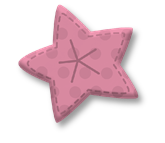 22
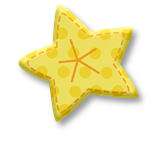 3
4
21
5
20
في نَوْمِهِ حَلُمَ خالِدٌ أَنَّهُ رَأَى عُصْفورَهُ يُرَفْرِفُ بِجناحَيْهِ وَيَطيرُ ، يَلْهو وَيَلْعَبُ ، وَيَضْحَكُ مع الْعَصافير الْأُخْرى.
الْعُصْفورُ أَيْضًا كانَ يَحْلُمُ لكنَّ حُلُمَهُ كانَ مُخْتَلِفًا.
19
6
7
18
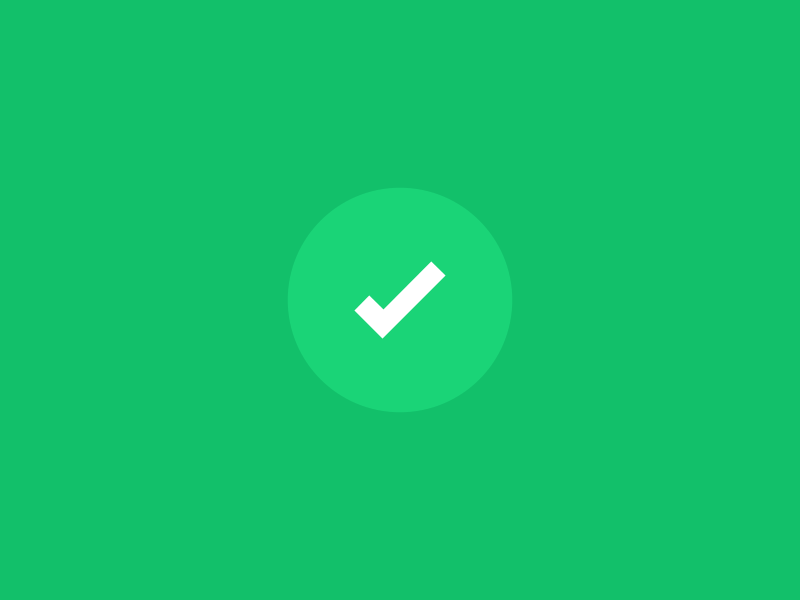 17
8
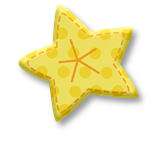 16
اقرأ في دقيقة
التغذية الراجعة
9
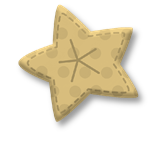 واكسب النجوم
10
15
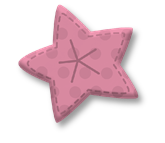 11
14
13
12
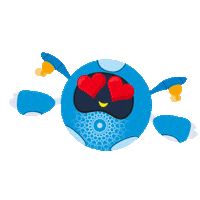 مهارة التفكير العليا
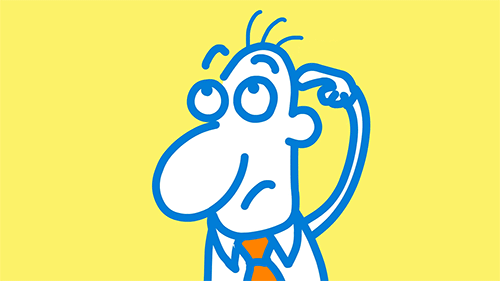 1
الفهم والاستيعاب
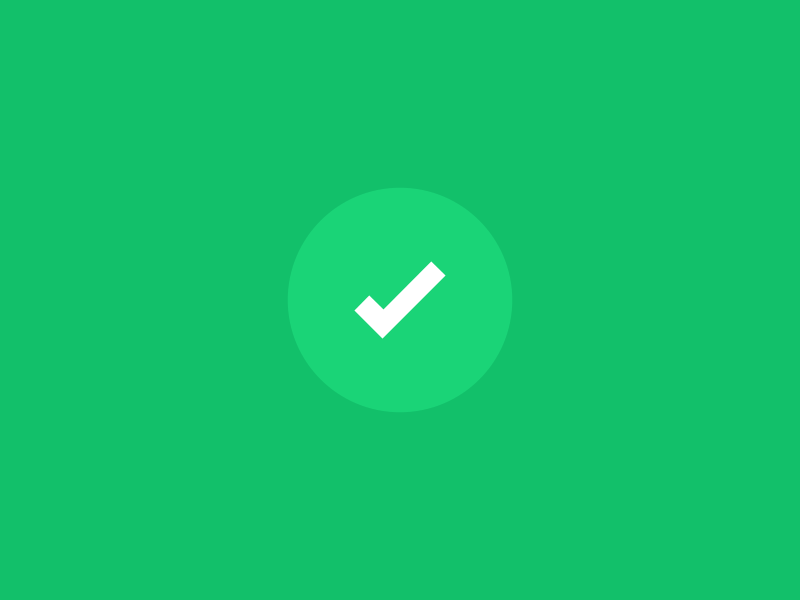 2
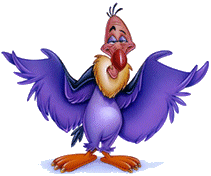 24
ما نوع الفعل يُرَفْرِفُ ؟
23
22
3
4
21
5
20
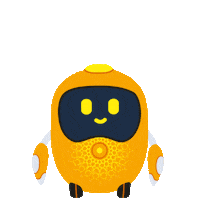 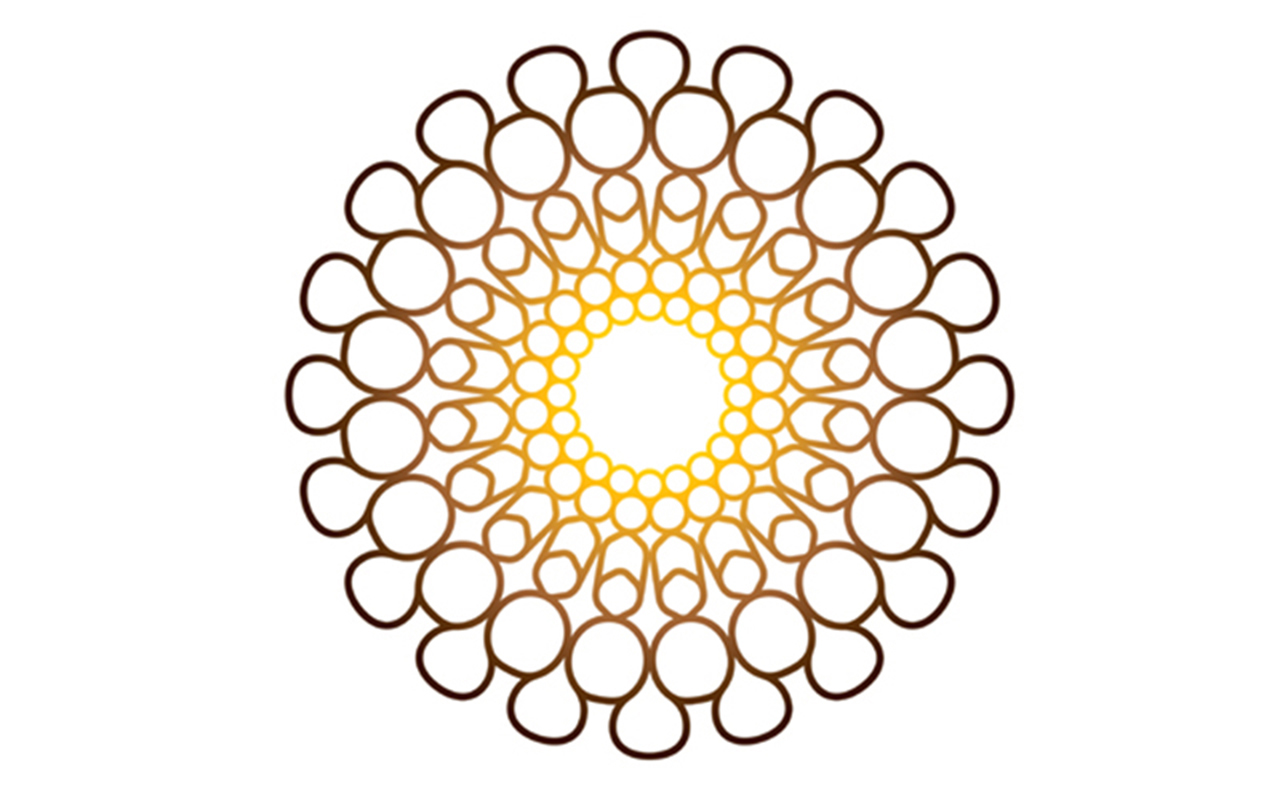 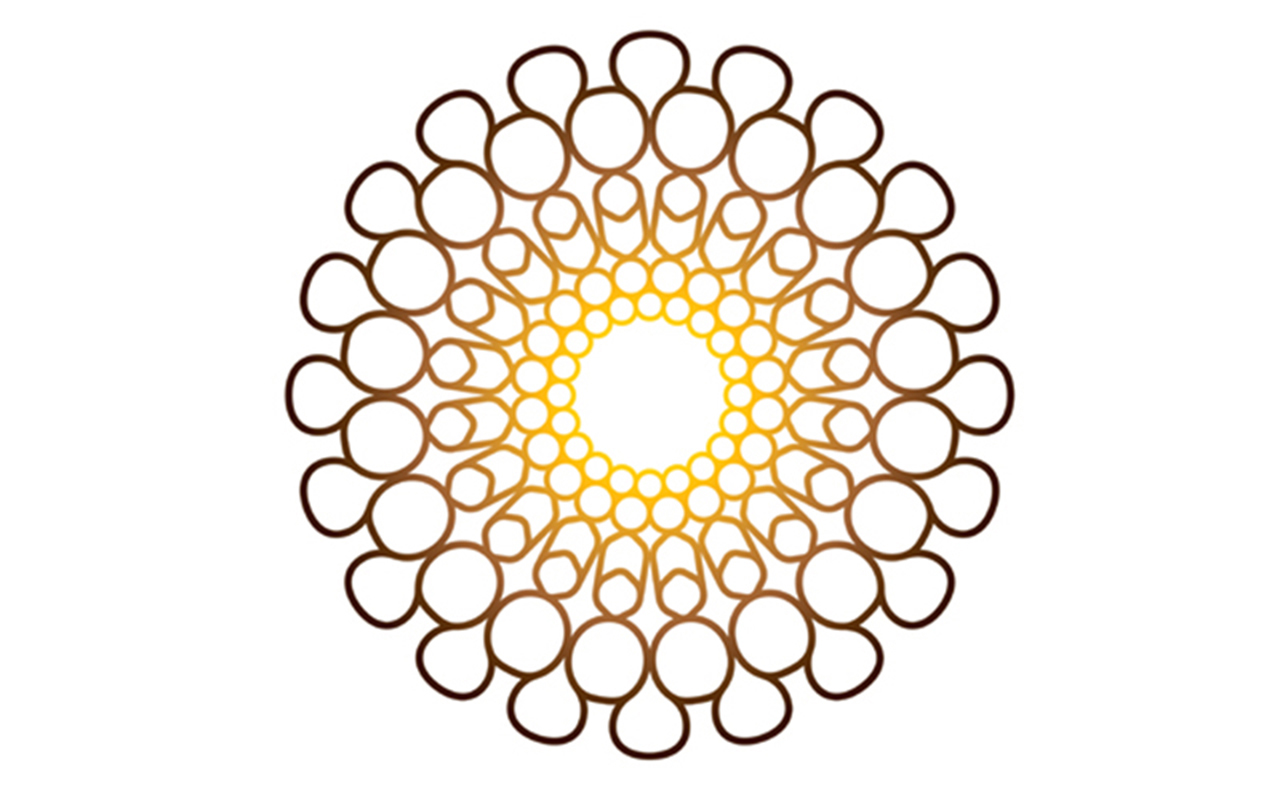 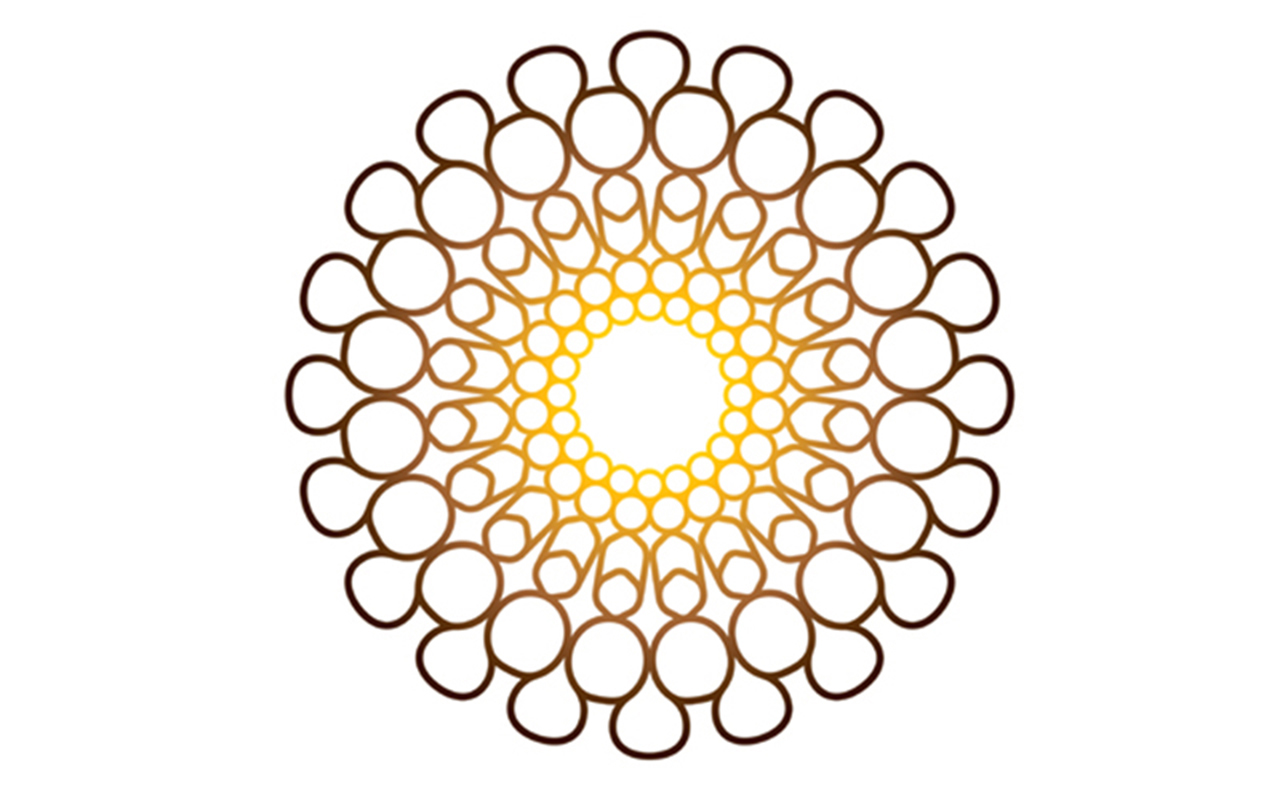 19
6
فعل مضارع
فعل أمر
فعل ماضي
7
18
17
8
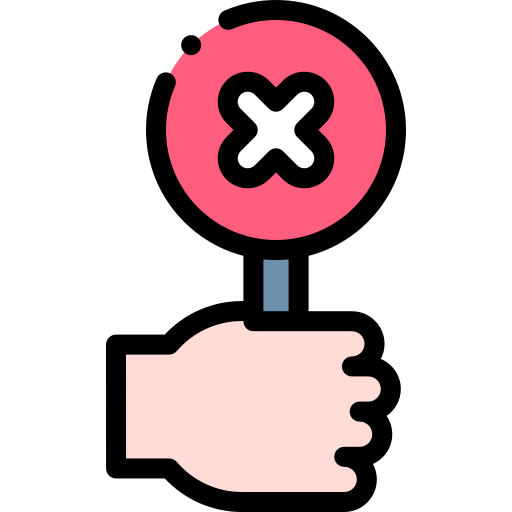 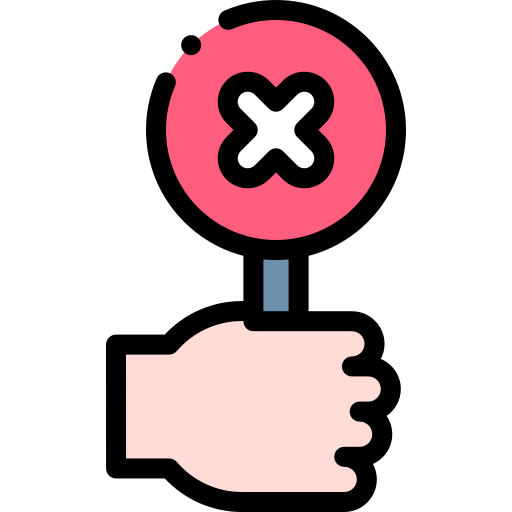 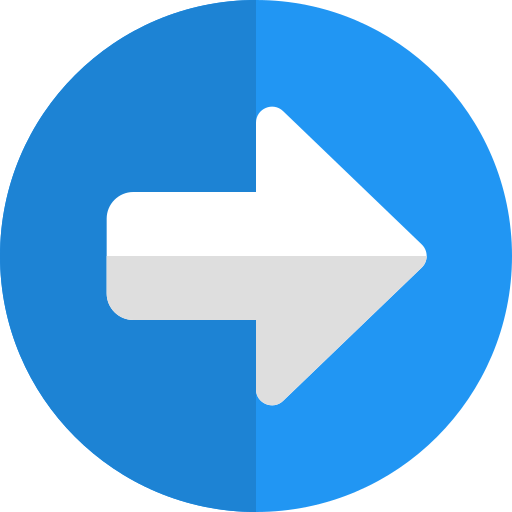 16
الْعودة
9
10
15
11
14
13
12
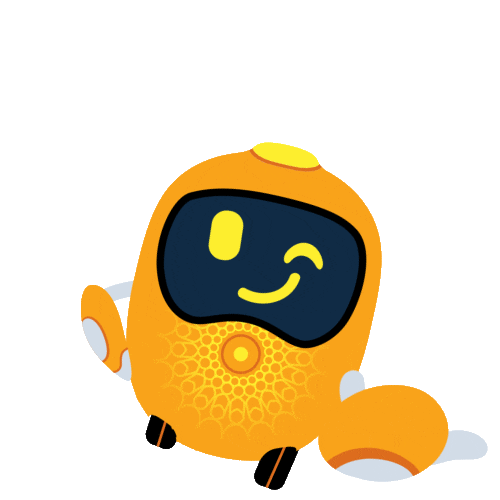 مهارة التفكير العليا
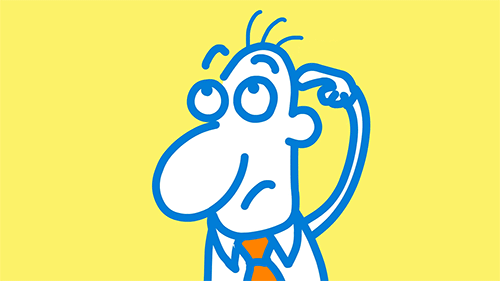 1
الفهم والاستيعاب
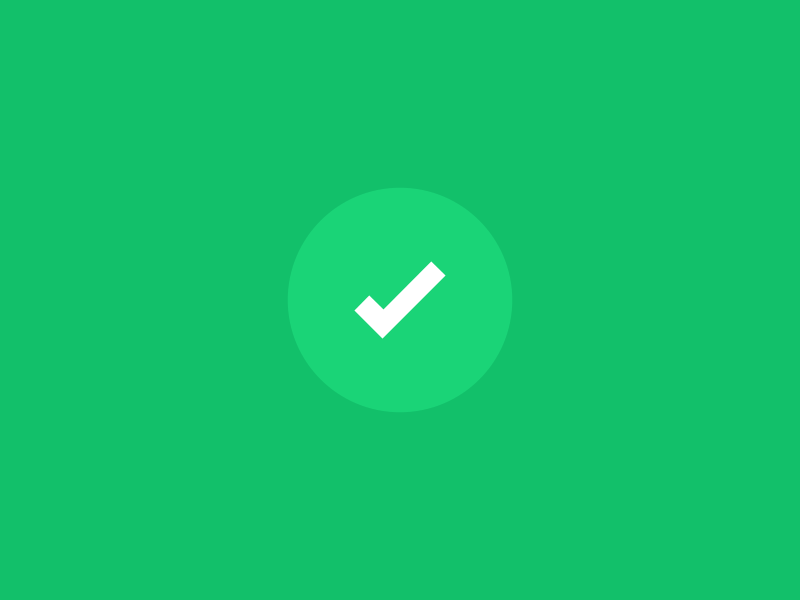 2
24
ما المقصود بالفعل " المضارع ""؟
23
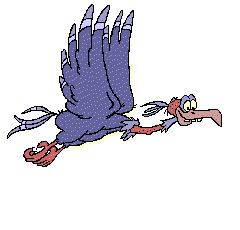 22
3
4
21
5
20
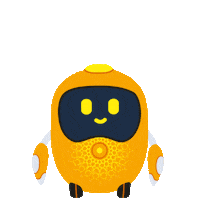 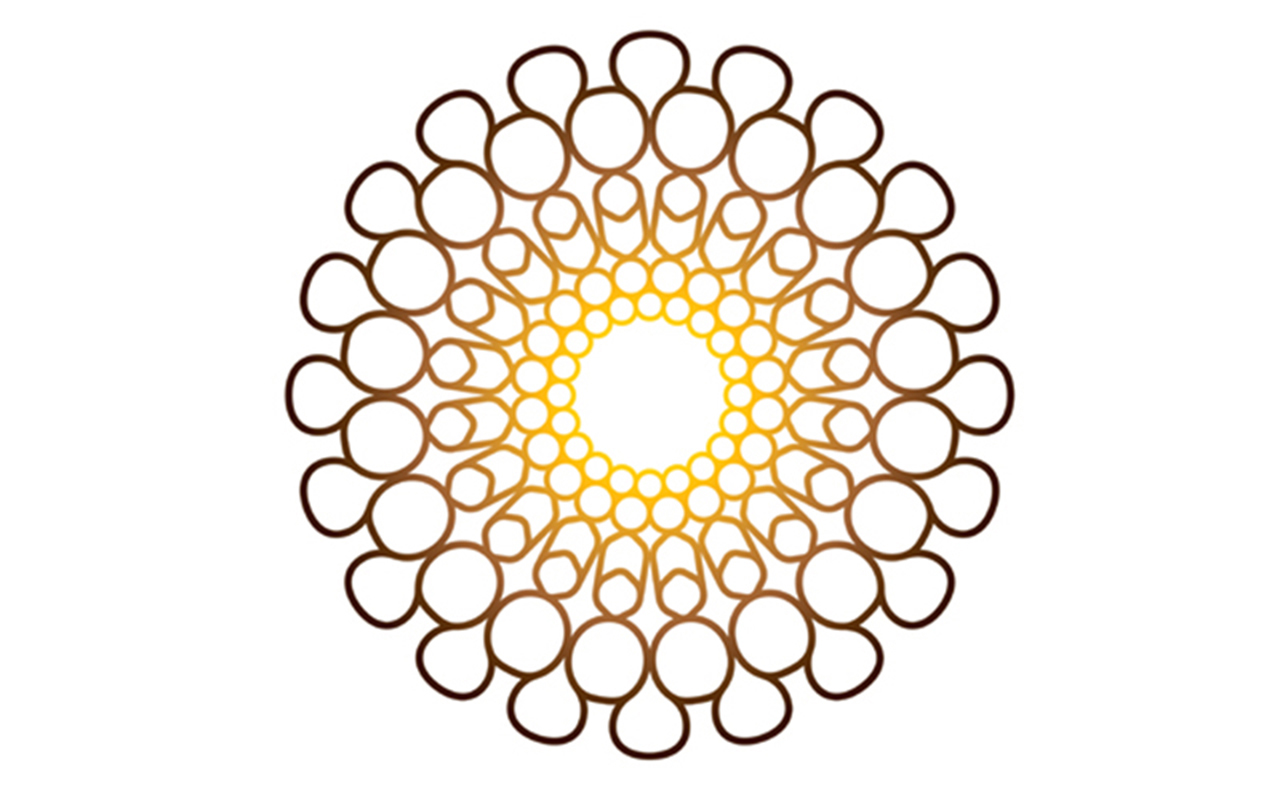 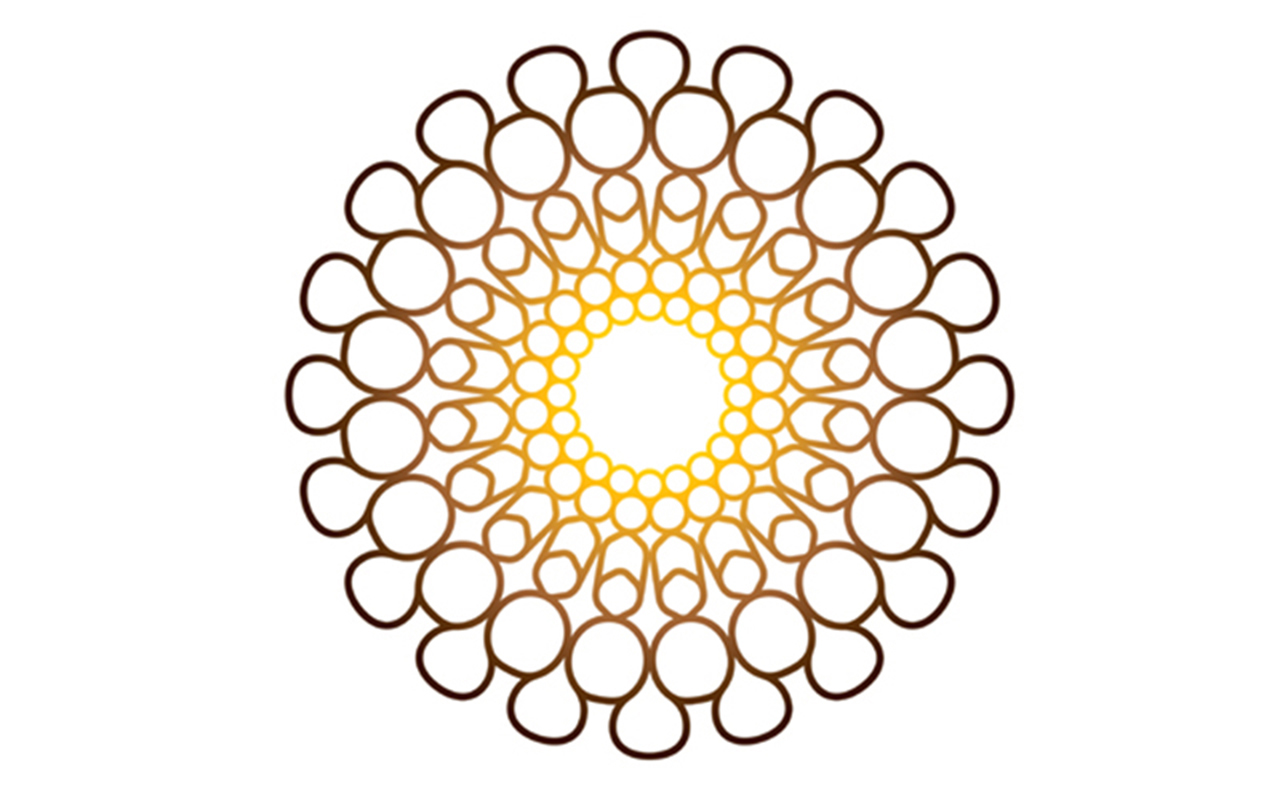 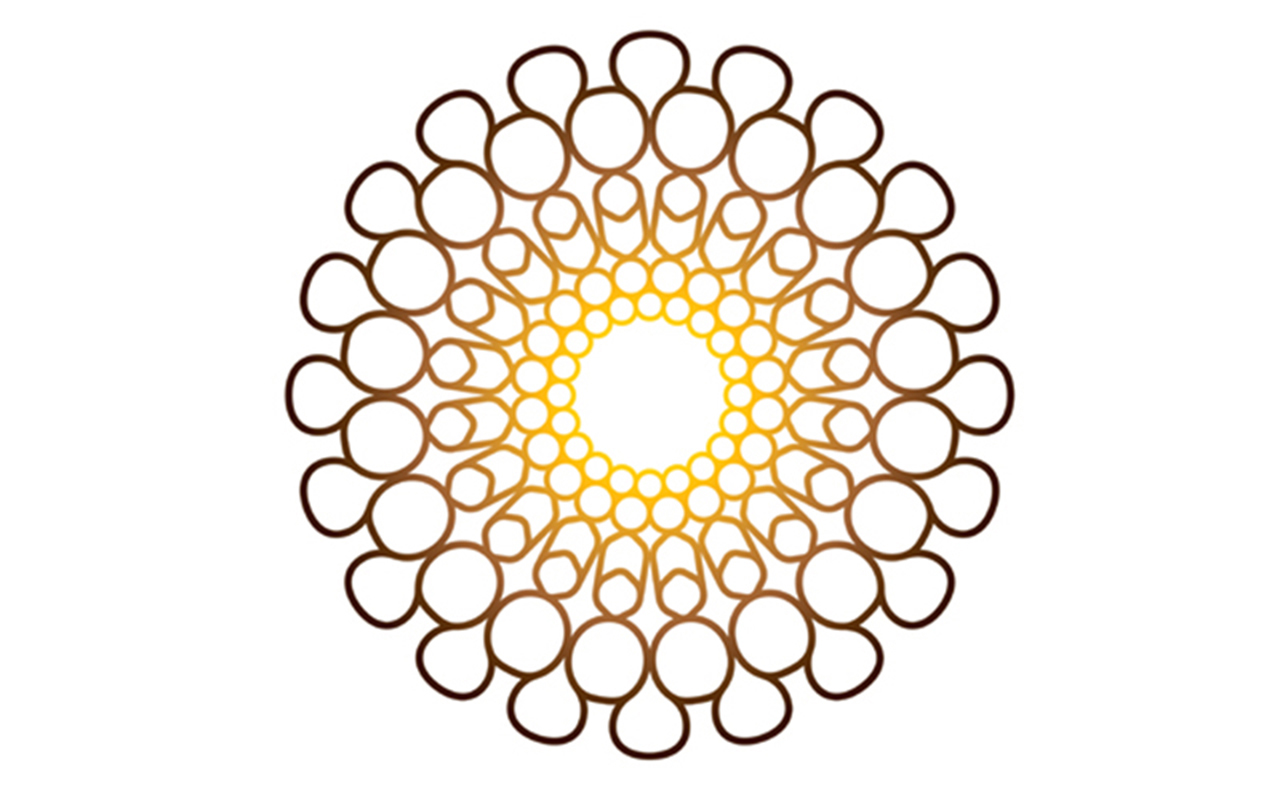 19
6
يحدث الآن
حدث وانتهى
لم يحدث
7
18
17
8
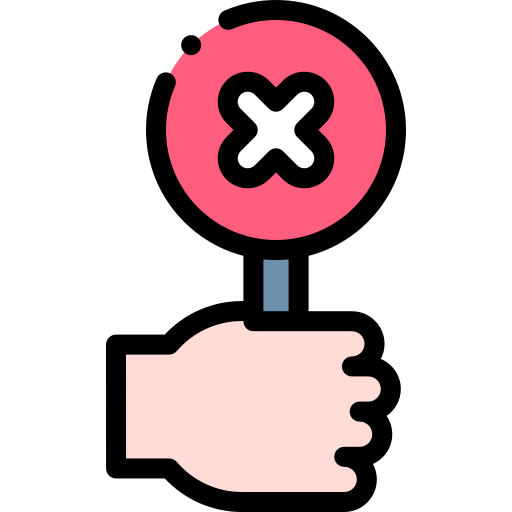 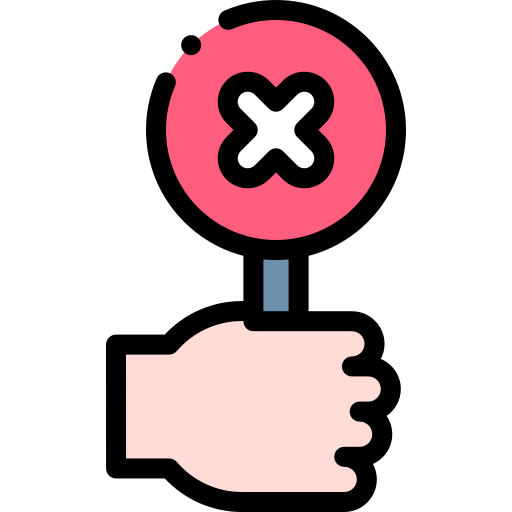 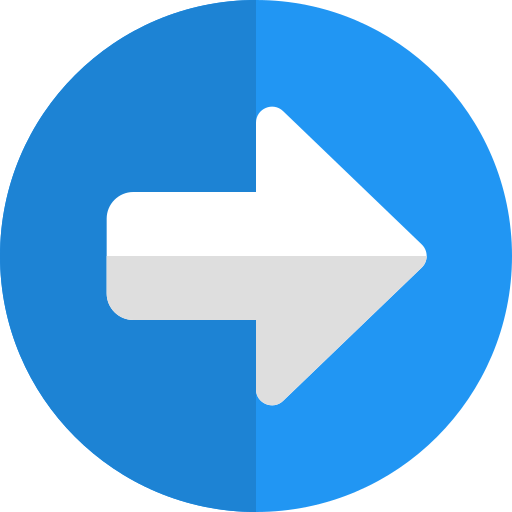 16
الْعودة
9
10
15
11
14
13
12
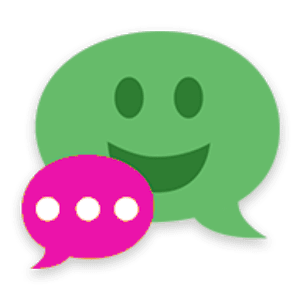 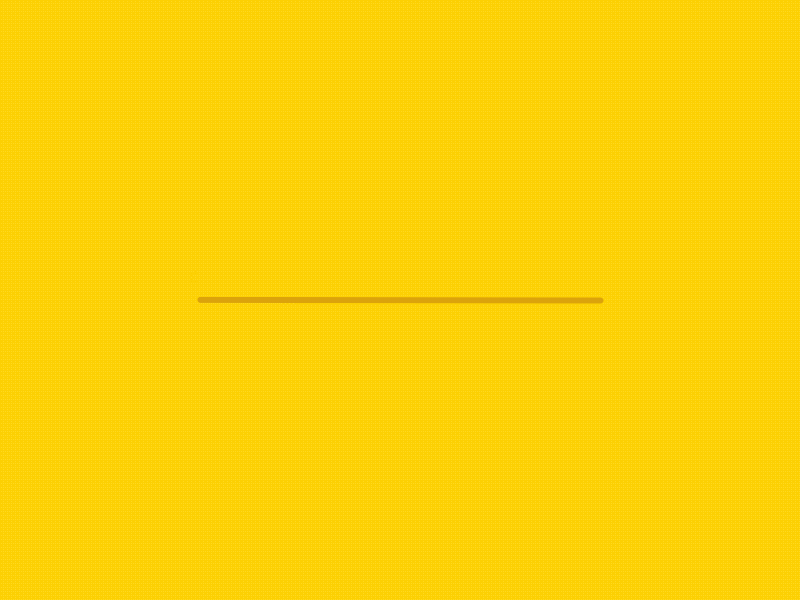 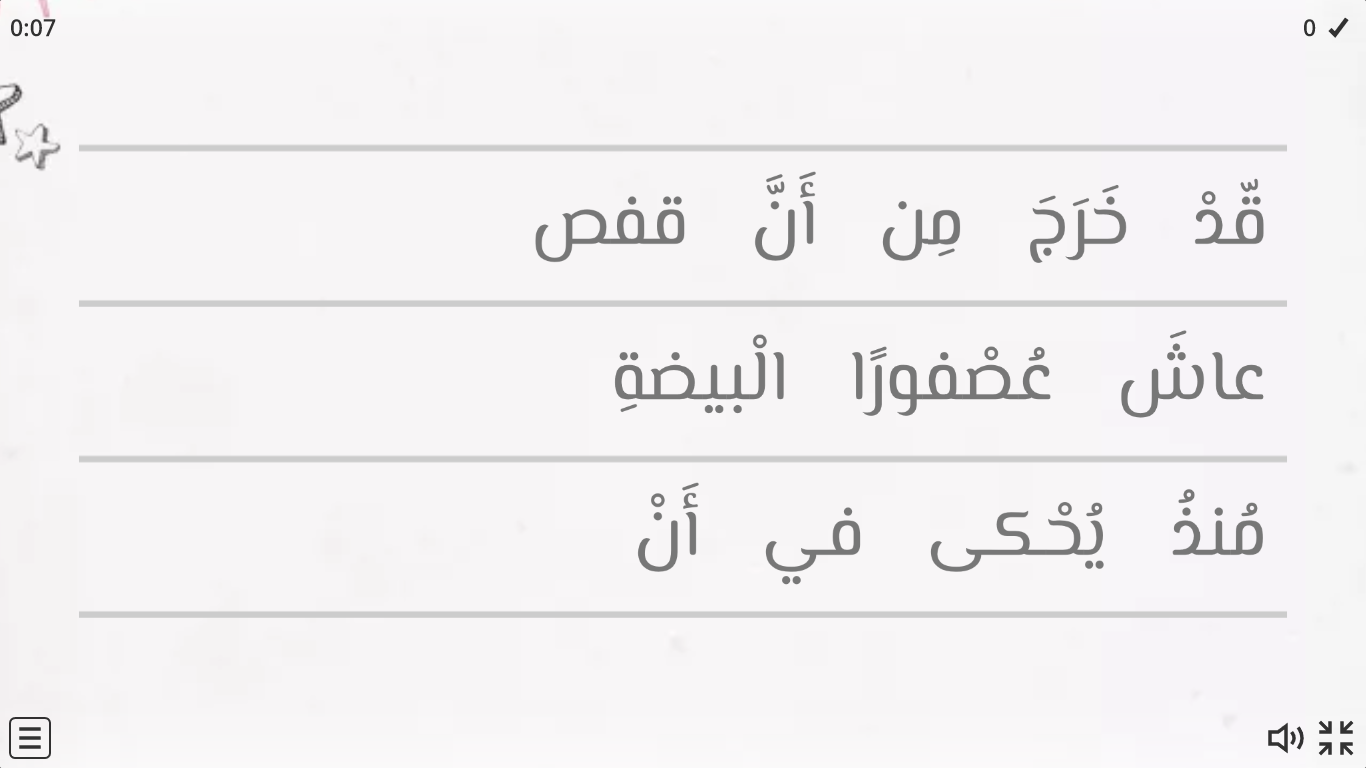 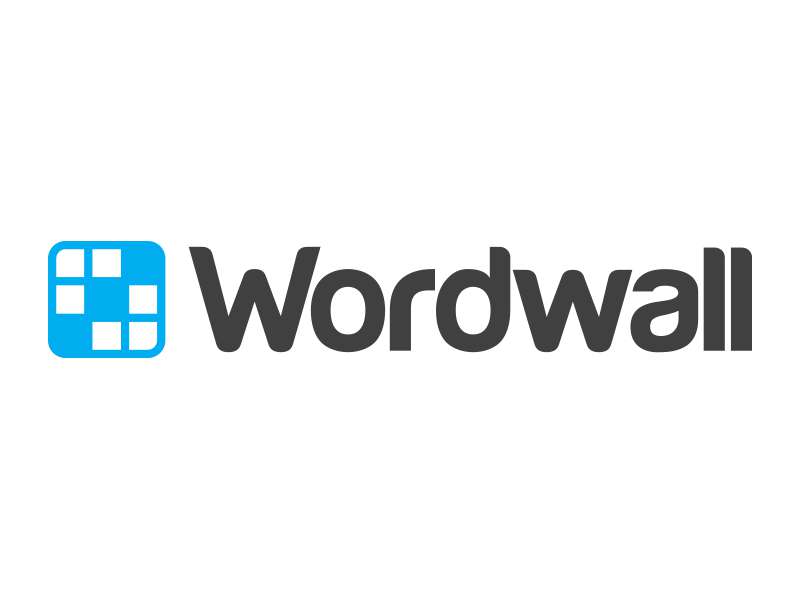 هَيّا يا بَطَل نُرَتِّب الْكَلِمات لِنَحْصُل عَلى جُمْلَةٍ مُفيدة.
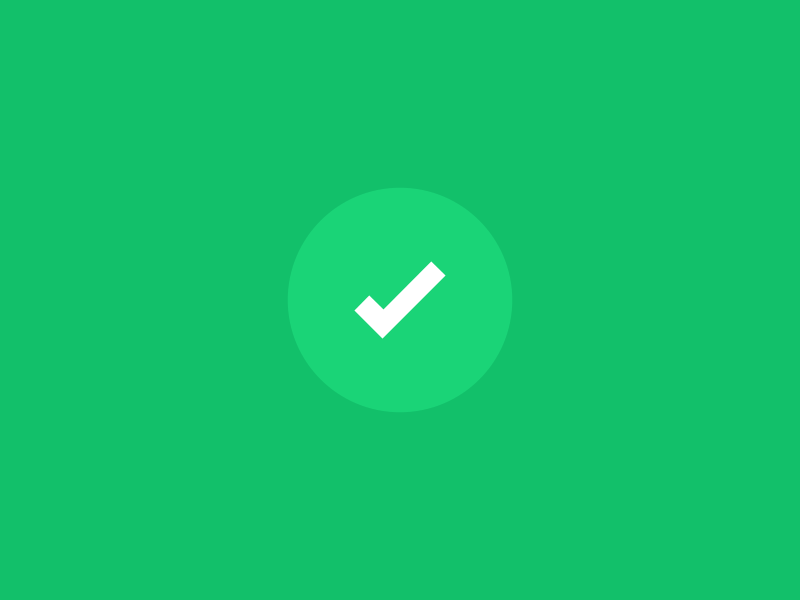 https://wordwall.net/ar/resource/28508440
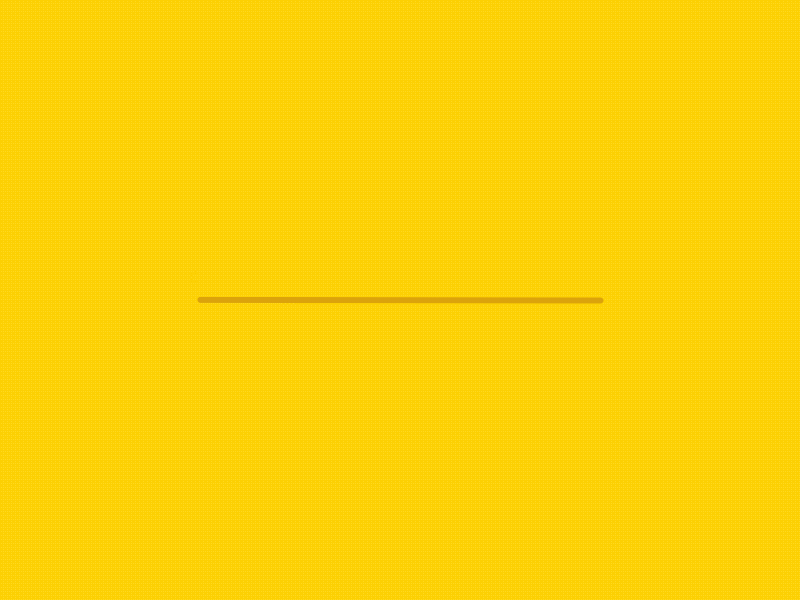 *  هل حَققنا أهداف درس اليوم؟
* اقْرَأُ قِراءَةً جَهْرِيَّةً سَليمَةً مُراعِيًا التَّنْغيمَ وَالضَّبْطَ السَّليمَ ِ عَلى أَنْ تَكونَ الكَلِماتُ مَشْكولَةً شَكْلاً تامًّا بطلاقة.
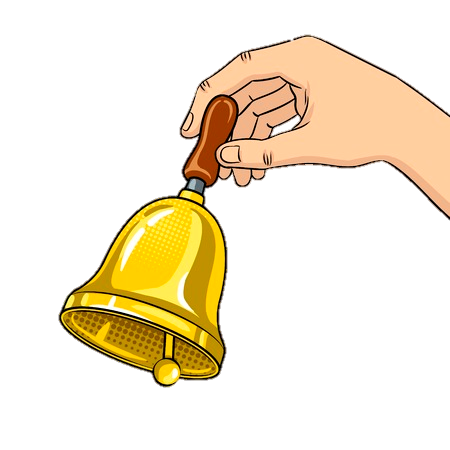 * الإجابة عن الأسئلة.
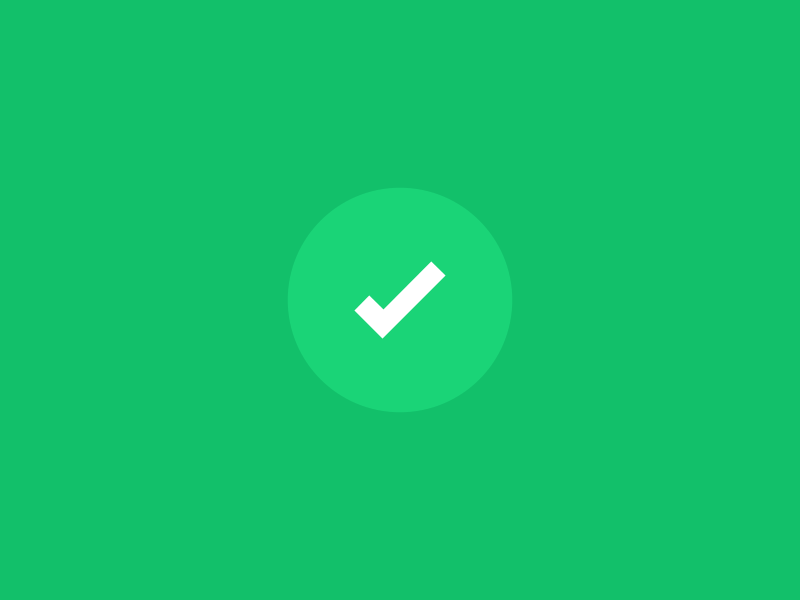 تَذْكير
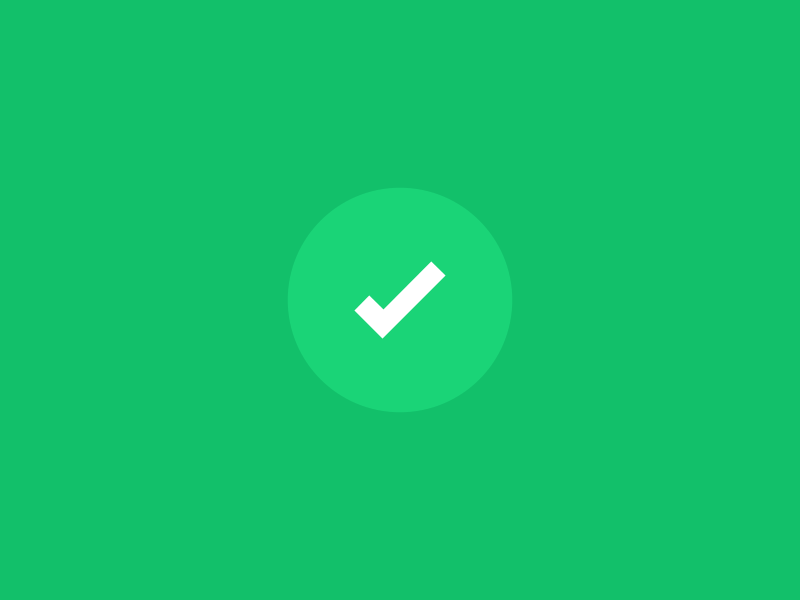 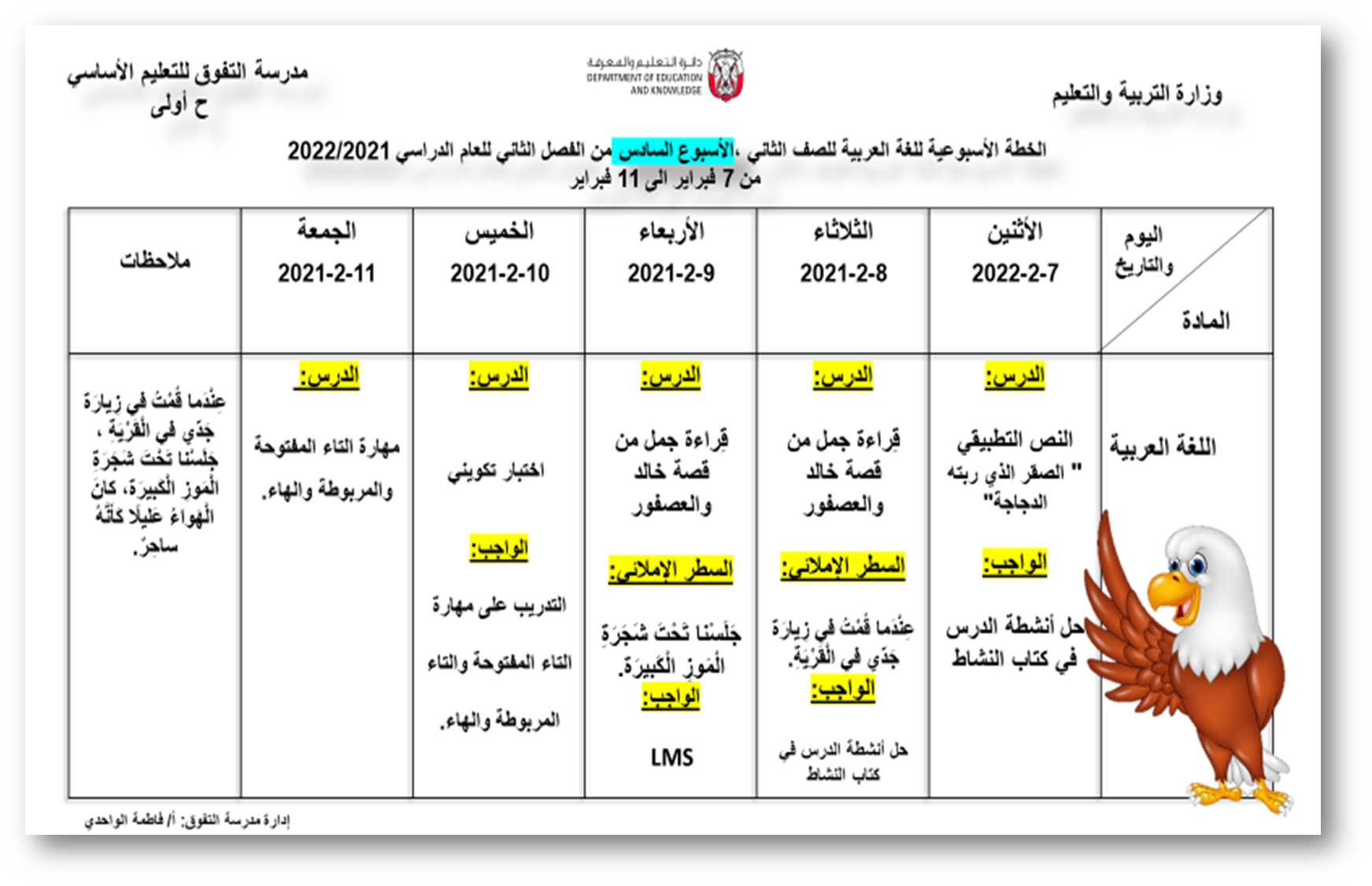 الْواجِب
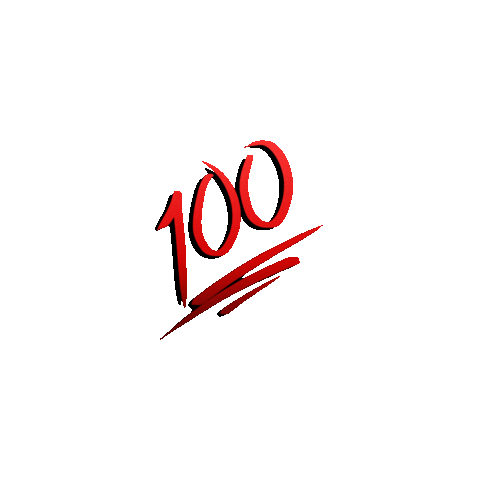 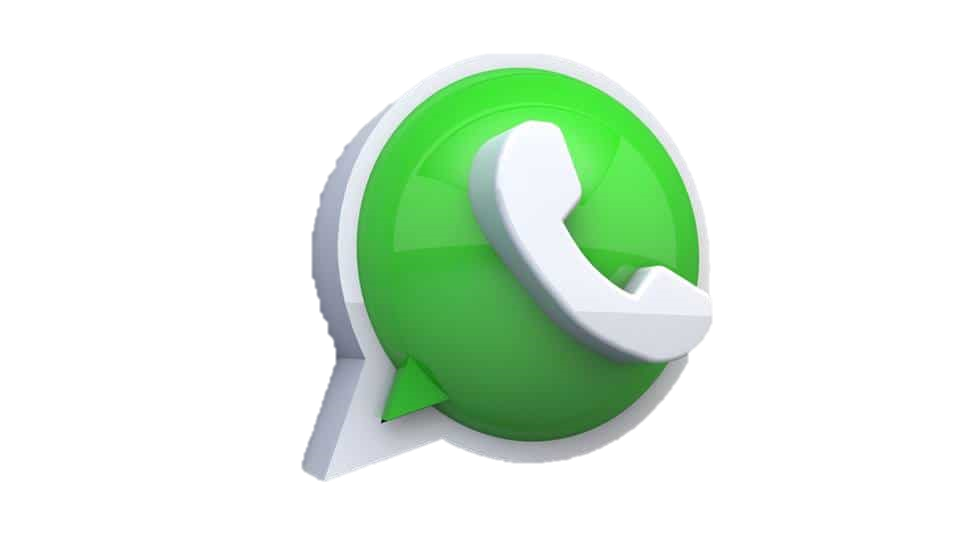 يرسل نسخة من الواجب على الواتساب بشكل يوميبات على + ادخال الواجب اليومي في ملفات التيمز.
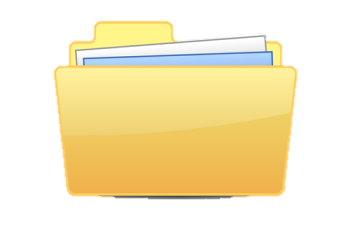 عبر عن  
شعورك
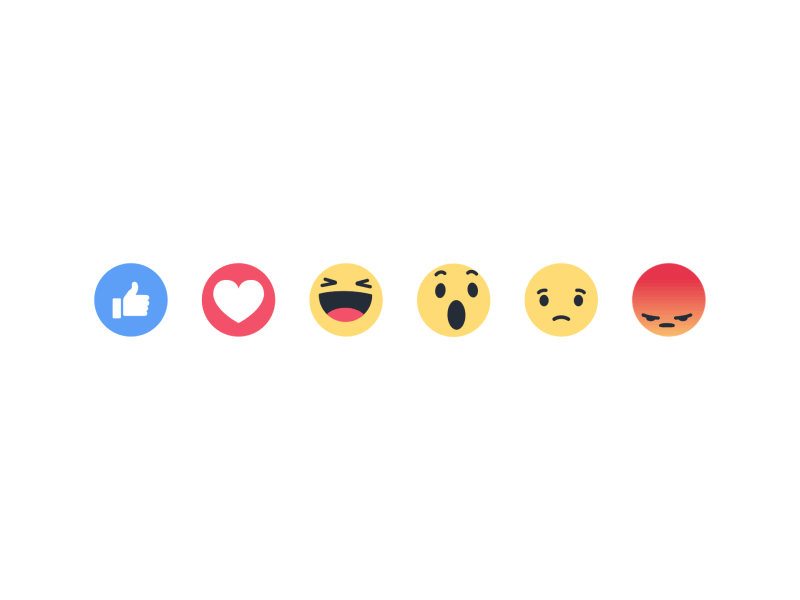 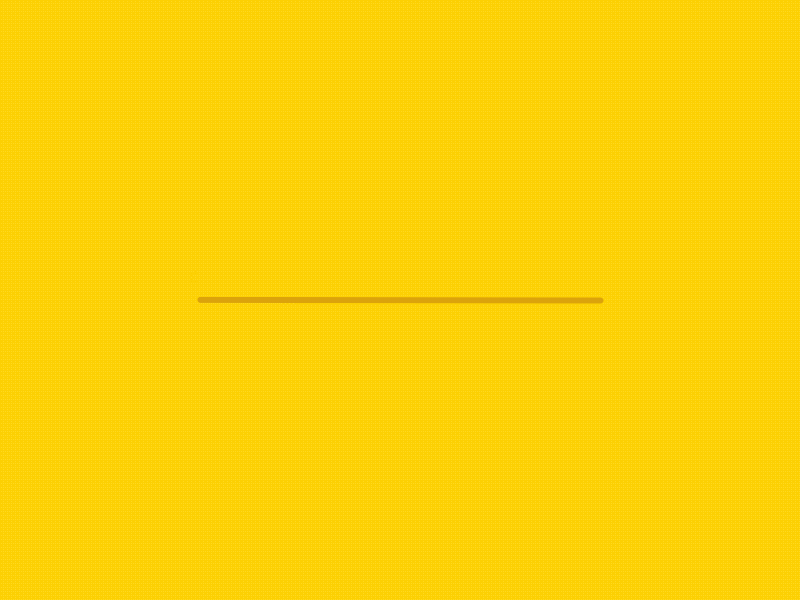 *عَبِّر عَنْ شُعورَك يا بَطَل:
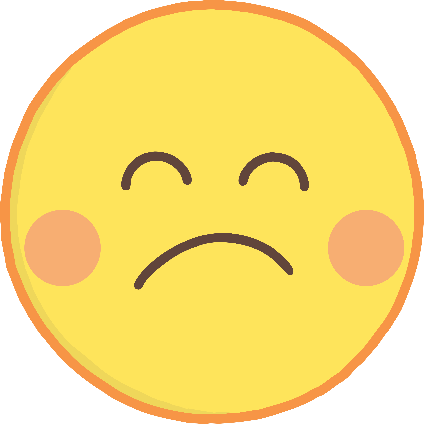 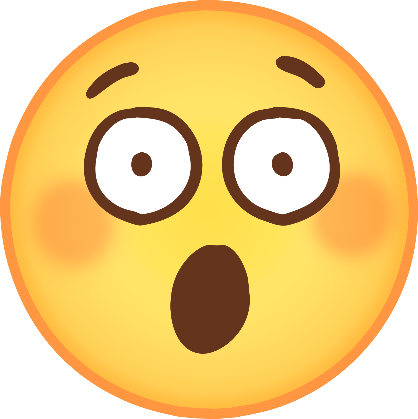 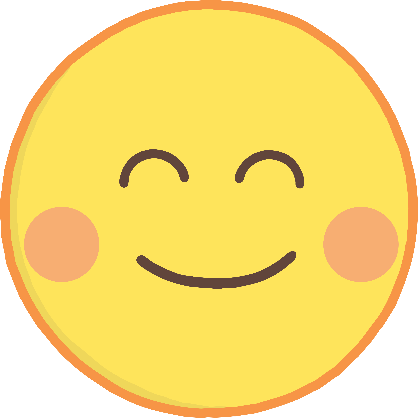 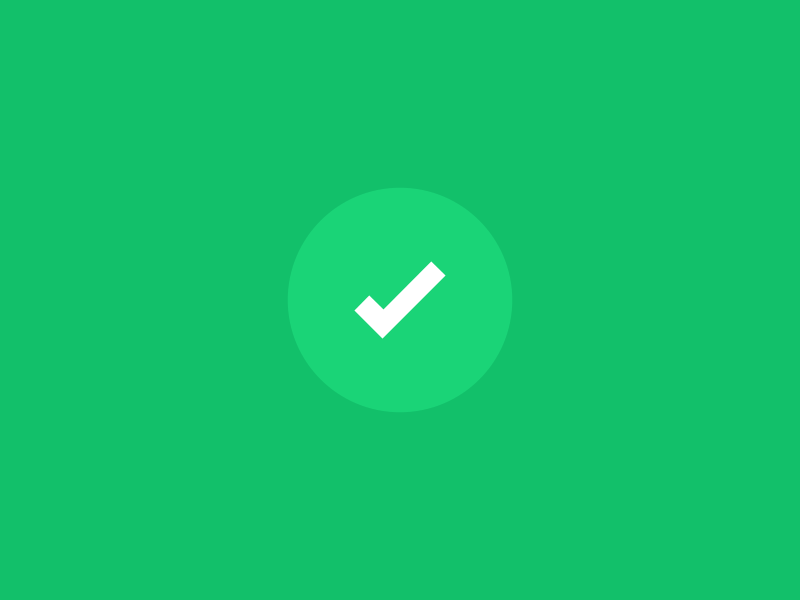 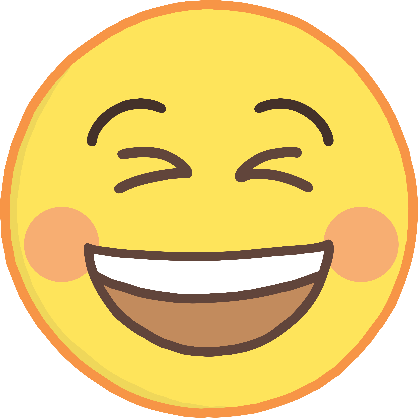 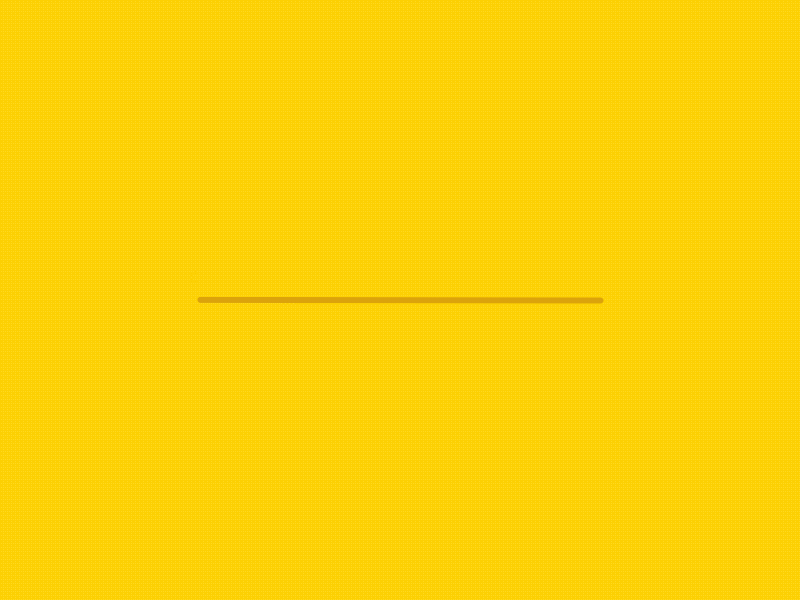 للتواصل - المعلمة / سناء الجعفري.
تلجرام: t.me/Sanaa21
انستجرام: sanaa_ali1
واتساب / 0503770211
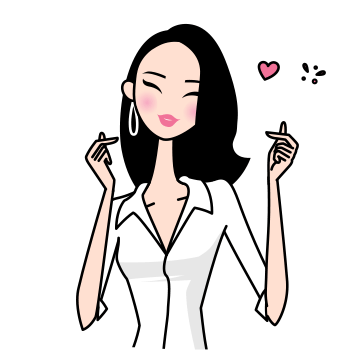 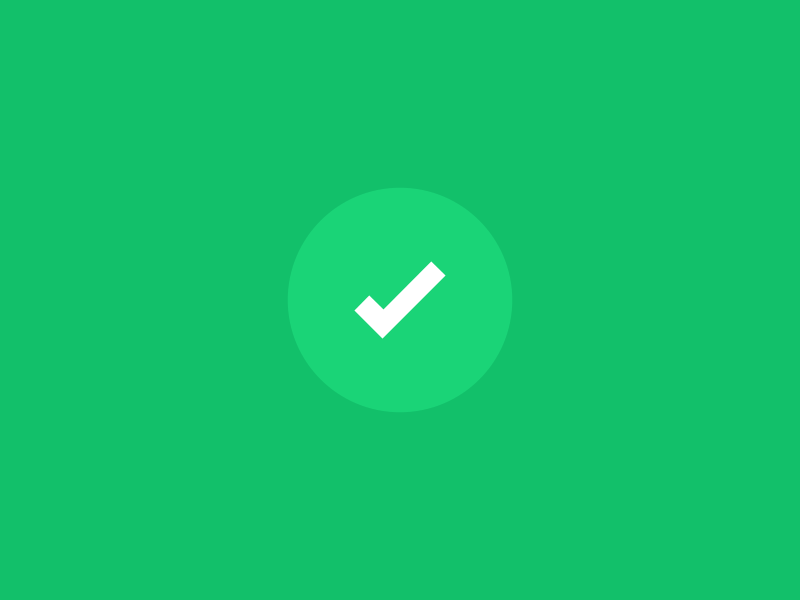